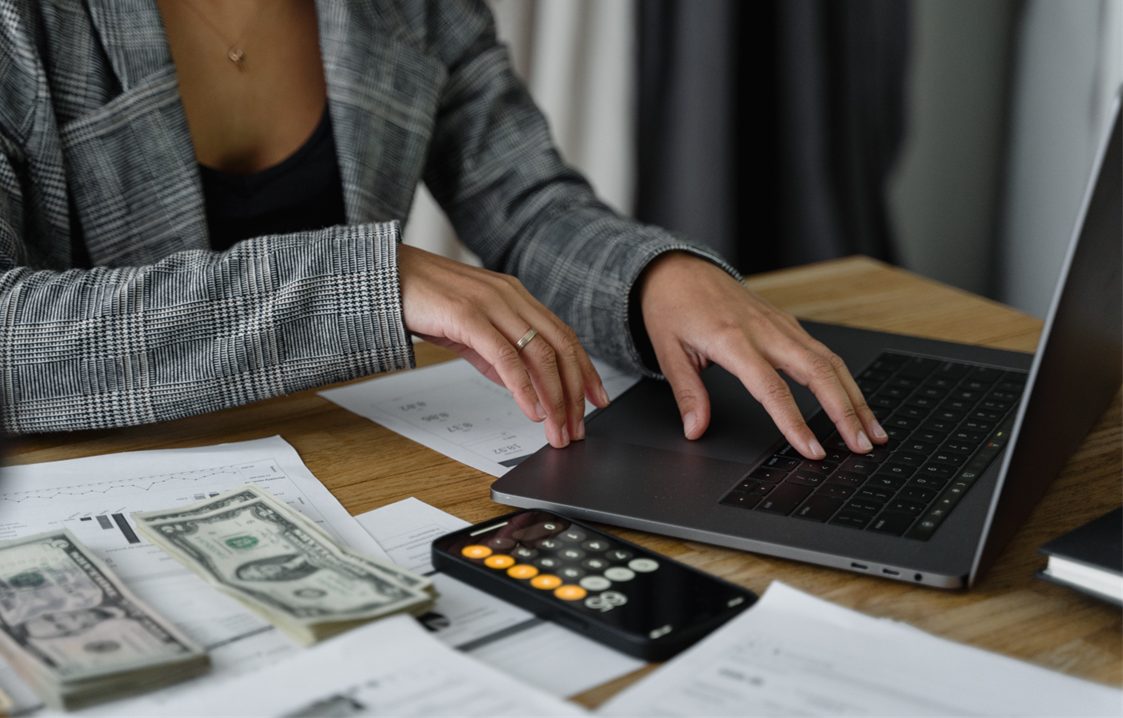 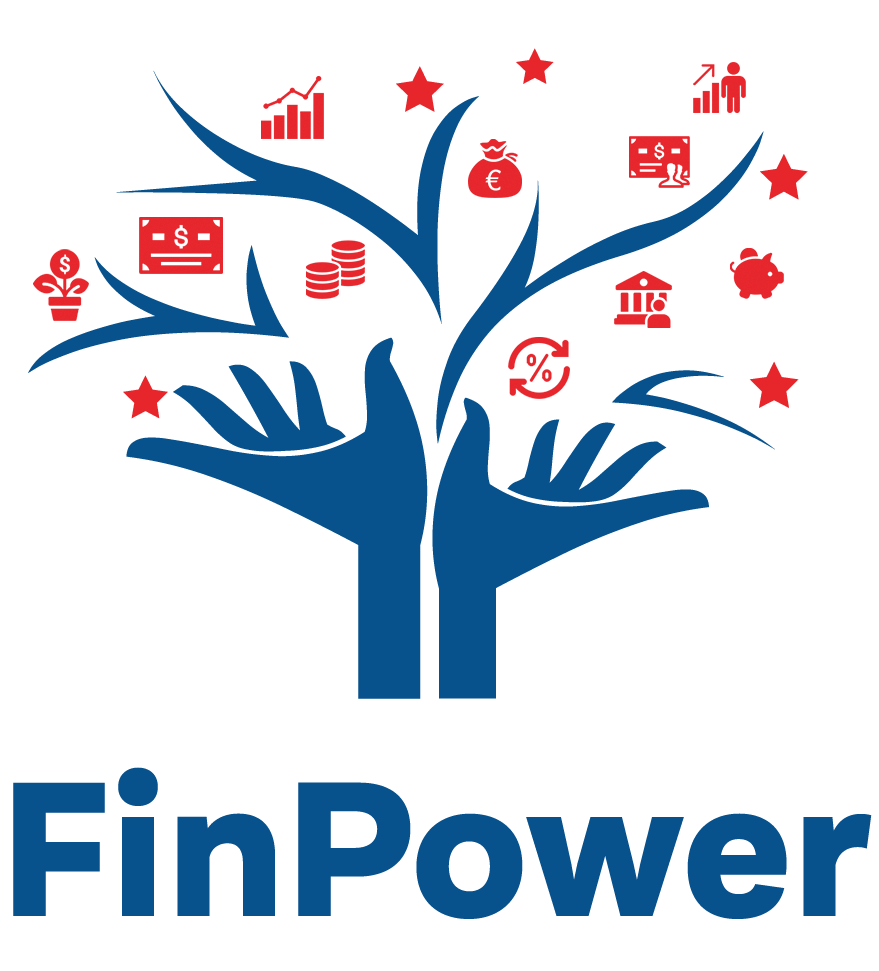 INVESTIMENTOComo cultivar o seu jardim financeiro
Autor: FHJ
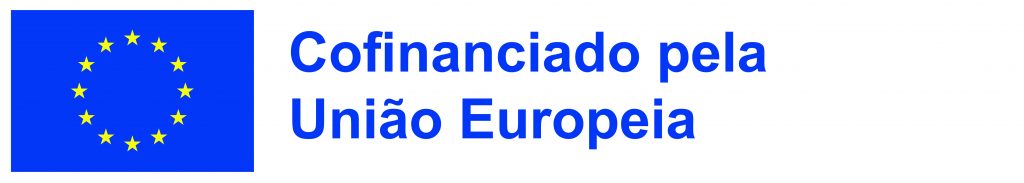 [Speaker Notes: O módulo "Investimento" foi concebido para lhe permitir assumir o controlo do seu futuro financeiro. No mundo atual, a independência financeira não é apenas um luxo, mas uma necessidade. Este módulo tem como objetivo responder a estes desafios, fornecendo informações, estratégias e ferramentas para o ajudar a ter sucesso no investimento.]
IMPORTÂNCIA DO INVESTIMENTO
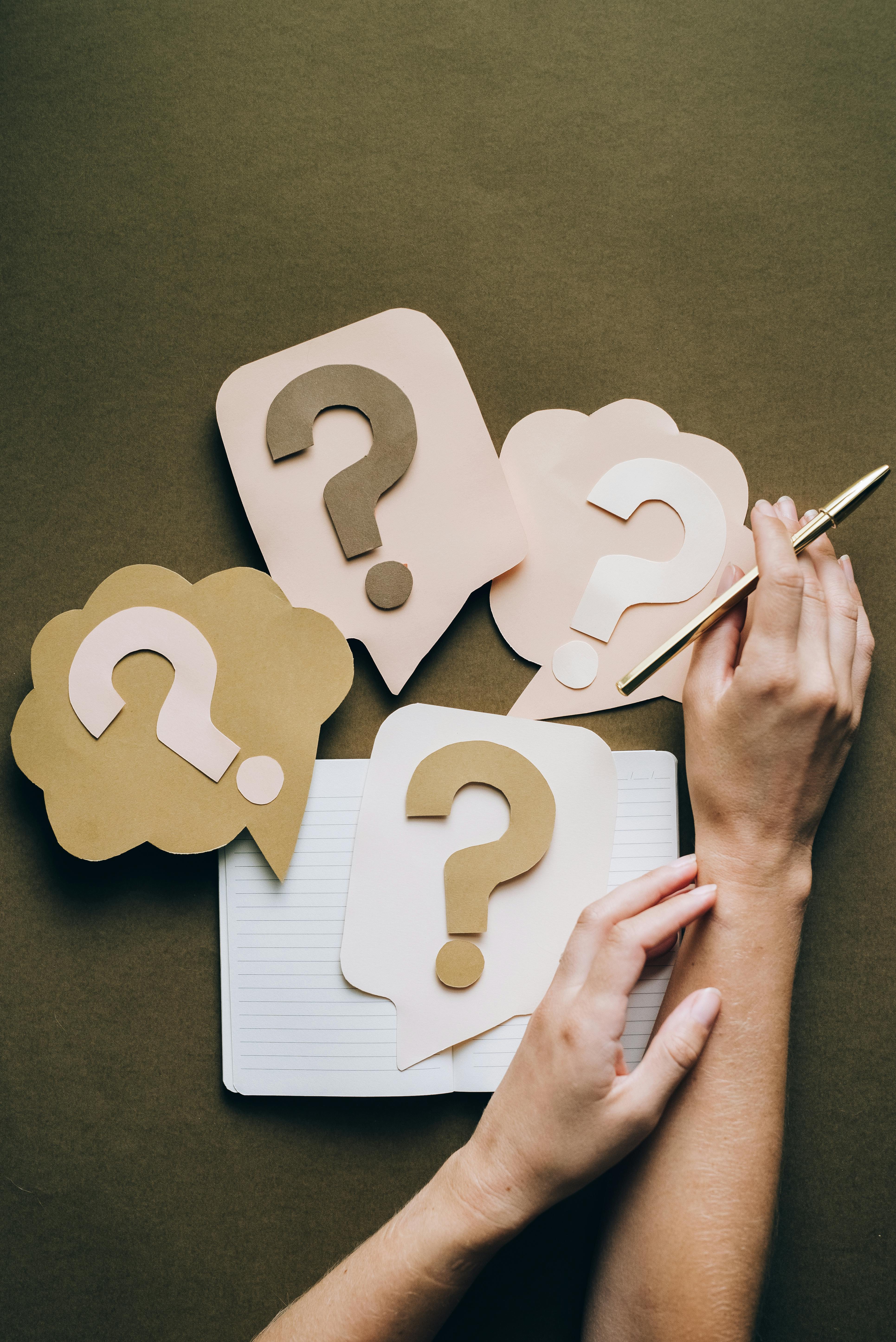 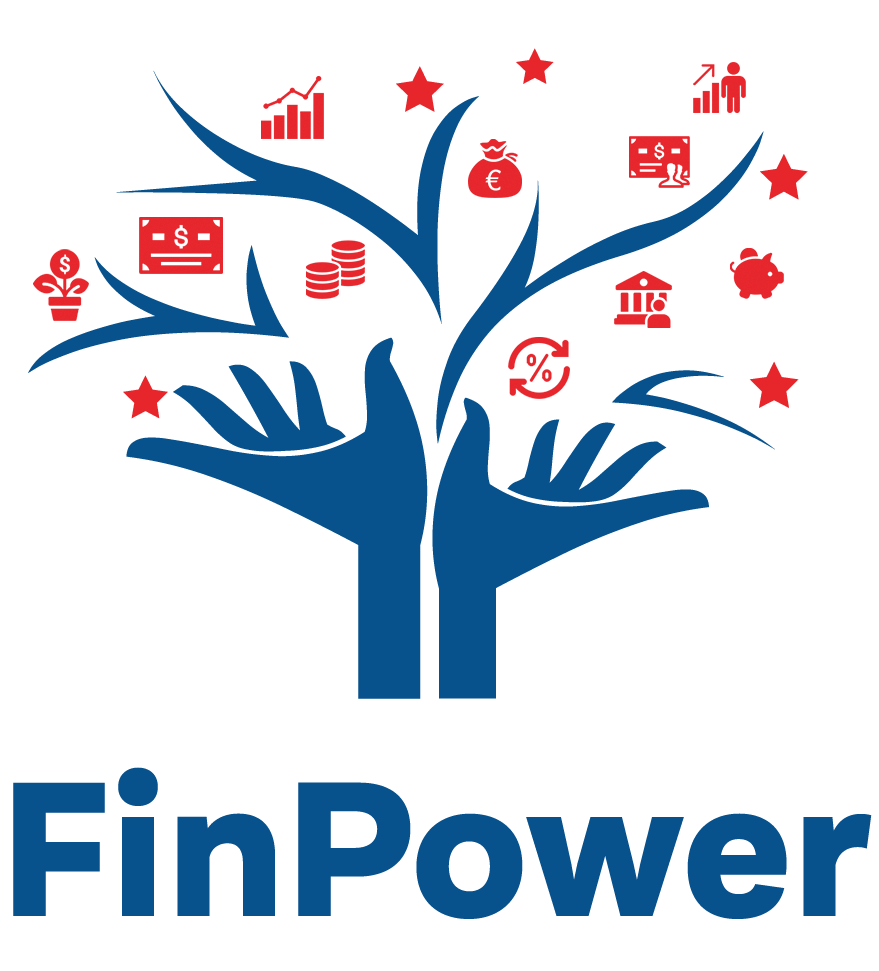 Porque é que o investimento é importante?
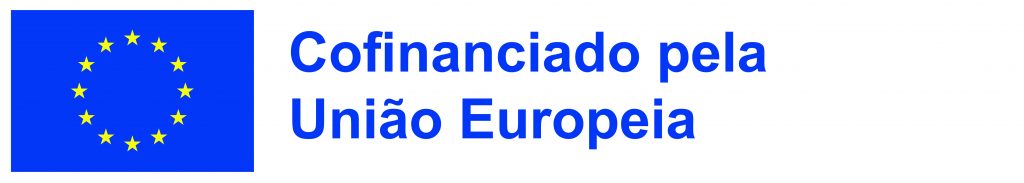 Financiado pela União Europeia. Os pontos de vista e as opiniões expressas são as do(s) autor(es) e não refletem necessariamente a posição da União Europeia ou da Agência de Execução Europeia da Educação e da Cultura (EACEA). Nem a União Europeia nem a EACEA podem ser tidos como responsáveis por essas opiniões. Número do Projeto: 2022-1-AT01-KA220-ADU-000087985
[Speaker Notes: Investir é importante porque é como plantar sementes para uma árvore de dinheiro que pode crescer com o tempo. Não se trata apenas de ter mais dinheiro; trata-se de as mulheres construírem a sua própria rede de segurança que as pode apanhar se as coisas correrem mal, como contas inesperadas ou se um dia quiserem deixar de trabalhar. Significa ter o poder de fazer grandes escolhas na vida sem se preocupar com o dinheiro, e trata-se de garantir que podem cuidar de si próprias e das pessoas que amam, tanto agora como no futuro.
Neste módulo, vamos aprender como investir pode ser o melhor amigo de uma mulher para construir um futuro financeiro forte e seguro. Trata-se de assumir o controlo e utilizar o dinheiro de uma forma inteligente, para que este trabalhe arduamente para elas. Vamos manter as coisas simples e mostrar como colocar dinheiro nos sítios certos pode ajudar cada mulher a ganhar confiança, independência e paz de espírito em relação às suas finanças.]
OBJETIVOS DE APRENDIZAGEM
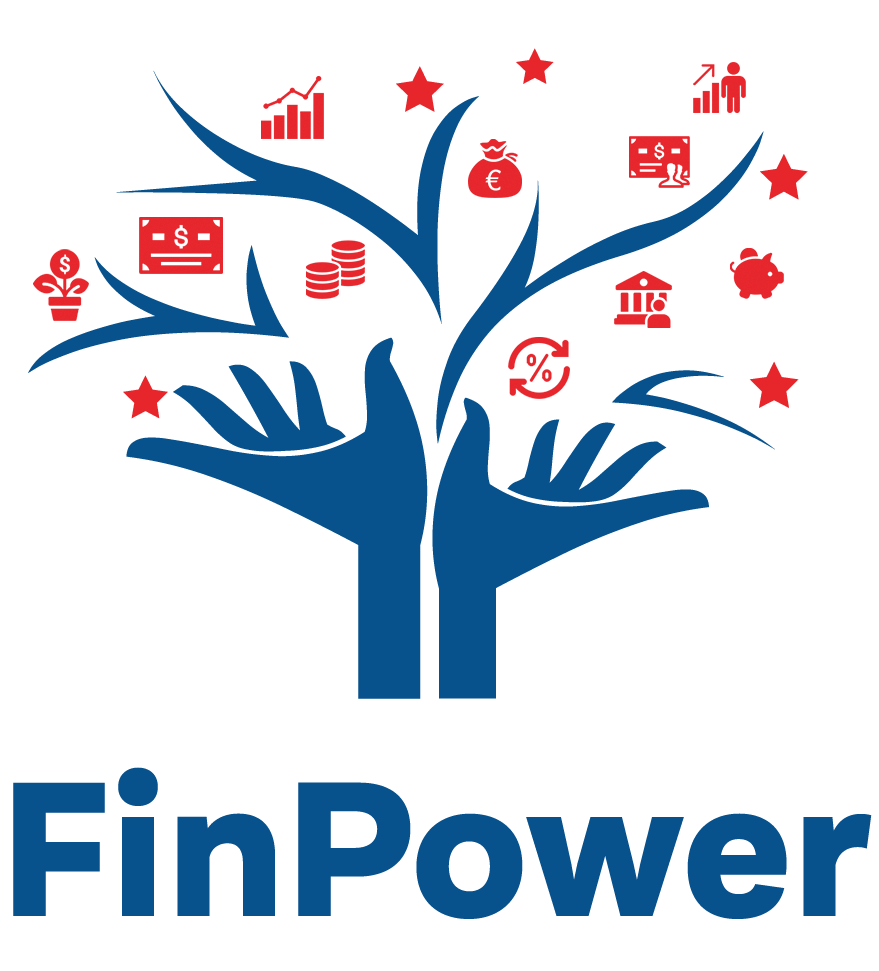 Compreender os princípios básicos do investimento.
Supervisionar as alternativas de investimento mais comuns.
Reconhecer os riscos das alternativas de investimento.
Aplicar conhecimentos básicos a decisões de investimento simples.


Por outras palavras: Aprenda a cultivar o seu jardim financeiro!
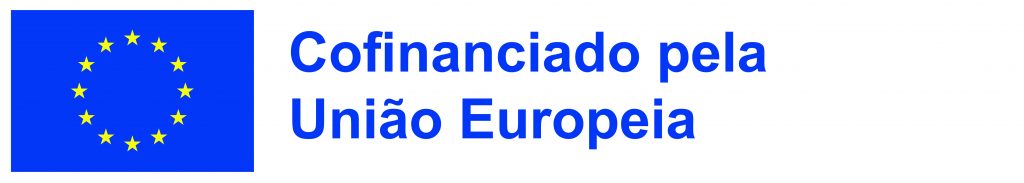 Financiado pela União Europeia. Os pontos de vista e as opiniões expressas são as do(s) autor(es) e não refletem necessariamente a posição da União Europeia ou da Agência de Execução Europeia da Educação e da Cultura (EACEA). Nem a União Europeia nem a EACEA podem ser tidos como responsáveis por essas opiniões. Número do Projeto: 2022-1-AT01-KA220-ADU-000087985
[Speaker Notes: Os objetivos de aprendizagem deste módulo são para os alunos
 
Compreender os princípios fundamentais do investimento.
Identificar as opções de investimento mais comuns.
Reconhecer os riscos associados às diferentes opções de investimento.
Aplicar conhecimentos básicos para tomar decisões de investimento simples e informadas.

Estes objetivos visam dotar as mulheres das ferramentas necessárias para começarem a investir de forma sensata, tendo em conta tanto o potencial de crescimento como os riscos associados.]
DESAFIO INTRODUTÓRIO À VIDA REAL
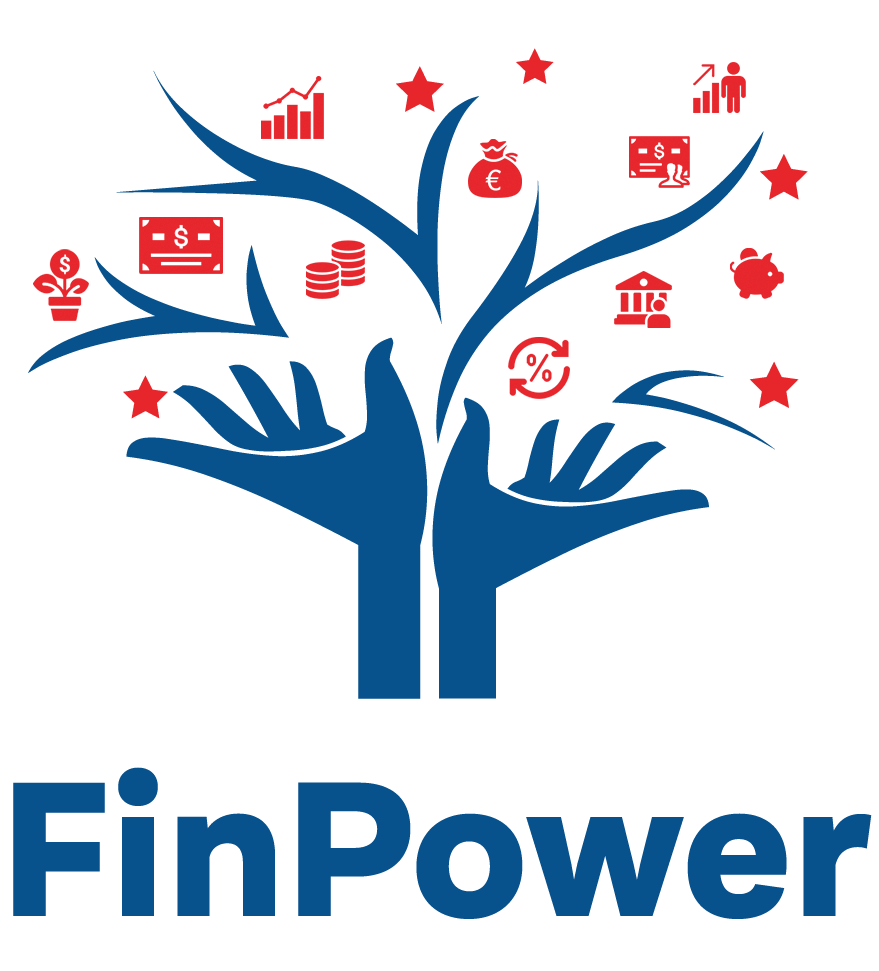 Anna, uma professora de 25 anos, não tem necessidades financeiras urgentes e herdou recentemente 30 000 euros. Sem qualquer experiência em questões financeiras, vê-se agora confrontada com a decisão de gerir esta soma de forma responsável. A chave está em compreender as suas opções e criar um plano que reflita os seus objetivos futuros e a sua situação financeira atual.


O que é que recomendaria à Anna?
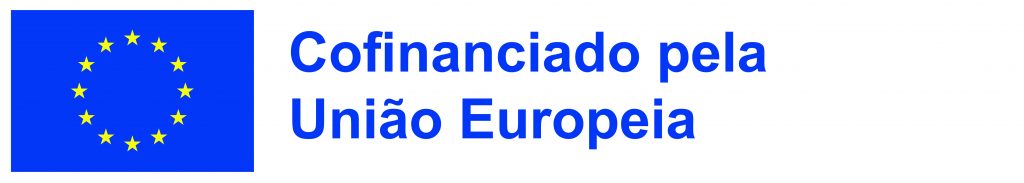 Financiado pela União Europeia. Os pontos de vista e as opiniões expressas são as do(s) autor(es) e não refletem necessariamente a posição da União Europeia ou da Agência de Execução Europeia da Educação e da Cultura (EACEA). Nem a União Europeia nem a EACEA podem ser tidos como responsáveis por essas opiniões. Número do Projeto: 2022-1-AT01-KA220-ADU-000087985
[Speaker Notes: Este diapositivo apresenta um cenário da vida real envolvendo a Ana, preparando o terreno para uma discussão prática sobre gestão financeira responsável para indivíduos sem conhecimentos prévios.

Com os conhecimentos que tem, tente refletir sobre este desafio da vida real. Basta pensar, e o debate será feito no final desta apresentação.]
DEFINIÇÃO DE INVESTIMENTO
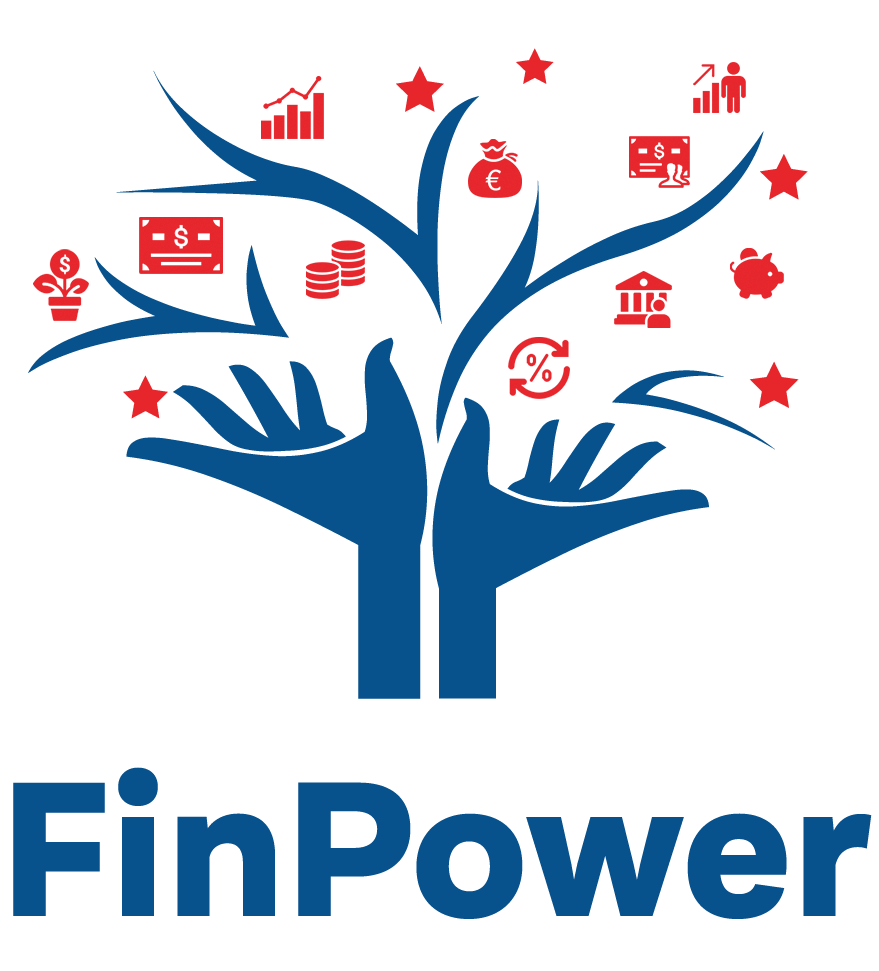 Investir é... 
o ato de atribuir recursos, geralmente dinheiro com a expetativa de gerar um rendimento ou lucro.
Isto pode envolver a compra de activos como ações, obrigações, imóveis ou outros investimentos que se espera que aumentem de valor ao longo do tempo ou que proporcionem um rendimento regular.

Lembra-te:
O objetivo do investimento é criar riqueza e atingir objetivos financeiros a longo prazo.
Investir faz com que o seu dinheiro trabalhe para si.
Investir é sempre um compromisso entre recompensa e risco.
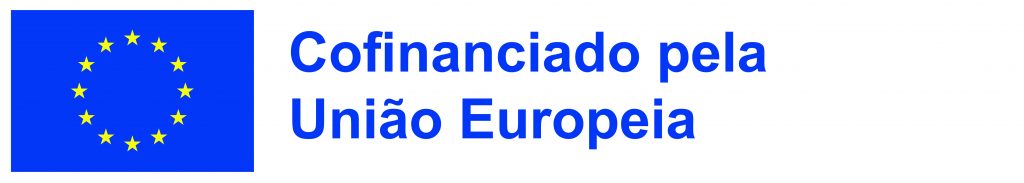 Financiado pela União Europeia. Os pontos de vista e as opiniões expressas são as do(s) autor(es) e não refletem necessariamente a posição da União Europeia ou da Agência de Execução Europeia da Educação e da Cultura (EACEA). Nem a União Europeia nem a EACEA podem ser tidos como responsáveis por essas opiniões. Número do Projeto: 2022-1-AT01-KA220-ADU-000087985
[Speaker Notes: O investimento, na sua essência, é o ato deliberado de atribuir recursos, normalmente dinheiro, com a expetativa de gerar um rendimento ou lucro. É semelhante a plantar estrategicamente sementes num jardim, cultivando-as ao longo do tempo para obter uma colheita abundante. Isto envolve a compra de activos como ações, obrigações, bens imobiliários ou outros investimentos que se prevê que venham a valorizar-se ou a proporcionar fluxos de rendimento regulares. 

Lembre-se: o objetivo do investimento é criar riqueza e atingir objetivos financeiros a longo prazo. Trata-se de fazer com que o seu dinheiro trabalhe para si, em vez de ficar estagnado. No entanto, o investimento não é isento de contrapartidas; requer um equilíbrio cuidadoso entre as potenciais recompensas e os riscos associados. Ao compreender estes princípios e ao explorar várias vias de investimento, os indivíduos podem embarcar numa viagem em direção à segurança e ao fortalecimento financeiro.]
INVESTIR É (UM POUCO) COMO FAZER JARDINAGEM
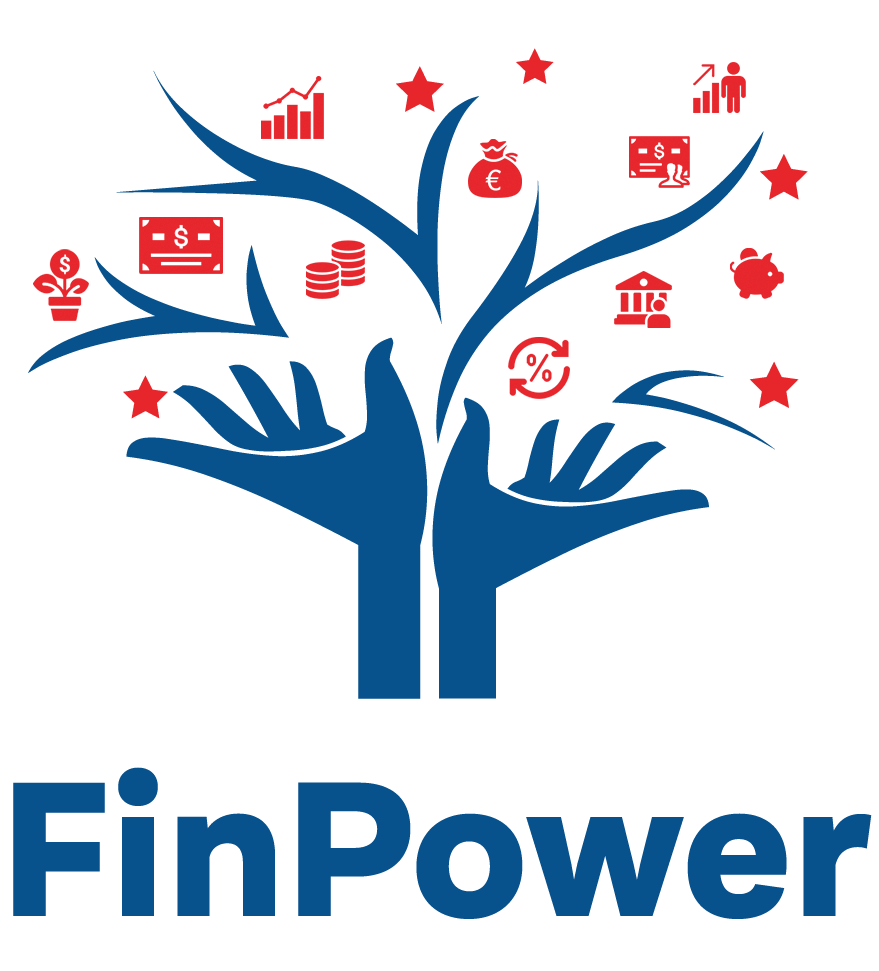 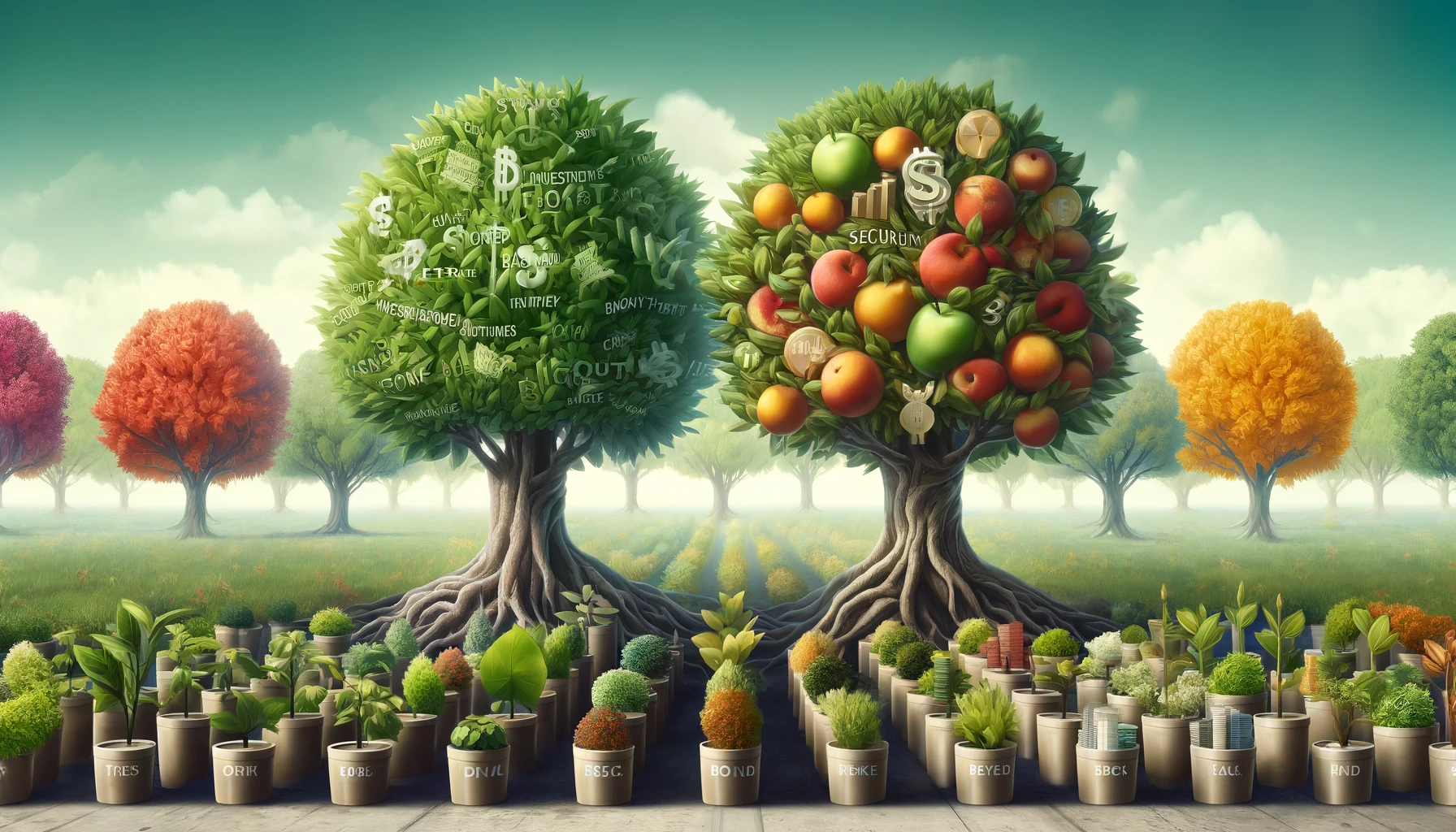 Investir é como colocar o seu dinheiro num sítio onde possa crescer, enquanto não o gasta.
Escolher onde investir é como decidir que plantas cultivar no seu jardim.
Investir apenas num único ativo é como cultivar apenas um tipo de planta.

Lembrar:
Cultive uma diversidade de plantas (investimentos) no seu jardim, para garantir que terá uma colheita decente com qualquer clima possível.
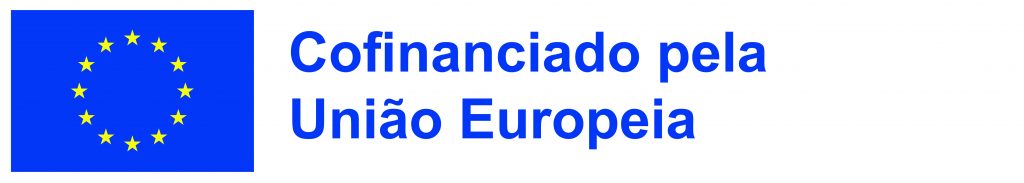 Financiado pela União Europeia. Os pontos de vista e as opiniões expressas são as do(s) autor(es) e não refletem necessariamente a posição da União Europeia ou da Agência de Execução Europeia da Educação e da Cultura (EACEA). Nem a União Europeia nem a EACEA podem ser tidos como responsáveis por essas opiniões. Número do Projeto: 2022-1-AT01-KA220-ADU-000087985
[Speaker Notes: Investir é como fazer jardinagem. Começamos com sementes (o nosso dinheiro) e plantamo-las na esperança de que cresçam e se transformem em algo maior. Tal como diferentes plantas precisam de diferentes quantidades de luz solar, água e cuidados, diferentes investimentos requerem diferentes níveis de atenção e tolerância ao risco. O objetivo é ver as suas sementes iniciais não só voltarem a si como plantas crescidas, mas também multiplicarem-se, proporcionando mais do que aquilo com que começou.]
INVESTIR É (UM POUCO) COMO FAZER JARDINAGEM
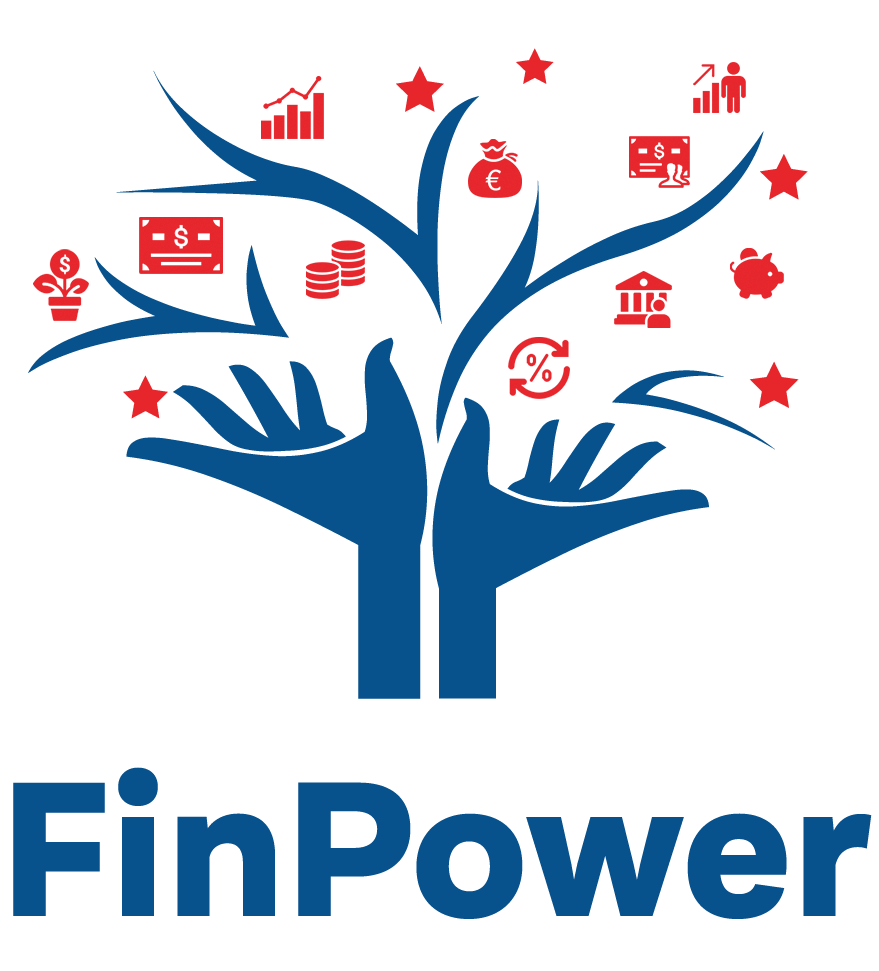 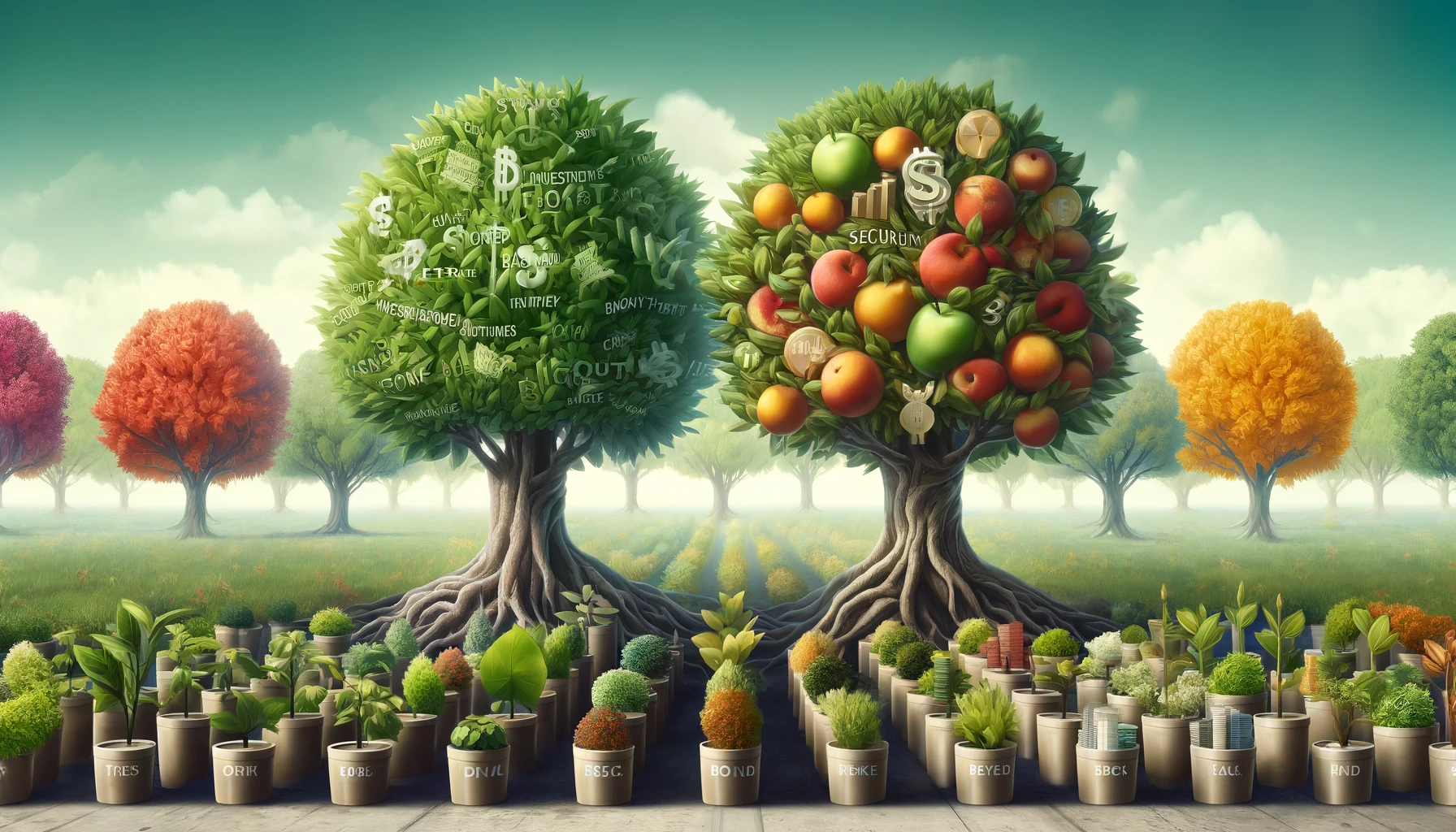 Explorar onde se pode investir
Conhecer os riscos 
Tomar as suas decisões de investimento
Porque é que isto é importante
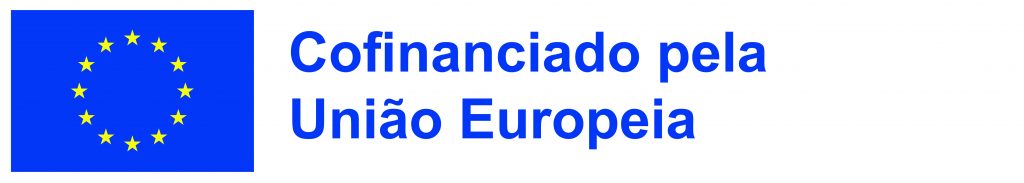 Financiado pela União Europeia. Os pontos de vista e as opiniões expressas são as do(s) autor(es) e não refletem necessariamente a posição da União Europeia ou da Agência de Execução Europeia da Educação e da Cultura (EACEA). Nem a União Europeia nem a EACEA podem ser tidos como responsáveis por essas opiniões. Número do Projeto: 2022-1-AT01-KA220-ADU-000087985
[Speaker Notes: Explorar onde pode investir é, quando explicado utilizando a jardinagem como metáfora, o mesmo que escolher as suas plantas
ações: São como comprar árvores de fruto. Podem crescer significativamente e dar frutos (dividendos e valor), mas também podem ser afectadas pelo mau tempo (flutuações do mercado).
Ligações: Imagine-os como plantas perenes. Não crescem tão rapidamente como as árvores de fruto, mas proporcionam um crescimento estável e fiável com menos riscos.
Imóveis: É o mesmo que investir num grande terreno. Requer mais manutenção e um maior investimento inicial, mas, com o tempo, pode tornar-se um ativo valioso.
Contas de poupança: Pense nelas como o solo do seu jardim. É essencial para o crescimento, tem baixo risco, mas o retorno (juros) é mínimo em comparação com outras opções.

Conhecer os riscos na metáfora da jardinagem significa compreender as estações do ano
Tal como os jardins enfrentam estações, os investimentos enfrentam períodos de crescimento e declínio. Algumas plantas (investimentos) podem não sobreviver a um inverno rigoroso (recessão económica), enquanto outras prosperam na primavera (recuperação económica). Diversificar o seu jardim plantando uma variedade de sementes pode ajudar a garantir que, mesmo que uma planta não sobreviva, outras florescerão, mantendo o seu jardim produtivo.
 
Tomar as suas primeiras decisões de investimento significa plantar o seu jardim
Comece por avaliar o espaço do seu jardim (recursos financeiros) e decida o que plantar (investir) com base nisso:
A dimensão do seu jardim (montante que está disposto a investir).
O tipo de plantas de que gosta e que pode realisticamente cuidar (investimentos que correspondam aos seus interesses e tolerância ao risco).
Os seus objetivos de jardinagem (objetivos financeiros), quer se trate de ter um abastecimento constante de ervas aromáticas (rendimento constante das obrigações) ou uma bela cerejeira em flor (crescimento das ações).

Porque é que isto é importante
Ao iniciar a sua horta financeira, está a dar o primeiro passo para garantir o seu futuro. Não se trata apenas de ver a sua horta crescer; trata-se de aprender, adaptar-se e tomar decisões que ajudarão a sua horta a resistir a todas as condições climatéricas. Com paciência, cuidado e um pouco de gestão do risco, a sua horta financeira pode proporcionar-lhe uma recompensa que dura toda a vida.]
PRINCÍPIOS BÁSICOS DE INVESTIMENTO
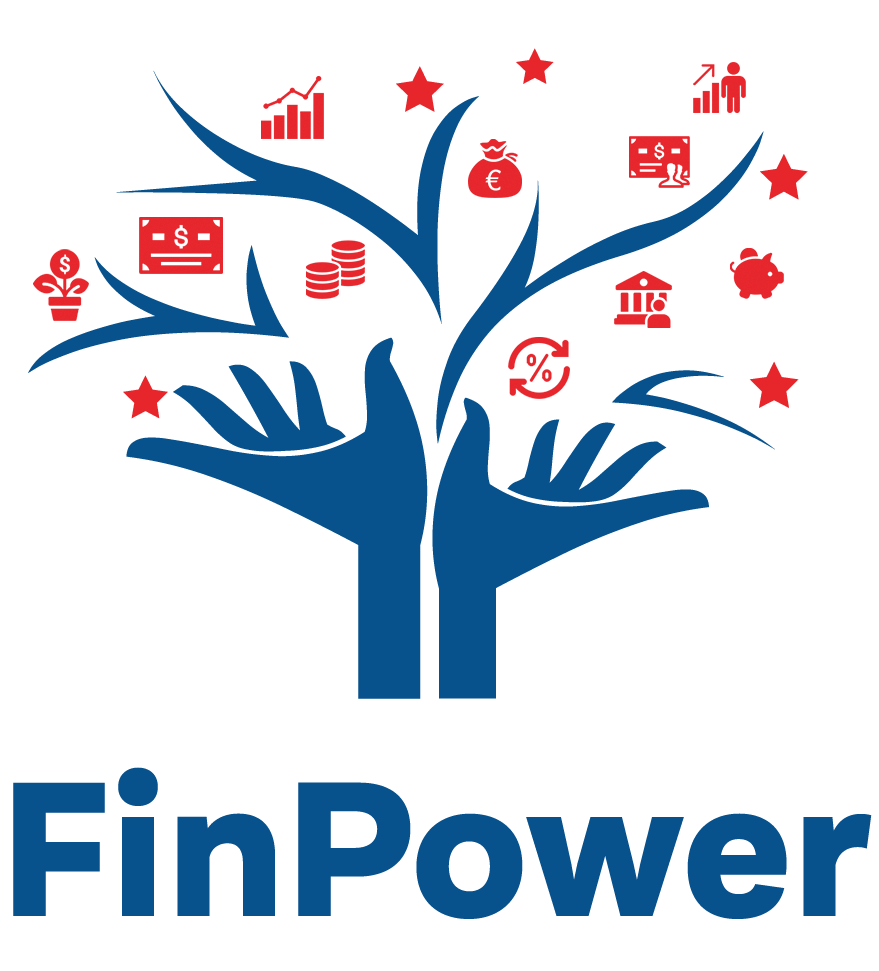 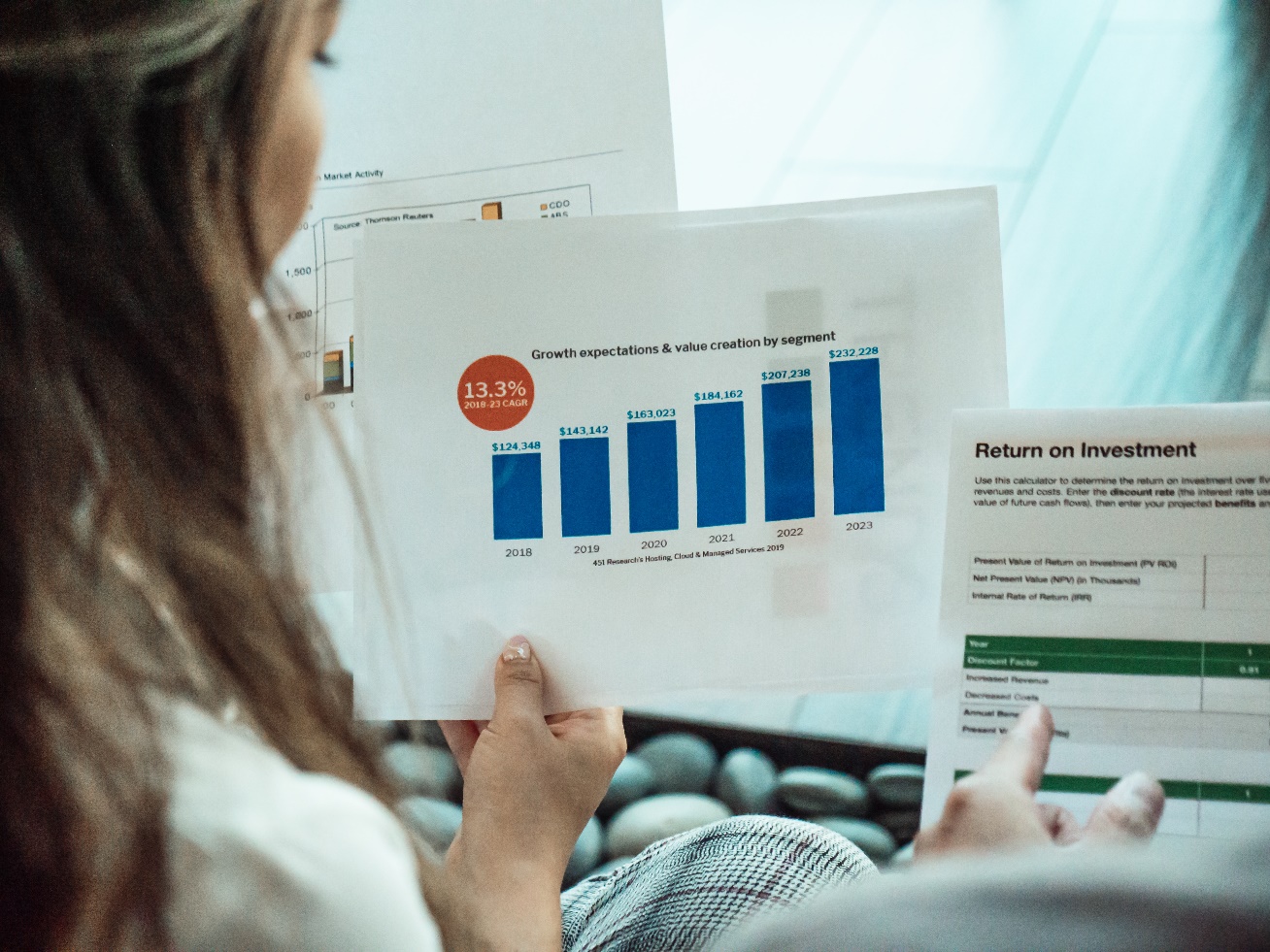 Diversificar: reparta os seus investimentos para gerir melhor os riscos.
Compreender: Saber em que é que está a investir e como funciona.
Planear a longo prazo: Concentrar-se no crescimento a longo prazo e não nos ganhos a curto prazo.
Avaliar o risco: Investir de acordo com o seu nível de risco.
Minimizar os custos: Estar atento às taxas e custos, uma vez que estes reduzem os rendimentos.
www.pexels.com
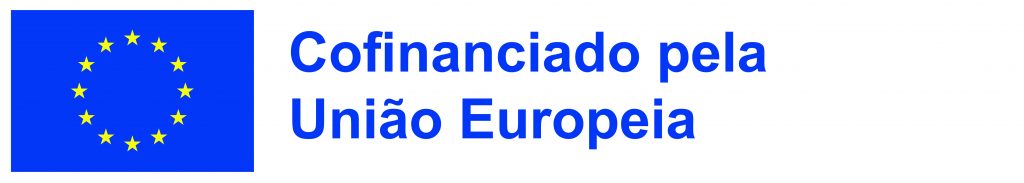 Financiado pela União Europeia. Os pontos de vista e as opiniões expressas são as do(s) autor(es) e não refletem necessariamente a posição da União Europeia ou da Agência de Execução Europeia da Educação e da Cultura (EACEA). Nem a União Europeia nem a EACEA podem ser tidos como responsáveis por essas opiniões. Número do Projeto: 2022-1-AT01-KA220-ADU-000087985
[Speaker Notes: Também os princípios básicos de investimento podem ser explicados utilizando a jardinagem como metáfora para simplificar conceitos complexos.
1. Diversificar: Distribua os seus investimentos para gerir melhor os riscos
Imagine que está a planear o seu jardim. Se plantar apenas um tipo de flor ou de legume e uma doença ou o mau tempo o atingir, pode perder tudo. Mas se tiver uma mistura de frutos, legumes e flores, alguns podem prosperar, mesmo que outros não o façam. Ao investir, isto significa colocar o seu dinheiro em diferentes tipos de investimentos (como ações, obrigações e imobiliário). Desta forma, se um investimento não for bem sucedido, outros poderão crescer, mantendo o seu jardim saudável.
2. Compreender: Saber em que está a investir e como funciona
Antes de plantar qualquer coisa, é necessário compreender o que cada planta precisa para crescer. Não se planta uma flor que gosta de sol na sombra. Da mesma forma, antes de investir, aprenda sobre cada opção. Saiba como funcionam as ações, as obrigações ou o imobiliário e o que precisam para serem bem sucedidos. Este conhecimento ajuda-o a tomar decisões informadas e a escolher o local certo no seu jardim para cada planta.
3. Planear a longo prazo: Concentrar-se no crescimento a longo prazo e não em ganhos a curto prazo
A jardinagem não é uma questão de gratificação instantânea. Algumas plantas demoram algumas épocas a florescer ou a dar frutos. Investir é semelhante. É tentador procurar vitórias rápidas, mas os verdadeiros benefícios vêm muitas vezes do crescimento dos seus investimentos ao longo de anos ou mesmo décadas. Pense nisso como plantar uma árvore. Leva tempo a crescer alta e forte, mas acaba por dar sombra ou frutos durante muitos anos.
4. Avaliar o risco: investir de acordo com o seu nível de conforto com o risco
Cada planta tem os seus próprios riscos. Algumas são mais delicadas e requerem mais cuidados, enquanto outras são mais resistentes. Antes de plantar, deve decidir qual a mistura de plantas que se sente confortável em cuidar, com base no risco de fracasso e na sua capacidade de cuidar delas. Ao investir, avalie o risco que se sente à vontade para correr. As ações podem ser como orquídeas delicadas, oferecendo beleza (rendimentos elevados) mas exigindo uma atenção cuidadosa. As obrigações são mais parecidas com fetos robustos, menos deslumbrantes mas também menos exigentes.
5. Minimizar os custos: Estar atento às taxas e custos, uma vez que estes reduzem os retornos
A jardinagem pode tornar-se dispendiosa se não tivermos cuidado. O custo das sementes, do solo, dos fertilizantes e da água pode aumentar, reduzindo o prazer ou os lucros que obtém do seu jardim. Da mesma forma, o investimento tem custos - taxas de compra ou venda de ações, gestão dos seus investimentos ou aconselhamento. Estes custos podem reduzir os seus rendimentos globais. Tal como procuraria formas de jardinar de forma eficiente, poupando água da chuva ou fazendo compostagem, ao investir, procura opções de baixo custo que ainda assim permitam que os seus investimentos cresçam de forma saudável.]
PRINCÍPIOS BÁSICOS DE INVESTIMENTO
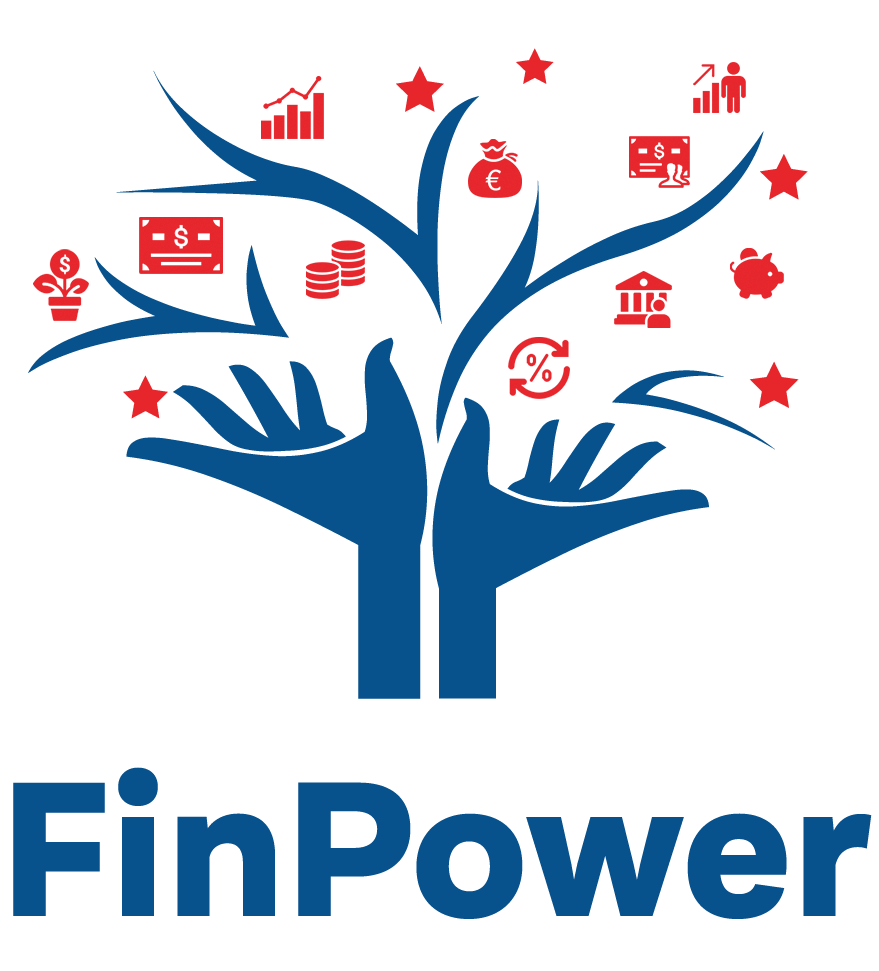 Investir regularmente: Fazer investimentos consistentes para aproveitar as flutuações do mercado.
Reequilibrar: Ajustar periodicamente a sua carteira para se manter alinhada com os seus objetivos.
Mantenha-se informado: Mantenha-se a par das notícias financeiras, mas evite tomar decisões impulsivas.
Controlar as emoções: Evitar decisões baseadas no medo ou na ganância.
Rever os objetivos: Verifique regularmente se os seus investimentos estão de acordo com os seus objetivos financeiros.

Não esquecer:As alternativas de investimento ("plantas") são inúmeras.No entanto, a todas elas se aplicam os princípios básicos de investimento ("jardinagem").
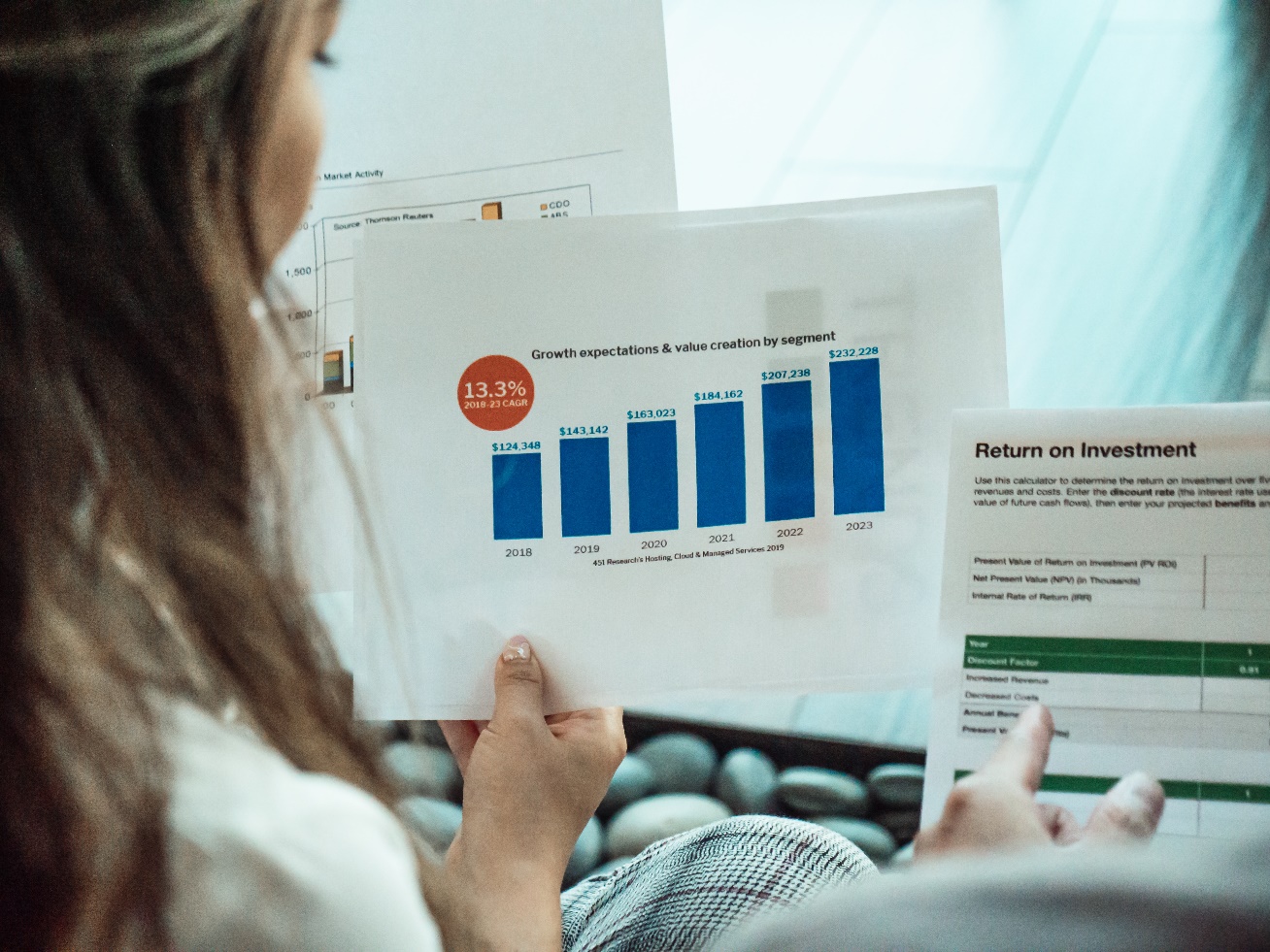 www.pexels.com
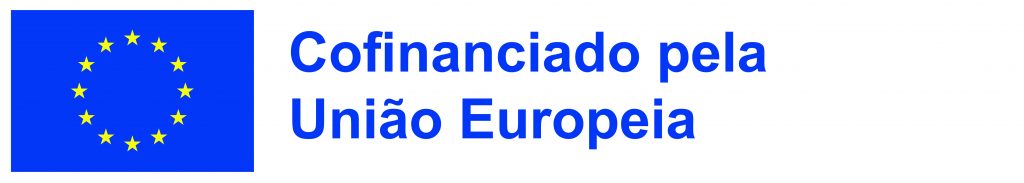 Financiado pela União Europeia. Os pontos de vista e as opiniões expressas são as do(s) autor(es) e não refletem necessariamente a posição da União Europeia ou da Agência de Execução Europeia da Educação e da Cultura (EACEA). Nem a União Europeia nem a EACEA podem ser tidos como responsáveis por essas opiniões. Número do Projeto: 2022-1-AT01-KA220-ADU-000087985
[Speaker Notes: 6. Investir regularmente: Plantando sementes ao longo das estações
Tal como um jardineiro planta sementes em diferentes alturas do ano para assegurar um crescimento e uma colheita contínuos, investir regularmente tira partido das flutuações do mercado. Algumas sementes serão plantadas durante uma estação chuvosa (recessão do mercado), potencialmente levando a um crescimento exuberante quando o sol regressar. Outras serão plantadas em épocas mais soalheiras (subidas do mercado), aproveitando imediatamente o calor. Esta abordagem, conhecida como dollar-cost averaging, ajuda a atenuar os riscos da volatilidade do mercado.
7. Reequilíbrio: Poda e monda para manter a saúde do jardim
Com o tempo, algumas plantas do seu jardim crescerão mais depressa do que outras, podendo ofuscar as plantas mais pequenas ou desequilibrar o jardim. Da mesma forma, como os investimentos crescem a ritmos diferentes, a sua carteira pode afastar-se da sua conceção original. O reequilíbrio é como podar os que têm um desempenho superior e reforçar os que têm um desempenho inferior, assegurando que o seu jardim de investimentos se mantém fiel à disposição planeada e à tolerância ao risco, reflectindo os seus objetivos financeiros e o seu calendário.
8. Manter-se informado: Estar atento à previsão do tempo
Um jardineiro inteligente observa as previsões meteorológicas para antecipar a chuva, a seca ou a geada, ajustando as suas actividades de jardinagem em conformidade. Manter-se informado sobre as notícias financeiras e as tendências do mercado é crucial, mas também é importante não deixar que cada previsão ou flutuação do mercado conduza a decisões impulsivas de jardinagem. O conhecimento é poder, mas a sabedoria reside em saber como o utilizar.
9. Controlar as emoções: Jardinagem com paciência e disciplina
A jardinagem requer paciência e disciplina; reagir a cada mudança de clima ou a uma nova praga pode levar a decisões precipitadas que prejudicam mais do que ajudam. No investimento, emoções como o medo e a ganância podem conduzir a decisões impulsivas, como vender investimentos durante uma queda do mercado (pânico) ou comprar uma ação em rápida subida sem a devida diligência (ganância). Cultivar uma abordagem calma e disciplinada ao investimento, tal como na jardinagem, pode conduzir a resultados mais frutuosos.
10. Rever os objetivos: Planeamento da horta sazonal
Tal como um jardineiro revê periodicamente o progresso do seu jardim e planeia a próxima estação, é essencial verificar regularmente a sua carteira de investimentos em relação aos seus objetivos financeiros. As mudanças na vida, como uma nova carreira, o crescimento da família ou a proximidade da reforma, podem significar que os seus objetivos financeiros mudaram. As revisões regulares ajudam a garantir que a sua estratégia de investimento continua a estar alinhada com os seus objetivos, permitindo-lhe fazer os ajustamentos necessários, tal como planear o seu jardim para as próximas estações.
Ao adotar estes princípios, não está apenas a assistir passivamente ao crescimento do seu jardim. Está a cultivá-lo ativamente, fazendo ajustes com base nas estações e condições, com vista a uma paisagem exuberante e florescente que satisfaça a sua visão e necessidades.]
OPÇÕES DE INVESTIMENTO
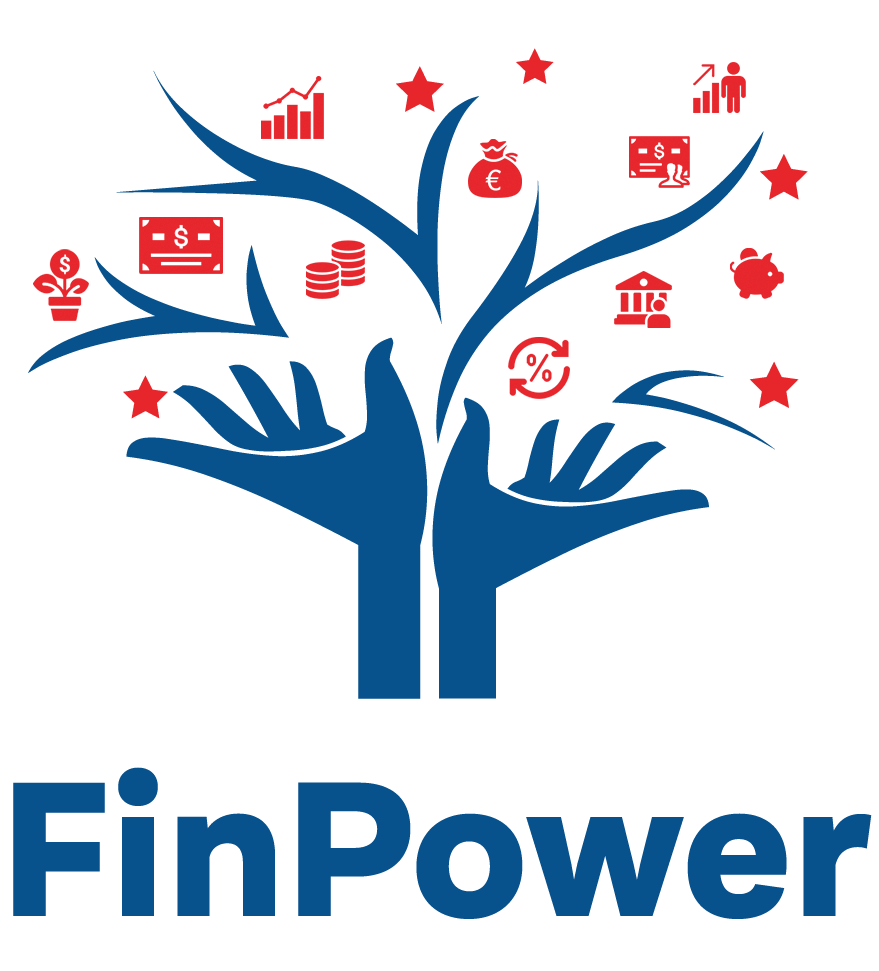 Formas básicas de afetar dinheiro, com a expetativa de gerar rendimento ou lucro
(ou seja, tipos básicos de plantas para o seu jardim financeiro)
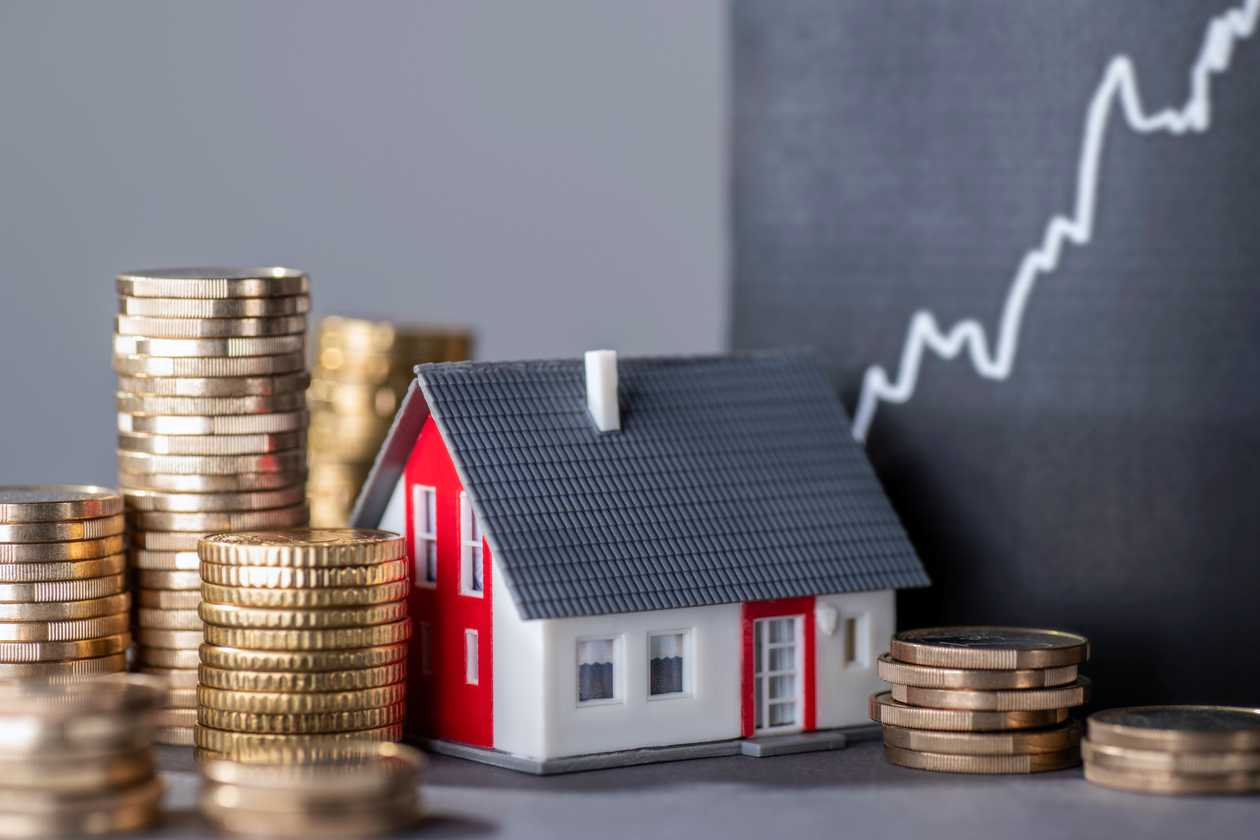 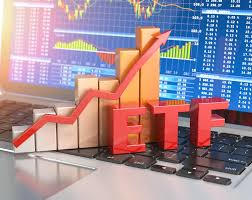 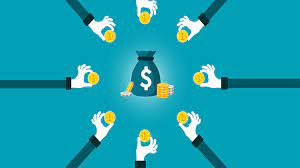 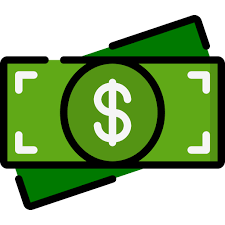 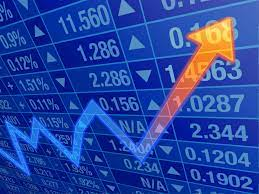 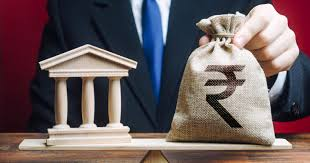 Dinheiro
Fundos Mútuos
Investimentos alternativos
Obrigações
Ações
ETFs
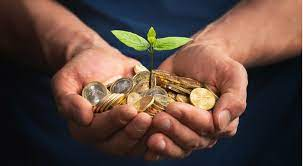 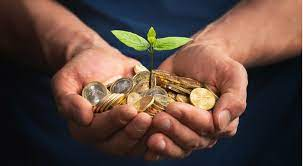 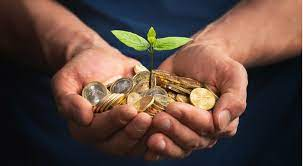 Imóveis
Ouro
Criptomoedas
...
Fundos de Investimento Sustentável
Obrigações ecológicas
Ações ecológicas
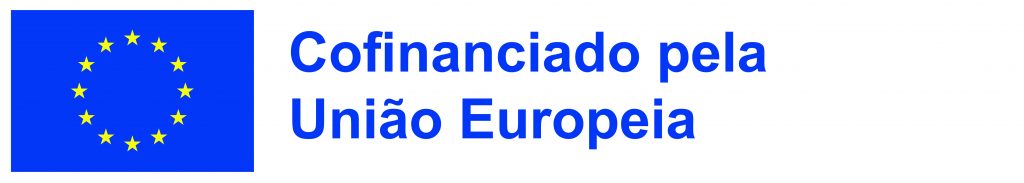 Financiado pela União Europeia. Os pontos de vista e as opiniões expressas são as do(s) autor(es) e não refletem necessariamente a posição da União Europeia ou da Agência de Execução Europeia da Educação e da Cultura (EACEA). Nem a União Europeia nem a EACEA podem ser tidos como responsáveis por essas opiniões. Número do Projeto: 2022-1-AT01-KA220-ADU-000087985
Criptoactivos
[Speaker Notes: Investir engloba um vasto leque de opções, que vão desde activos tangíveis, como imóveis e obras de arte, a instrumentos financeiros, como ações e obrigações. A poupança em numerário é a forma mais tradicional, oferecendo liquidez com um risco e um rendimento relativamente baixos. Além disso, há a possibilidade de investir em ações, obrigações, fundos de investimento, ETF e investimentos alternativos. No entanto, a escolha do investimento é profundamente pessoal, influenciada pelas preferências individuais, objetivos e tolerância ao risco. Tal como os gostos alimentares ou os passatempos variam consoante os indivíduos, o mesmo acontece com as preferências de investimento. Compreender esta diversidade é crucial para os investidores navegarem na sua viagem.
No centro da estratégia de investimento está o conceito de uma carteira - uma coleção de investimentos selecionada à medida das necessidades e aspirações de um indivíduo. Tal como uma biblioteca pessoal com vários géneros de livros, uma carteira bem estruturada inclui diferentes activos para equilibrar o risco e o retorno. A tomada de decisões de investimento informadas exige paciência e uma análise exaustiva. Apressar as escolhas pode levar à perda de oportunidades ou a armadilhas inesperadas. É aconselhável começar por um território familiar, como uma conta poupança ou um imóvel, antes de se aventurar em opções mais complexas, como ações e obrigações.
Equipados com as ferramentas certas, os investidores podem navegar mais eficazmente nas complexidades do mercado financeiro. Recursos como consultores financeiros, cursos de formação e ferramentas de investimento oferecem informações valiosas para ajudar na tomada de decisões. Os capítulos seguintes irão aprofundar cada opção de investimento, dotando-o dos conhecimentos e ferramentas necessários para fazer escolhas informadas. A diversificação surge como uma estratégia fundamental para mitigar o risco, tal como cultivar interesses ou passatempos variados. Ao distribuir os investimentos por diferentes classes de activos, os investidores podem proteger-se contra potenciais perdas.]
AÇÕES
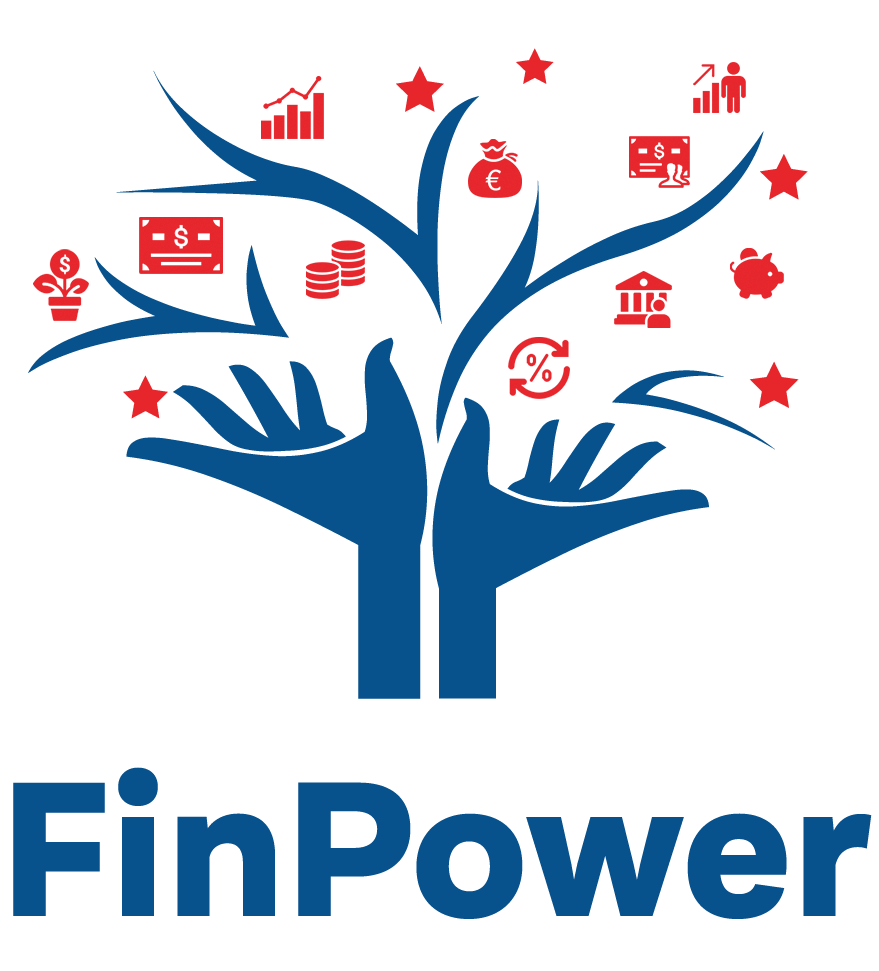 Plantar árvores de ações: Comprar ações significa plantar árvores no seu jardim financeiro, tornando-se coproprietário de uma empresa. Espera-se que estas árvores produzam dois tipos diferentes de rendimento:

Colheita de frutos
Venda de árvores maduras

Cuidar da sua horta - preste atenção à forma como as suas reservas se estão a comportar e saiba quando é a altura certa para colher ou plantar mais.

Jardim diversificado - Introduzir o conceito de uma carteira diversificada, sugerindo a ideia de ter diferentes tipos de árvores no seu jardim
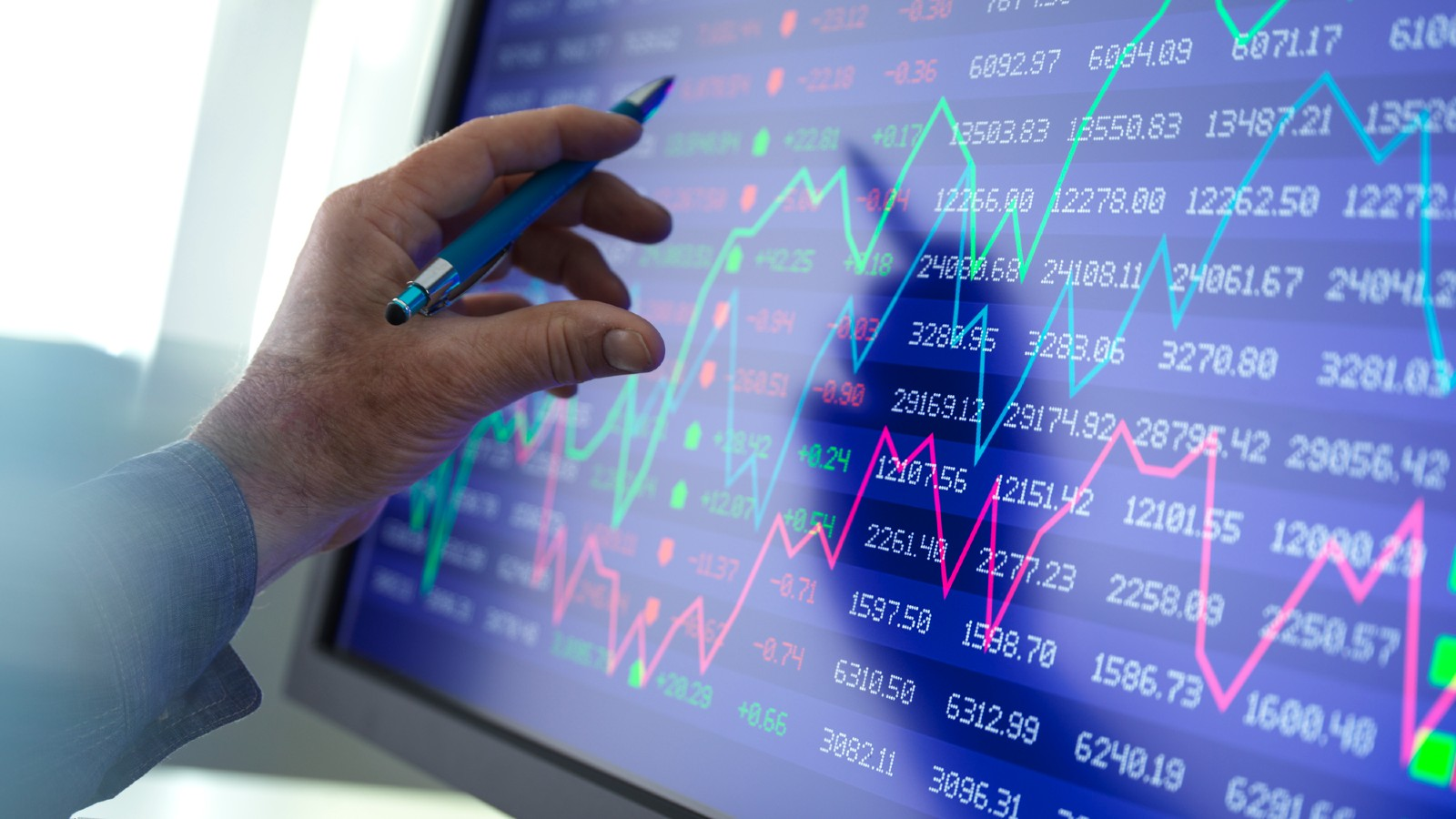 Fonte: Getty Images
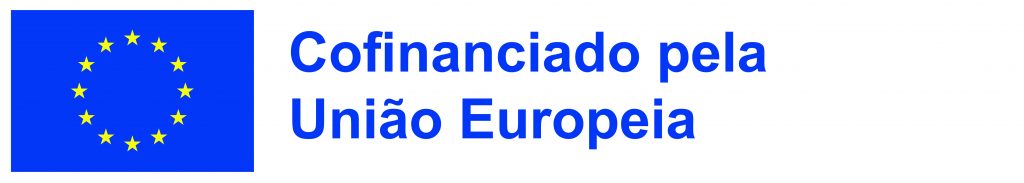 Financiado pela União Europeia. Os pontos de vista e as opiniões expressas são as do(s) autor(es) e não refletem necessariamente a posição da União Europeia ou da Agência de Execução Europeia da Educação e da Cultura (EACEA). Nem a União Europeia nem a EACEA podem ser tidos como responsáveis por essas opiniões. Número do Projeto: 2022-1-AT01-KA220-ADU-000087985
[Speaker Notes: Para ajudar os alunos a compreender o conceito de ações, utilizaremos a metáfora das "árvores de ações", que se encontra no diapositivo que viu. Compara o investimento em ações com a plantação e o cultivo de árvores num jardim. Eis como percorrer esta metáfora:
 
Plantação de árvores da equidade:
Comparar a compra de ações com a plantação de árvores: Cada ação é como uma árvore no seu jardim financeiro. Quando se compra uma ação, torna-se um dos proprietários da empresa, tal como se é proprietário da árvore que se planta.
A propriedade não é apenas um conceito - significa que faz parte do sucesso e dos desafios da empresa.
 
Colheita de frutos - Dividendos:
Os dividendos são os frutos que uma árvore dá: Se a empresa tiver lucro, pode partilhar uma parte desse lucro com os seus proprietários - este é o seu dividendo, o fruto do seu investimento.
Nem todas as árvores (empresas) dão frutos (dividendos) todos os anos, e o montante pode variar.
 
Venda de árvores maduras - mais-valias:
A importância do crescimento de uma árvore - representa o crescimento da empresa. Se a empresa crescer, o valor da sua árvore (ações) também cresce.
Vender uma árvore madura (uma ação que aumentou de valor) significa que está a obter um lucro. É o que se chama uma mais-valia.
 
Cuidar do seu jardim:
A importância de cuidar do seu investimento - Tal como num jardim, não se pode simplesmente plantar uma árvore e esquecê-la. É preciso prestar atenção ao desempenho das suas ações e saber quando é a altura certa para colher ou plantar mais.
 
Jardim diversificado:
Introduzir o conceito de uma carteira diversificada, sugerindo a ideia de ter diferentes tipos de árvores no seu jardim. Normalmente, é mais seguro ter uma variedade de árvores, porque se um tipo não for bem sucedido, pode ter outros que o serão.

Em resumo, as ações representam uma parte da propriedade de uma empresa. Quando se compra uma ação, está-se essencialmente a comprar uma pequena parte dessa empresa. Os proprietários das ações de uma empresa são conhecidos como accionistas. Os accionistas podem beneficiar dos lucros da empresa sob a forma de dividendos ou vendendo as suas ações a um preço mais elevado do que aquele a que as compraram, se o valor da empresa aumentar. As ações são negociadas em bolsas de valores e os seus preços podem flutuar com base em tudo, desde o desempenho da empresa até às condições económicas globais.

Os aspectos positivos do investimento em ações são:
1. Potencial de crescimento: As ações oferecem a oportunidade de uma valorização significativa do capital, especialmente para as empresas com fortes perspectivas de crescimento.
2. Rendimento de dividendos: Algumas ações proporcionam um fluxo constante de rendimento através de dividendos.
3. Liquidez: As ações são investimentos de elevada liquidez, permitindo uma fácil compra e venda nas bolsas de valores.
4. Direitos de propriedade: Os accionistas têm uma palavra a dizer em questões importantes da empresa através dos direitos de voto.

Apesar destes benefícios, existem riscos:
1. Volatilidade: Os preços das ações podem sofrer grandes flutuações devido a vários factores, o que conduz a perdas potenciais para os investidores.
2. Risco de mercado: O investimento em ações implica o risco de perder uma parte ou a totalidade do seu investimento se o valor da empresa diminuir.
3. Falta de controlo: Os accionistas têm uma influência limitada nas decisões e operações da empresa.
4. Rendimentos incertos: Ao contrário das obrigações, as ações não garantem rendimentos e os investidores podem sofrer perdas, especialmente a curto prazo.

Compreender as oportunidades e os riscos associados ao investimento em ações é essencial para construir uma carteira de investimentos diversificada e atingir objetivos financeiros a longo prazo. Ao avaliar cuidadosamente a sua tolerância ao risco e os seus objetivos de investimento, os investidores podem navegar no mercado de ações com confiança e maximizar as suas hipóteses de sucesso.]
AÇÕES ECOLÓGICAS
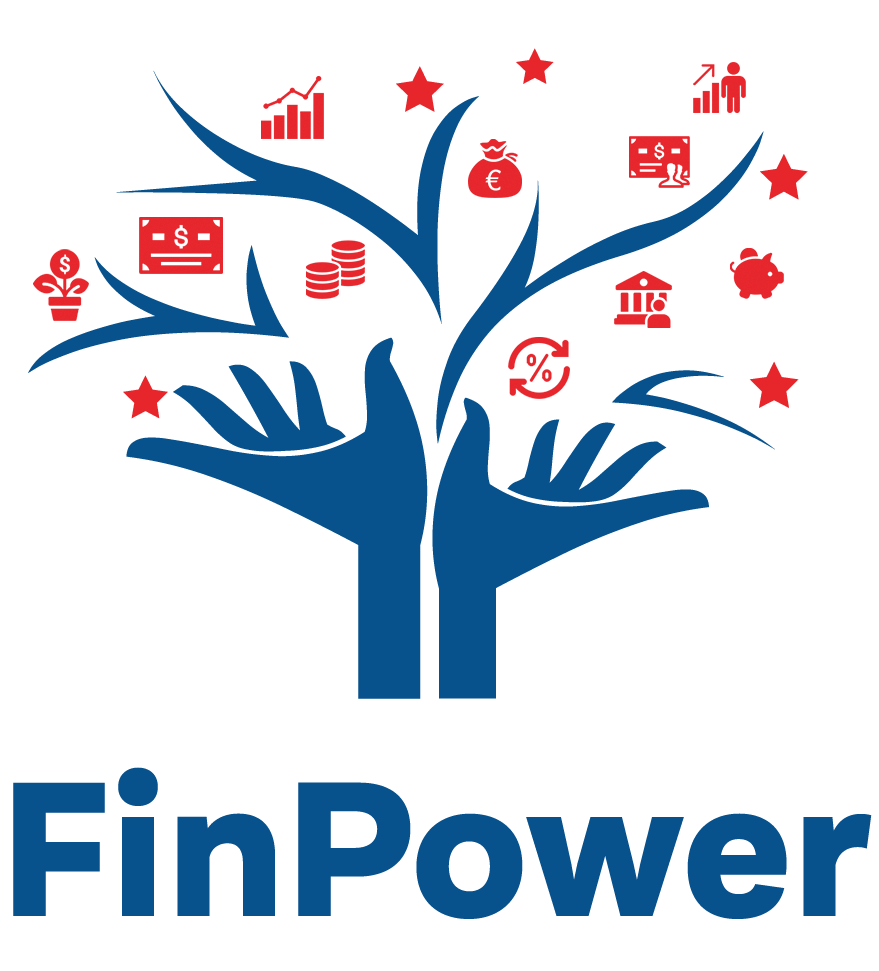 Investir no futuro: As ações ecológicas representam a propriedade de empresas que se comprometem explicitamente com a gestão ambiental, a responsabilidade social e a governação ética.

As classificações ESG medem o impacto de uma empresa em questões ambientais, sociais e de governação, orientando os investidores para escolhas de investimento mais responsáveis.

As classificações ESG fornecem orientação aos investidores que pretendem alinhar as suas carteiras com os seus valores, indo assim além da otimização do retorno e do risco.
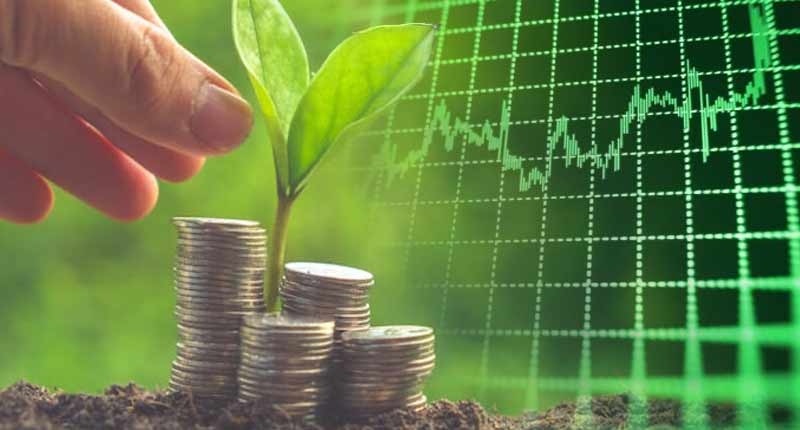 Fonte: www.pennystocks.com/
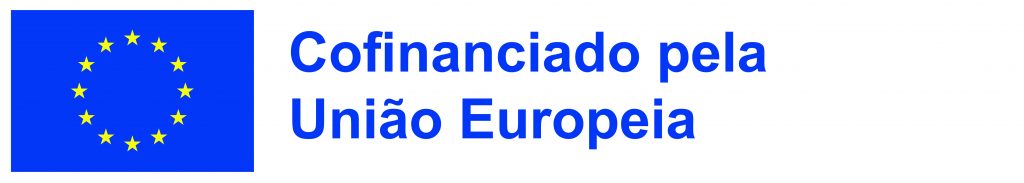 Financiado pela União Europeia. Os pontos de vista e as opiniões expressas são as do(s) autor(es) e não refletem necessariamente a posição da União Europeia ou da Agência de Execução Europeia da Educação e da Cultura (EACEA). Nem a União Europeia nem a EACEA podem ser tidos como responsáveis por essas opiniões. Número do Projeto: 2022-1-AT01-KA220-ADU-000087985
[Speaker Notes: As ações verdes são um subconjunto de ações que representam empresas que se concentram em práticas amigas do ambiente ou que contribuem para o avanço das tecnologias verdes e dos recursos sustentáveis. Isto pode incluir empresas de energia renovável, empresas especializadas em tecnologias de redução da poluição ou empresas que têm um forte compromisso com a responsabilidade ecológica. As ações verdes atraem investidores que procuram não só obter um retorno financeiro, mas também apoiar empresas que se alinham com os seus valores relativamente ao ambiente. Estes investimentos podem, por vezes, beneficiar de incentivos governamentais destinados a promover iniciativas ecológicas e fazem parte de uma tendência crescente de investimento socialmente responsável.

As ações verdes complementam o conceito mais amplo de investimento sustentável, que engloba empresas empenhadas na gestão ambiental, na responsabilidade social e na governação ética. Este alinhamento com valores sociais mais amplos reflecte-se na ênfase crescente nas classificações ESG (Environmental, Social, and Governance). As notações ESG fornecem aos investidores uma avaliação exaustiva do desempenho de uma empresa em áreas-chave:
 
1. Factores ambientais: Inclui a avaliação do impacto de uma empresa no ambiente, como a sua pegada de carbono, eficiência energética, utilização de recursos e práticas de gestão de resíduos.
 
2. Factores sociais: Estes factores avaliam o tratamento dado pela empresa aos trabalhadores, as relações com as comunidades, as iniciativas de diversidade e inclusão e a adesão aos direitos laborais e às normas de direitos humanos.
 
3. Factores de governação: Isto implica examinar a estrutura de liderança da empresa, a diversidade do conselho de administração, a transparência, os padrões éticos e a adesão aos requisitos regulamentares.
 
As notações ESG constituem uma ferramenta valiosa para os investidores, oferecendo uma perspetiva da forma como as empresas gerem os riscos ambientais e sociais, bem como das suas práticas gerais de governação. Ao considerar as classificações ESG juntamente com o desempenho financeiro, os investidores podem tomar decisões mais informadas que se alinham com os seus valores e contribuem para resultados ambientais e sociais positivos.
 
Ao investir em ações verdes e em empresas com elevadas classificações ESG, os indivíduos podem obter ganhos financeiros e contribuir para uma mudança ambiental e social positiva. Estes investimentos podem também beneficiar de incentivos governamentais destinados a promover iniciativas ecológicas, o que aumenta ainda mais o seu atrativo para os investidores socialmente conscientes. Esta abordagem reflecte uma tendência mais ampla para o investimento socialmente responsável, em que o sucesso financeiro está interligado com a sustentabilidade ambiental e o bem-estar social.]
OBRIGAÇÕES
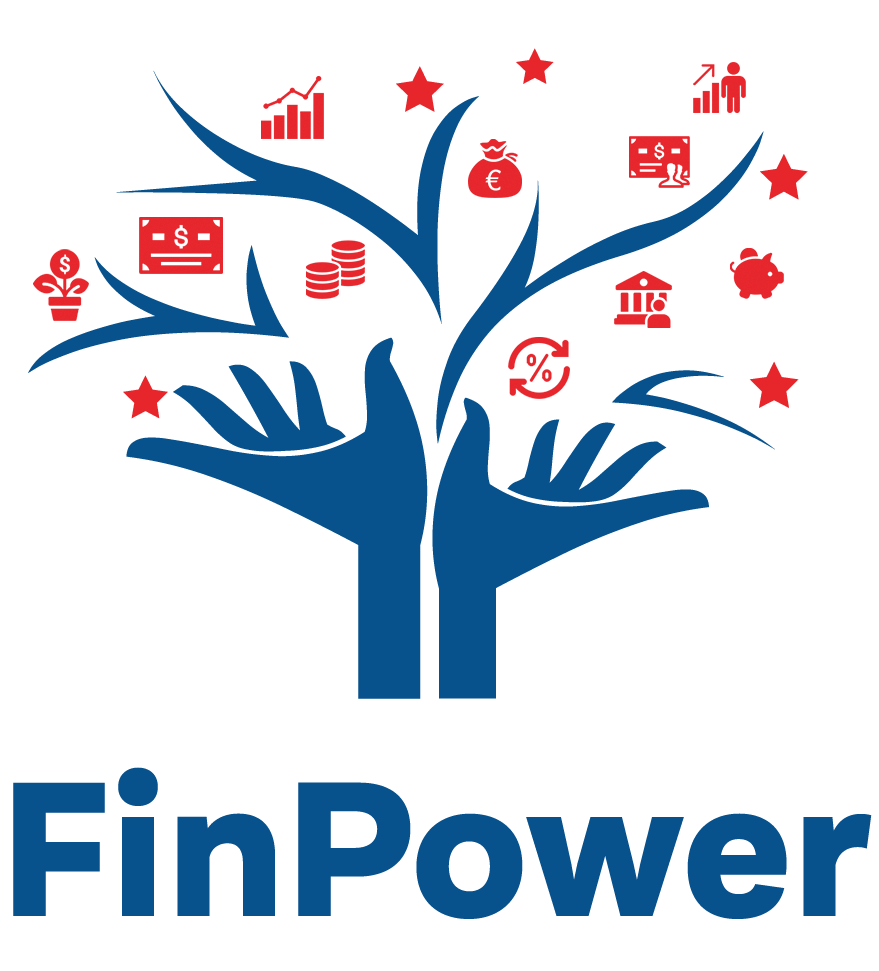 Plantar árvores da dívida: Comprar uma obrigação significa emprestar dinheiro a empresas com a promessa de uma "colheita de frutos" regular (pagamento de juros) e o retorno do dinheiro (reembolso do capital) numa data definida.

As notações de crédito de AAA a D fornecem uma "previsão meteorológica" para o reembolso. AAA indica tempo soalheiro (retorno altamente fiável). D indica tempo tempestuoso (elevado risco de incumprimento).

Recordar:
As obrigações são geralmente consideradas menos arriscadas do que as ações.Por conseguinte, em média, as obrigações oferecem, normalmente, rendimentos inferiores aos das ações.
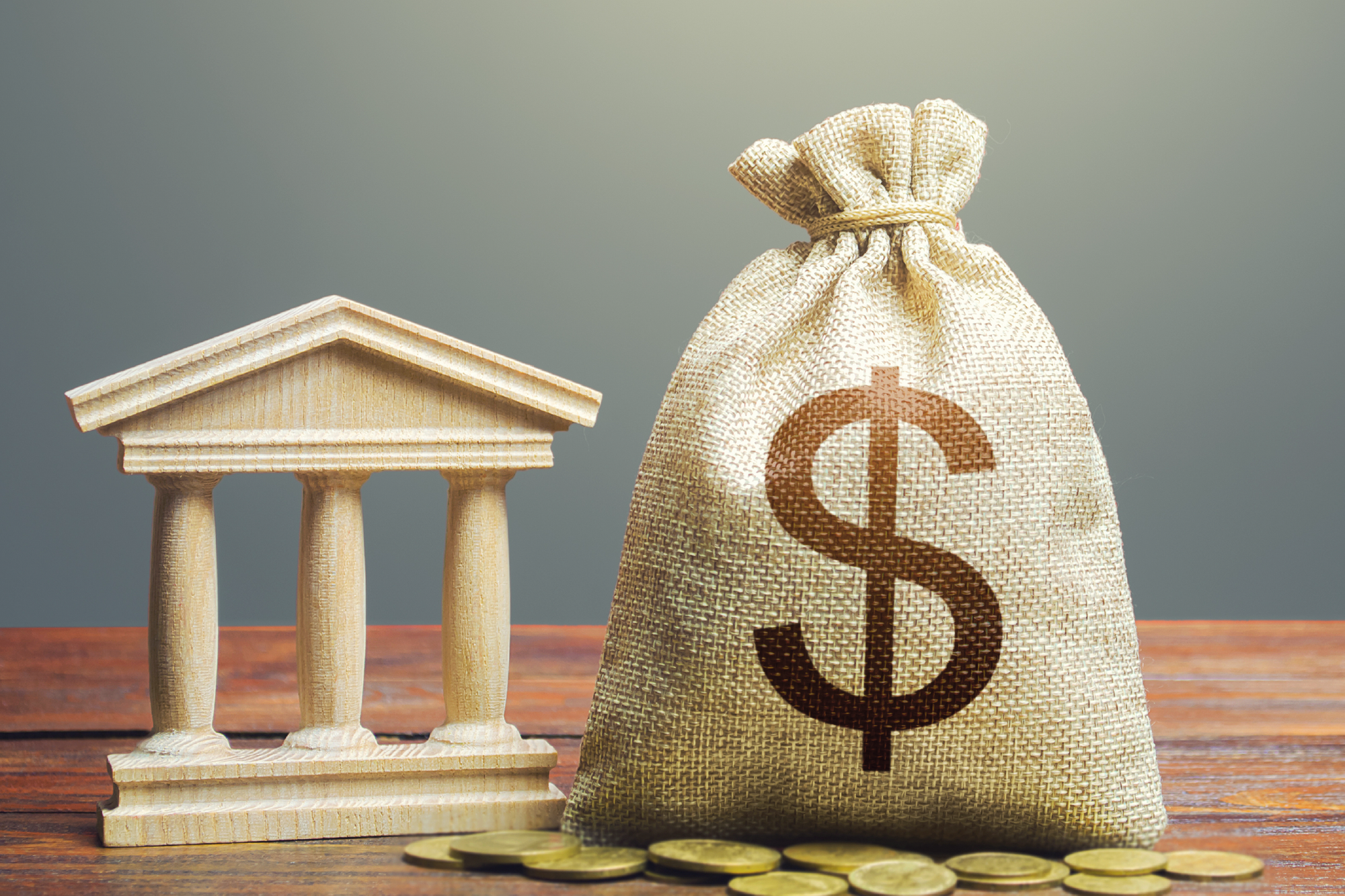 Fonte: https://addx.co/insights/the-names-bond-wholesale-bond/
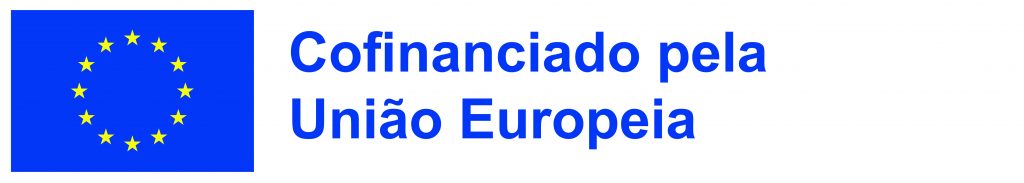 Financiado pela União Europeia. Os pontos de vista e as opiniões expressas são as do(s) autor(es) e não refletem necessariamente a posição da União Europeia ou da Agência de Execução Europeia da Educação e da Cultura (EACEA). Nem a União Europeia nem a EACEA podem ser tidos como responsáveis por essas opiniões. Número do Projeto: 2022-1-AT01-KA220-ADU-000087985
[Speaker Notes: Utilizaremos a metáfora da "árvore da dívida" no diapositivo para ajudar os alunos a compreender as obrigações de uma forma simples e compreensível. Eis como explicar este conceito:
 
Plantação de árvores de débito:
Um paralelo entre comprar obrigações e plantar árvores: quando as pessoas compram uma obrigação, estão a emprestar dinheiro a uma organização e, tal como esperam que uma árvore cresça, aguardam que o seu investimento amadureça.
A "colheita de frutos" regular é o pagamento de juros que os investidores recebem por emprestarem o seu dinheiro, e o retorno do montante original (o capital) como o eventual crescimento total da árvore que alimentaram.
 
Compreender as notações de crédito:
As notações de crédito podem ser descritas como uma "previsão meteorológica" para uma árvore de dívida. As notações, de AAA a D, ajudam a prever a probabilidade de os investidores receberem o seu dinheiro de volta.
Comparando o AAA com o tempo soalheiro, o que significa que há uma grande probabilidade de obter frutos regulares e uma árvore saudável no final, enquanto o D é como o tempo tempestuoso, em que há o risco de não se obter muito.
 
Risco e rendimento:
As obrigações são normalmente menos arriscadas do que as ações, o que significa que são frequentemente mais seguras, mas também tendem a dar prémios mais pequenos. É como escolher uma árvore que cresce lenta mas seguramente, em vez de uma árvore mais imprevisível que pode crescer rapidamente ou não crescer de todo.
Com classificações de crédito mais elevadas (tempo mais solarengo), os rendimentos podem ser mais baixos porque há menos risco.
 
Para resumir, imagine que empresta dinheiro a um amigo e que, em troca, ele promete pagar-lhe um pouco mais como agradecimento - é semelhante à forma como as obrigações funcionam. Quando se compra uma obrigação, está-se a emprestar dinheiro a uma entidade, como um governo ou uma empresa. Em troca, eles concordam em devolver-lhe o montante total numa data definida e, normalmente, pagam-lhe juros em intervalos regulares ao longo do processo. As obrigações são geralmente consideradas um investimento mais estável do que as ações, porque espera receber uma certa quantia de dinheiro de volta, a menos que a entidade a quem emprestou tenha problemas financeiros.

Os aspectos positivos do investimento em obrigações são:
1. Rendimento fixo: As obrigações garantem um fluxo de caixa estável através de pagamentos regulares de juros.
2. Preservação do capital: Normalmente, devolvem o capital na data de vencimento, assegurando a preservação do capital.
3. Diversificação: As obrigações diversificam as carteiras, reduzindo o risco global através do equilíbrio da exposição a diferentes classes de activos.
4. Menor volatilidade: As obrigações são menos voláteis do que as ações, proporcionando estabilidade, especialmente durante a turbulência do mercado.

No entanto, existem riscos:
1. Risco de taxa de juro: Os preços das obrigações flutuam com as taxas de juro, podendo causar perdas se forem vendidas antes do vencimento.
2. Risco de crédito: As obrigações de emitentes com notações mais baixas podem entrar em incumprimento, levando à perda de capital e juros.
3. Risco de inflação: A inflação reduz o rendimento real das obrigações de taxa fixa.
4. Custo de oportunidade: Os rendimentos das obrigações podem ser inferiores aos rendimentos de outros investimentos, limitando o potencial de crescimento da carteira.

Compreender os riscos e as vantagens das obrigações é crucial para construir uma carteira de investimentos equilibrada e alinhada com os objetivos financeiros a longo prazo. Ao ponderar estes factores, os investidores podem tomar decisões informadas e navegar no mercado obrigacionista com confiança.]
OBRIGAÇÕES ECOLÓGICAS E SOCIAIS
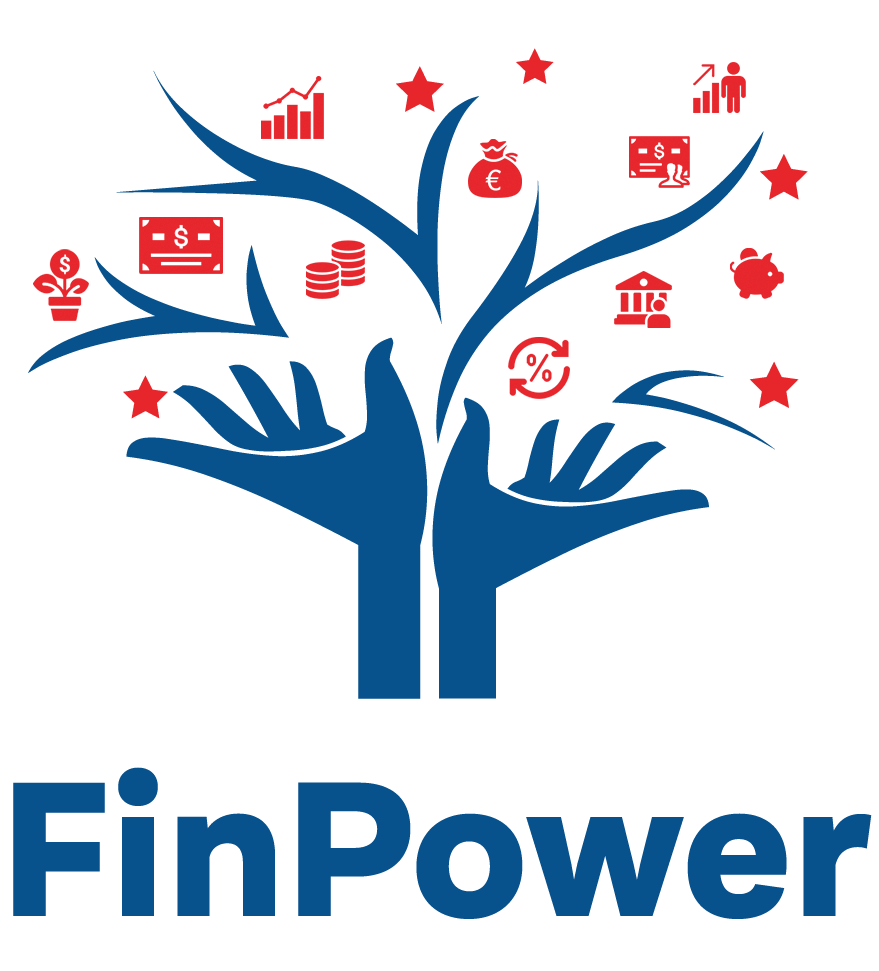 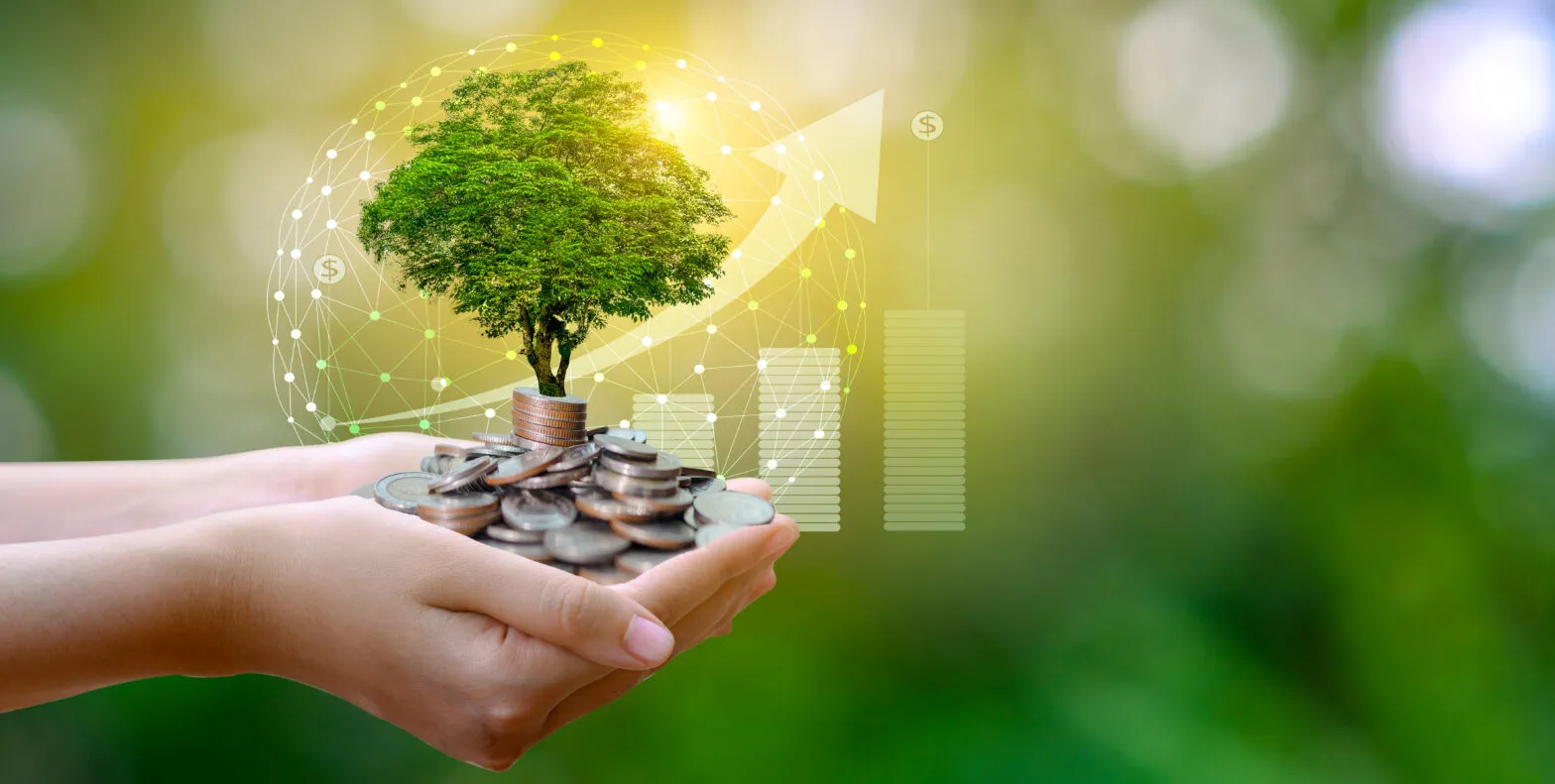 Tal como acontece com as ações, também com as obrigações, os investidores podem escolher veículos que se comprometam explicitamente a participar em questões ambientais, sociais e de governação, por exemplo, obrigações ecológicas ou obrigações sociais.
Fonte: https://esgclarity.com/emerging-market-green-bond-issuance-doubles/
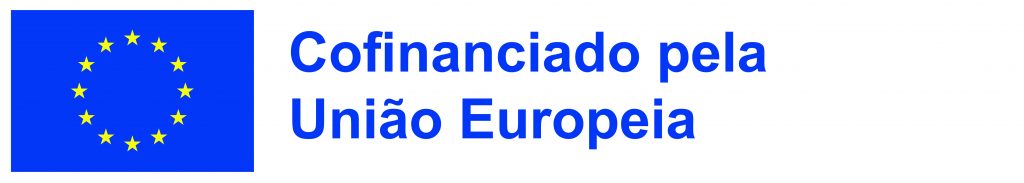 Financiado pela União Europeia. Os pontos de vista e as opiniões expressas são as do(s) autor(es) e não refletem necessariamente a posição da União Europeia ou da Agência de Execução Europeia da Educação e da Cultura (EACEA). Nem a União Europeia nem a EACEA podem ser tidos como responsáveis por essas opiniões. Número do Projeto: 2022-1-AT01-KA220-ADU-000087985
[Speaker Notes: Agora, e se esse amigo a quem emprestou dinheiro o utilizasse para plantar um jardim ou ajudar a comunidade? É essa a ideia subjacente às obrigações verdes e sociais. 
 
As obrigações verdes são emitidas para financiar projectos com impactos ambientais positivos. Estes projectos centram-se normalmente em áreas como as energias renováveis, a eficiência energética, a prevenção da poluição, a agricultura sustentável, os transportes limpos e a adaptação às alterações climáticas. As receitas das obrigações verdes destinam-se a projectos que promovem a sustentabilidade ambiental e ajudam a combater as alterações climáticas.
 
Os investidores que compram obrigações verdes estão essencialmente a financiar estes projectos benéficos para o ambiente. Os emitentes de obrigações verdes podem ser governos, municípios, empresas ou instituições financeiras. Para garantir a transparência e a responsabilização, os emitentes fornecem frequentemente relatórios pormenorizados sobre a forma como os fundos obtidos com as obrigações verdes estão a ser utilizados e os benefícios ambientais alcançados.
 
As obrigações sociais, por outro lado, são emitidas para financiar projectos que têm impactos sociais positivos. Estes projectos centram-se normalmente em áreas como a habitação a preços acessíveis, os cuidados de saúde, a educação, a criação de emprego, a redução da pobreza e a inclusão social. As receitas das obrigações sociais são canalizadas para iniciativas que respondem a desafios sociais e melhoram o bem-estar das comunidades.
 
 À semelhança das obrigações verdes, as obrigações sociais permitem aos investidores apoiar projectos que contribuem para o progresso social. Os emitentes de obrigações sociais podem incluir governos, bancos de desenvolvimento, organizações sem fins lucrativos e empresas. Tal como acontece com as obrigações verdes, os emitentes de obrigações sociais fornecem frequentemente relatórios sobre a forma como os fundos angariados estão a ser utilizados e os resultados sociais alcançados.
 
As obrigações verdes e sociais ganharam popularidade nos últimos anos, uma vez que os investidores procuram cada vez mais oportunidades para alinhar os seus investimentos com os seus valores e contribuir para mudanças sociais e ambientais positivas. Estas obrigações constituem um mecanismo para os investidores canalizarem capital para projectos que promovam a sustentabilidade, a resiliência e a equidade social, oferecendo simultaneamente retornos financeiros sob a forma de pagamentos de juros e de devolução do capital.]
FUNDOS MÚTUOS
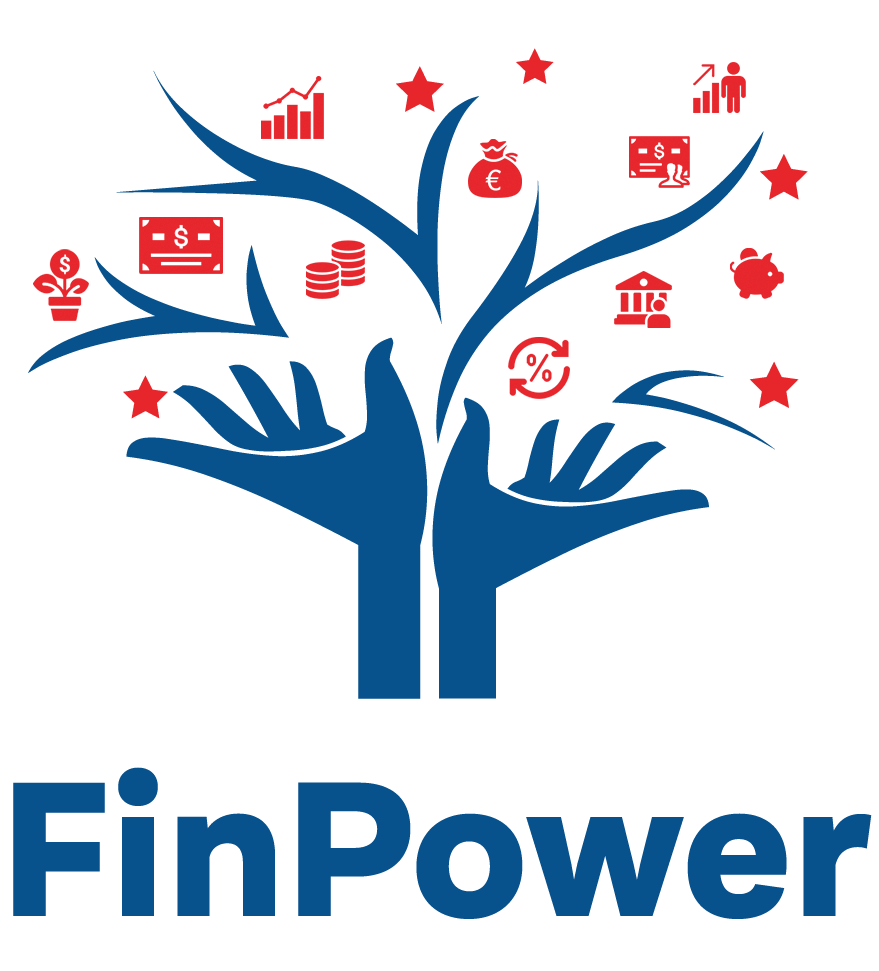 Os fundos mútuos são veículos de investimento que...
juntar dinheiro de muitos investidores diferentes,
e utilizar esse dinheiro para comprar uma carteira diversificada de ações, obrigações ou outros activos.

Como os fundos de investimento investem em muitos títulos diferentes, oferecem um nível de diversificação que pode ajudar a reduzir o risco.

Aspectos positivos: diversificação, gestão profissional, acessibilidade: conveniência
Aspectos negativos e riscos: comissões, falta de controlo, desempenho insuficiente
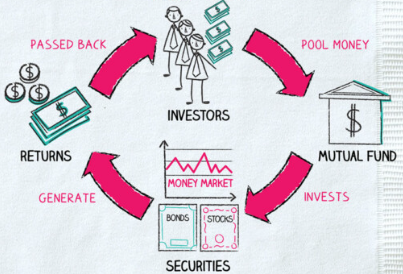 Fonte: https://napkinfinance.com/napkin/mutual-fund-definition/
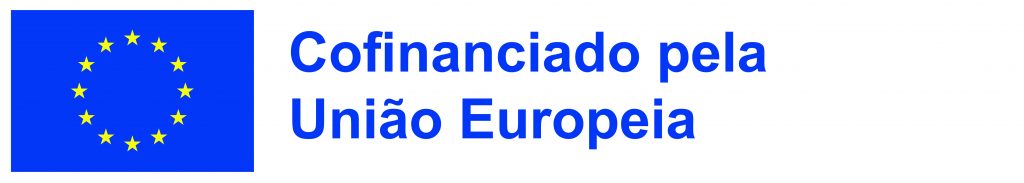 Financiado pela União Europeia. Os pontos de vista e as opiniões expressas são as do(s) autor(es) e não refletem necessariamente a posição da União Europeia ou da Agência de Execução Europeia da Educação e da Cultura (EACEA). Nem a União Europeia nem a EACEA podem ser tidos como responsáveis por essas opiniões. Número do Projeto: 2022-1-AT01-KA220-ADU-000087985
[Speaker Notes: Os fundos mútuos e os fundos negociados em bolsa (ETF) são dois veículos de investimento populares que oferecem aos indivíduos a oportunidade de investir numa carteira diversificada sem necessidade de conhecimentos aprofundados ou de grandes capitais. 

Os fundos mútuos e os fundos negociados em bolsa (ETF) são veículos de investimento populares que permitem a constituição de carteiras diversificadas sem grandes conhecimentos ou grandes capitais.

Os fundos mútuos funcionam como uma grande festa de investimento, em que os investidores juntam o seu dinheiro e os gestores profissionais de fundos tomam decisões de investimento. Esta abordagem oferece diversificação, gestão profissional, acessibilidade e comodidade.

No entanto, existem riscos relacionados com : 
1. Comissões: Os fundos mútuos podem cobrar comissões de gestão, o que pode afetar os rendimentos.
2. Falta de controlo: Os investidores têm um controlo limitado sobre investimentos específicos.
3. Desempenho insuficiente: Alguns fundos de investimento podem ter um desempenho inferior ao dos índices de referência devido a comissões elevadas ou a más decisões.

Em suma, embora os fundos de investimento ofereçam vantagens, os investidores devem estar conscientes dos riscos e comissões associados ao tomarem decisões de investimento.]
FUNDOS DE COMÉRCIO DE TROCA (ETFs)
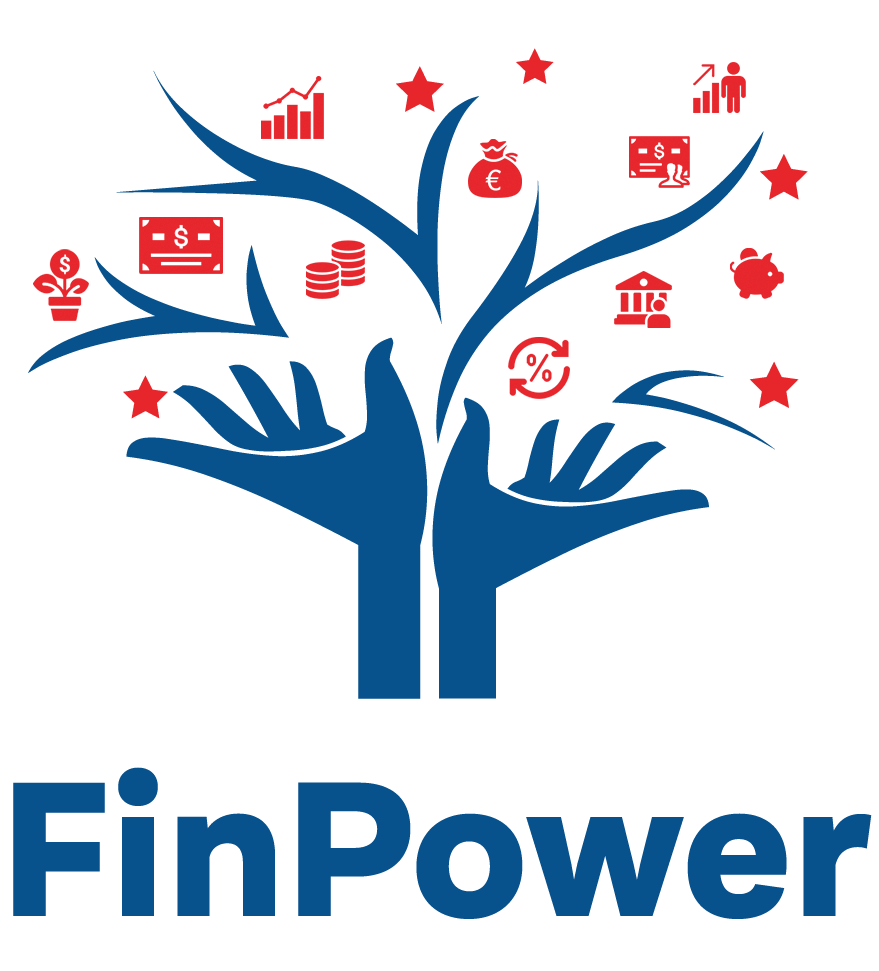 São um tipo especial de fundo de investimento
Como qualquer fundo de investimento, os ETF são uma coleção de activos, tais como ações, obrigações e mercadorias, que são agrupados e oferecidos como um único produto de investimento.
Ao contrário dos fundos convencionais, os ETF são negociados em bolsas de valores como as ações individuais.
Aspectos positivos: liquidez, transparência, comissões mais baixas, flexibilidade
Aspectos negativos e riscos: risco de mercado, erro de acompanhamento, custos de negociação

Não esquecer:Os ETF têm normalmente comissões anuais mais baixas do que os fundos de investimento.
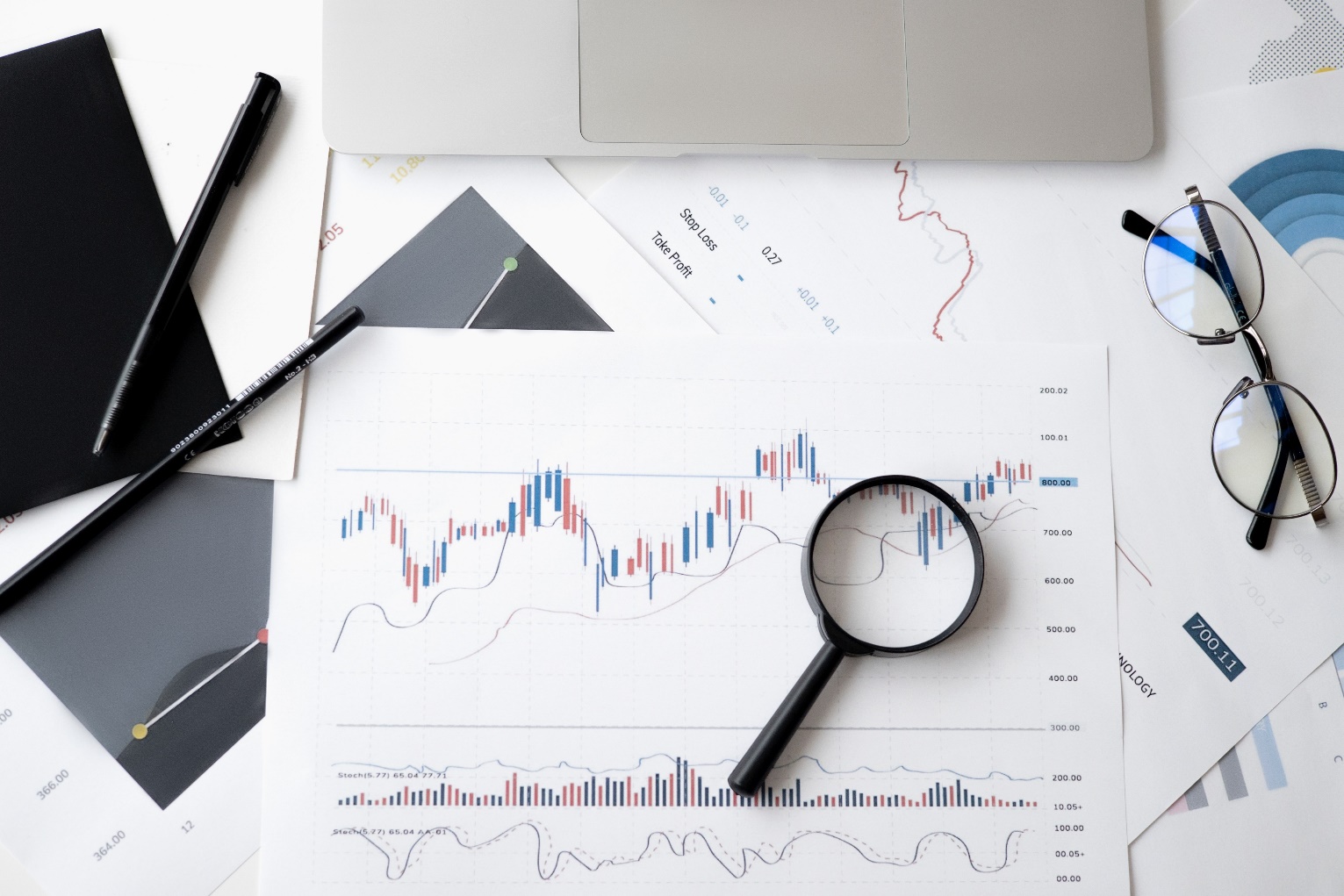 Fonte: www. pexels.com
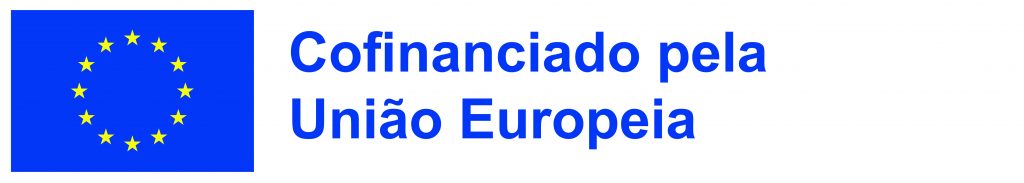 Financiado pela União Europeia. Os pontos de vista e as opiniões expressas são as do(s) autor(es) e não refletem necessariamente a posição da União Europeia ou da Agência de Execução Europeia da Educação e da Cultura (EACEA). Nem a União Europeia nem a EACEA podem ser tidos como responsáveis por essas opiniões. Número do Projeto: 2022-1-AT01-KA220-ADU-000087985
[Speaker Notes: Os ETFs, por outro lado, são semelhantes aos fundos mútuos, na medida em que também representam um conjunto de investimentos dos quais pode comprar uma ação. No entanto, são um pouco como um híbrido entre um fundo mútuo e uma ação. Enquanto os fundos mútuos são comprados e vendidos no final do dia de negociação a um preço determinado pelo valor total do fundo, os ETFs podem ser negociados ao longo do dia, tal como as ações, com preços que mudam à medida que são comprados e vendidos. Isto significa que pode ver o preço em qualquer altura e comprar ou vender sempre que o mercado estiver aberto. Os ETF têm frequentemente comissões mais baixas do que os fundos de investimento e muitos centram-se em estratégias de investimento ou sectores de mercado específicos, incluindo o acompanhamento de índices bem conhecidos. A flexibilidade dos ETF em termos de negociação, associada às suas comissões normalmente mais baixas, torna-os uma opção atractiva para os investidores que procuram oportunidades de investimento acessíveis e rentáveis.

Os ETFs oferecem aos investidores uma forma cómoda e económica de diversificar as suas carteiras. Estes fundos são transaccionados nas bolsas de valores ao longo do dia, proporcionando liquidez aos investidores.

Uma das principais vantagens dos ETFs é a sua transparência. A divulgação regular das participações permite aos investidores compreenderem exatamente em que estão a investir. Além disso, os ETF têm normalmente rácios de despesas mais baixos em comparação com os fundos mútuos, o que pode levar a rendimentos mais elevados ao longo do tempo. Esta relação custo-eficácia torna os ETF uma opção atractiva para os investidores que procuram maximizar os seus rendimentos de investimento, minimizando as comissões.

Além disso, os ETF oferecem flexibilidade na negociação, permitindo aos investidores comprar e vender ações a preços de mercado durante o horário de negociação. 

No entanto, como qualquer investimento, os ETFs têm o seu próprio conjunto de riscos. O risco de mercado é inerente aos ETF, uma vez que estão sujeitos a flutuações nas condições de mercado, o que pode levar a perdas para os investidores. Além disso, alguns ETF podem não acompanhar perfeitamente o seu índice subjacente, o que resulta em erros de acompanhamento que podem afetar os rendimentos do investimento. Além disso, os investidores podem incorrer em custos de negociação, tais como comissões de corretagem e spreads bid-ask, quando compram e vendem ações de ETF.]
IMOBILIÁRIO
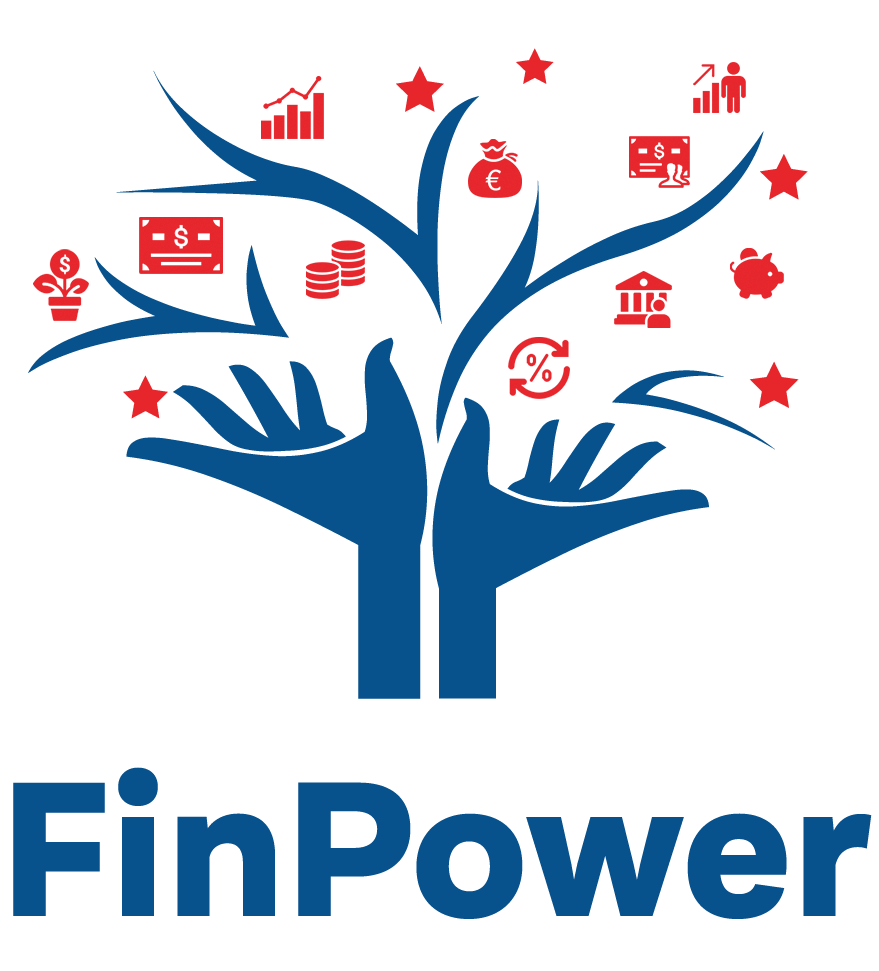 Compra de imóveis com o objetivo de gerar rendimento ou valorização ao longo do tempo.

Aspectos positivos: ativo tangível, potencial de rendimento do arrendamento, valorização, proteção contra a inflação, benefício fiscal

Aspectos negativos e riscos: iliquidez, capital intensivo, volatilidade do mercado, responsabilidade da gestão, recessões económicas
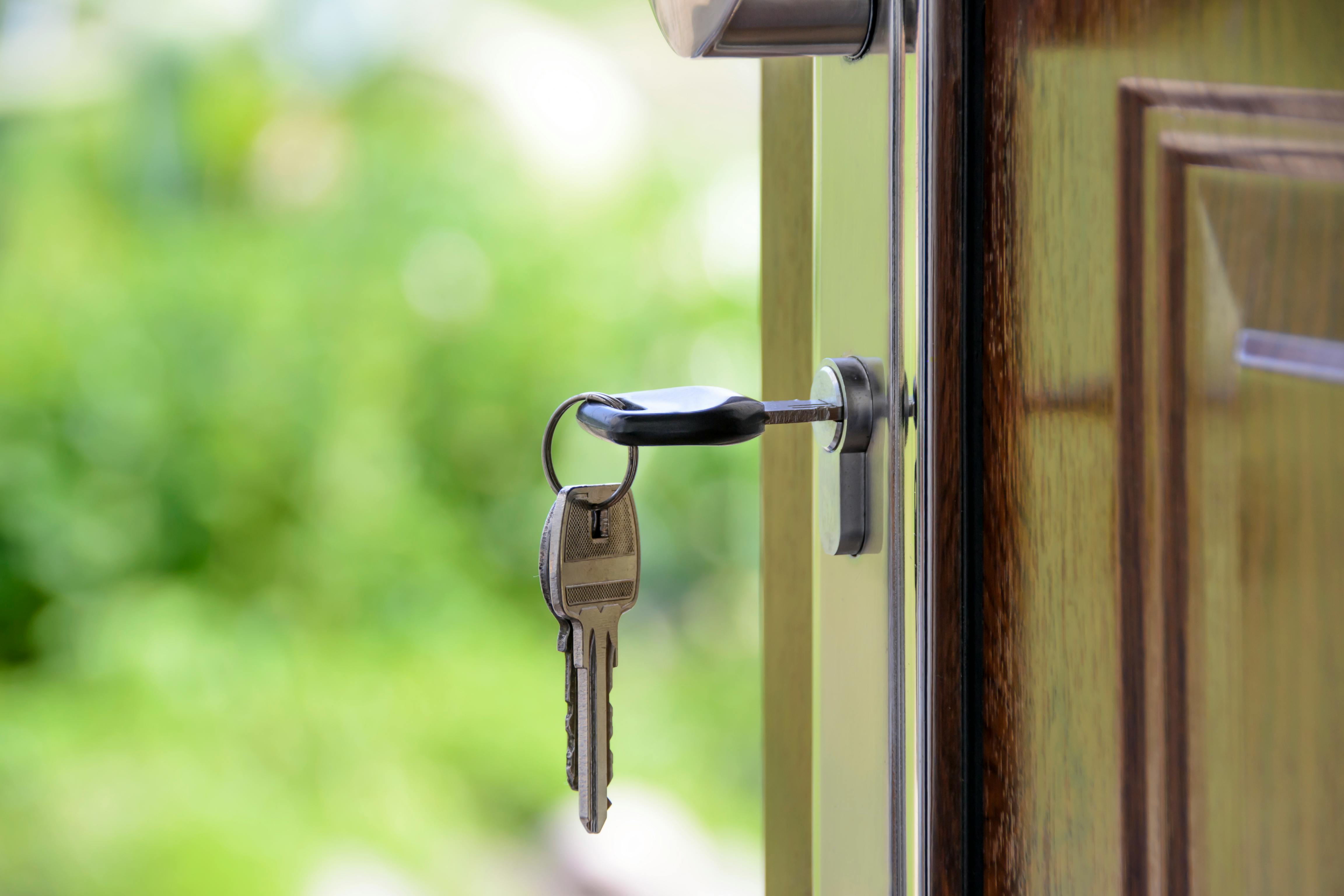 Fonte: www. pexels.com
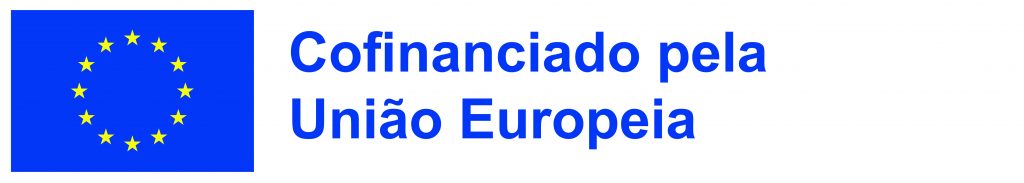 Financiado pela União Europeia. Os pontos de vista e as opiniões expressas são as do(s) autor(es) e não refletem necessariamente a posição da União Europeia ou da Agência de Execução Europeia da Educação e da Cultura (EACEA). Nem a União Europeia nem a EACEA podem ser tidos como responsáveis por essas opiniões. Número do Projeto: 2022-1-AT01-KA220-ADU-000087985
[Speaker Notes: Os investimentos alternativos referem-se a activos financeiros que não se enquadram nas categorias de investimento convencionais de ações, obrigações e numerário. Estes investimentos normalmente não se correlacionam com os mercados financeiros padrão, o que pode torná-los uma opção atractiva para a diversificação e gestão de riscos numa carteira de investimentos. Dois exemplos notáveis de investimentos alternativos são o sector imobiliário e as criptomoedas.

O investimento imobiliário envolve a compra de propriedades físicas, tais como casas residenciais, edifícios comerciais ou terrenos. Os investidores podem gerar rendimentos através do aluguer destes imóveis ou podem beneficiar da valorização do valor do imóvel ao longo do tempo. O imobiliário é um ativo tangível que proporciona utilidade e tem o potencial de oferecer uma proteção contra a inflação, uma vez que os valores dos imóveis e as rendas aumentam normalmente com a inflação. A utilização de exemplos do quotidiano, como a compra de uma casa ou de um apartamento, ilustra a forma como as pessoas podem ganhar dinheiro com o seu arrendamento ou com a sua posterior venda a um preço mais elevado. No entanto, é crucial discutir considerações práticas como a manutenção ou a escolha de uma boa localização. Além disso, note que a compra de imóveis é um investimento significativo que pode exigir um montante substancial de capital para começar.]
OURO
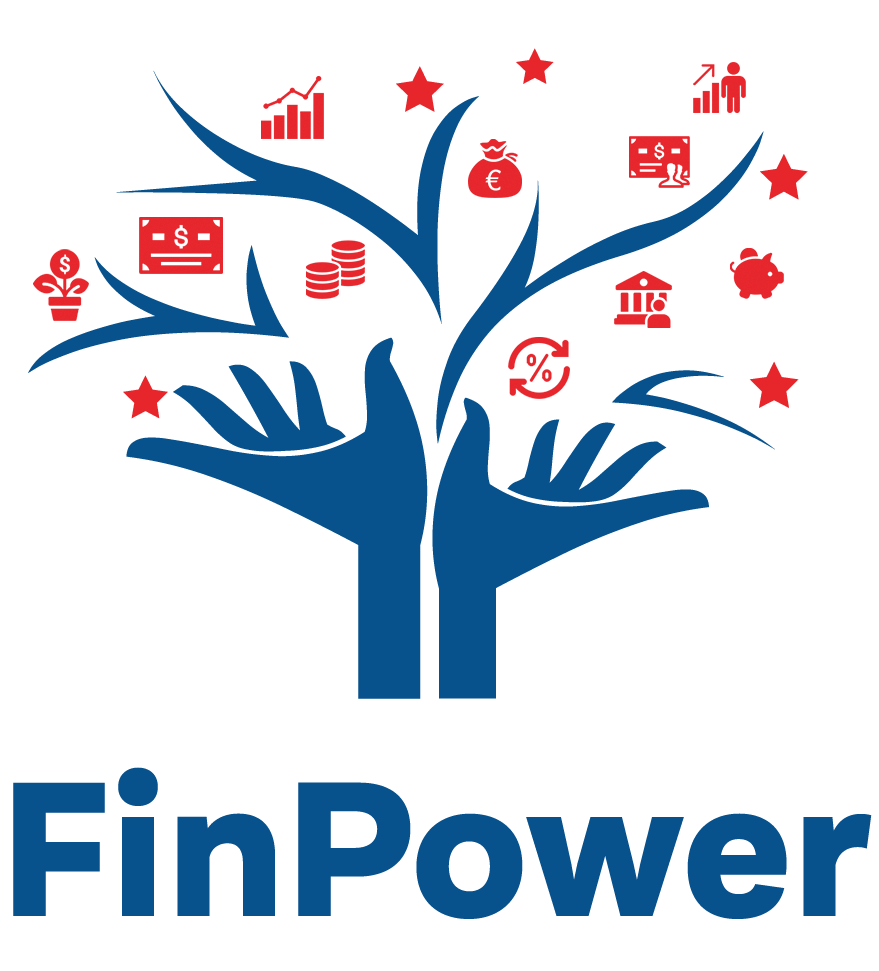 Comprar barras de ouro físicas ou investir em instrumentos financeiros relacionados com o ouro, tais como fundos negociados em bolsa (ETF) ou ações de empresas de extração de ouro. 
Aspectos positivos: reserva de valor, diversificação da carteira, ativo de refúgio, ativo tangível, potencial de valorização do capital
Aspectos negativos e riscos: volatilidade dos preços, falta de rendimento, custos de armazenamento e de seguro, manipulação do mercado, risco regulamentar
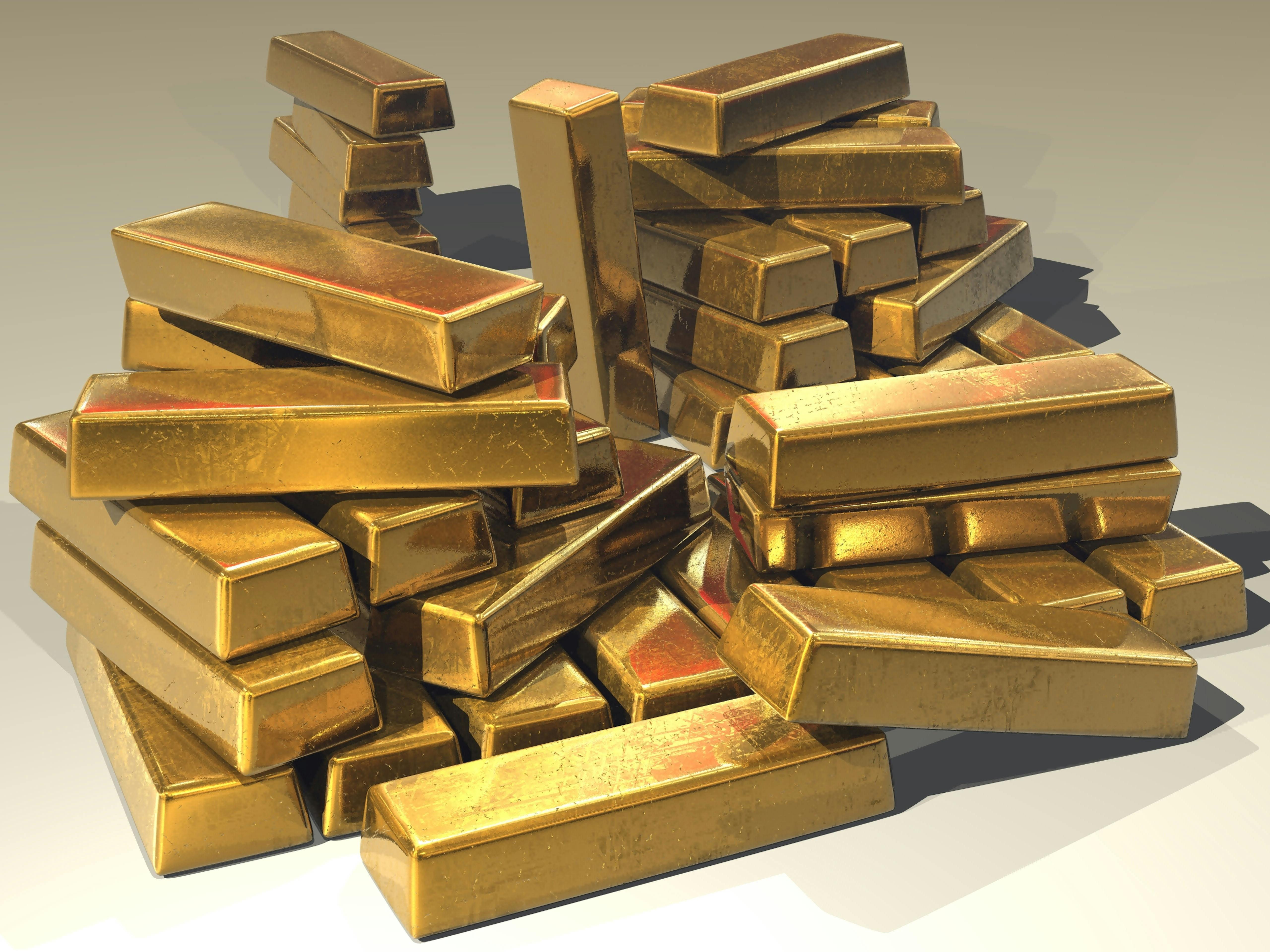 Fonte: www. pexels.com
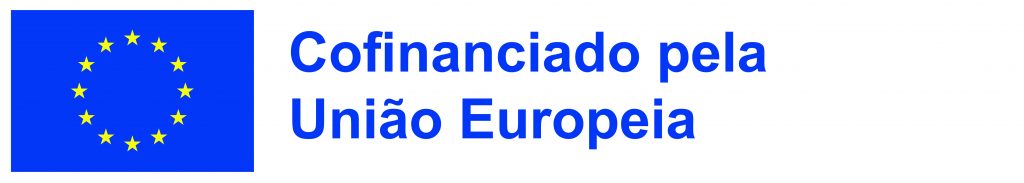 Financiado pela União Europeia. Os pontos de vista e as opiniões expressas são as do(s) autor(es) e não refletem necessariamente a posição da União Europeia ou da Agência de Execução Europeia da Educação e da Cultura (EACEA). Nem a União Europeia nem a EACEA podem ser tidos como responsáveis por essas opiniões. Número do Projeto: 2022-1-AT01-KA220-ADU-000087985
[Speaker Notes: O investimento em ouro envolve a compra de barras de ouro físicas ou o investimento em instrumentos financeiros relacionados com o ouro, tais como fundos negociados em bolsa (ETF) ou ações de empresas mineiras de ouro. O ouro é considerado uma reserva de valor há séculos, valorizado pelas suas qualidades intrínsecas, como a escassez, a durabilidade e a aceitação universal. 

O investimento em ouro oferece vantagens e desvantagens a considerar pelos investidores. O ouro funciona como uma reserva de valor fiável, proporcionando uma proteção contra a inflação e a incerteza económica. A sua baixa correlação com os activos tradicionais, como as ações e as obrigações, também o torna um instrumento valioso para a diversificação da carteira, reduzindo o risco global. Além disso, o ouro apresenta oportunidades de valorização do capital ao longo do tempo.

No entanto, o investimento em ouro tem a sua quota-parte de inconvenientes. Os preços do ouro podem ser voláteis, influenciados por factores como o sentimento dos investidores e os acontecimentos geopolíticos. Ao contrário das ações ou do imobiliário, o ouro não gera rendimentos, o que pode não ser adequado para investidores que procuram rendimentos. Além disso, os investimentos em ouro físico requerem um armazenamento seguro e podem implicar custos adicionais de seguro e guarda. Além disso, os mercados do ouro podem ser susceptíveis de manipulação e de riscos regulamentares, o que pode ter impacto na estabilidade dos preços e na confiança dos investidores.]
CRYPTOCURRENCY
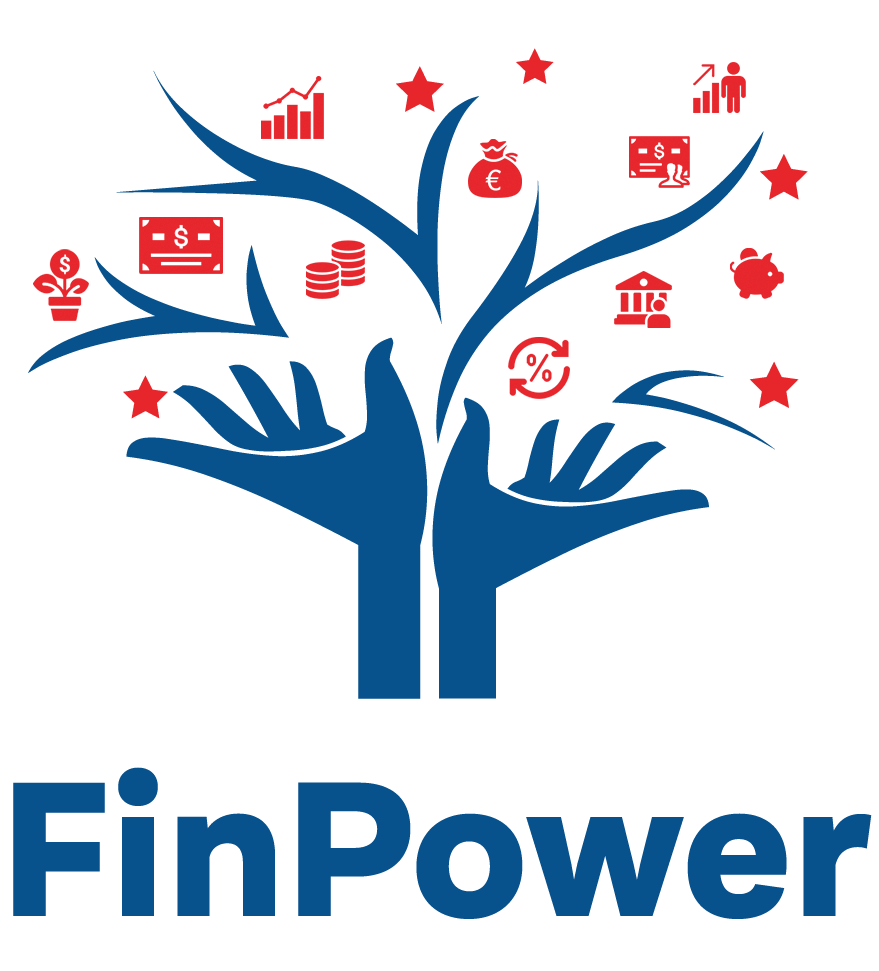 Investimentos de alto risco que não são considerados adequados para investidores não profissionais.

Aspectos positivos: potencial de rendimento elevado, descentralização, acessibilidade, diversificação, inovação tecnológica

Aspectos negativos e riscos: volatilidade dos preços, incerteza regulamentar, riscos de segurança, falta de regulamentação, adoção limitada
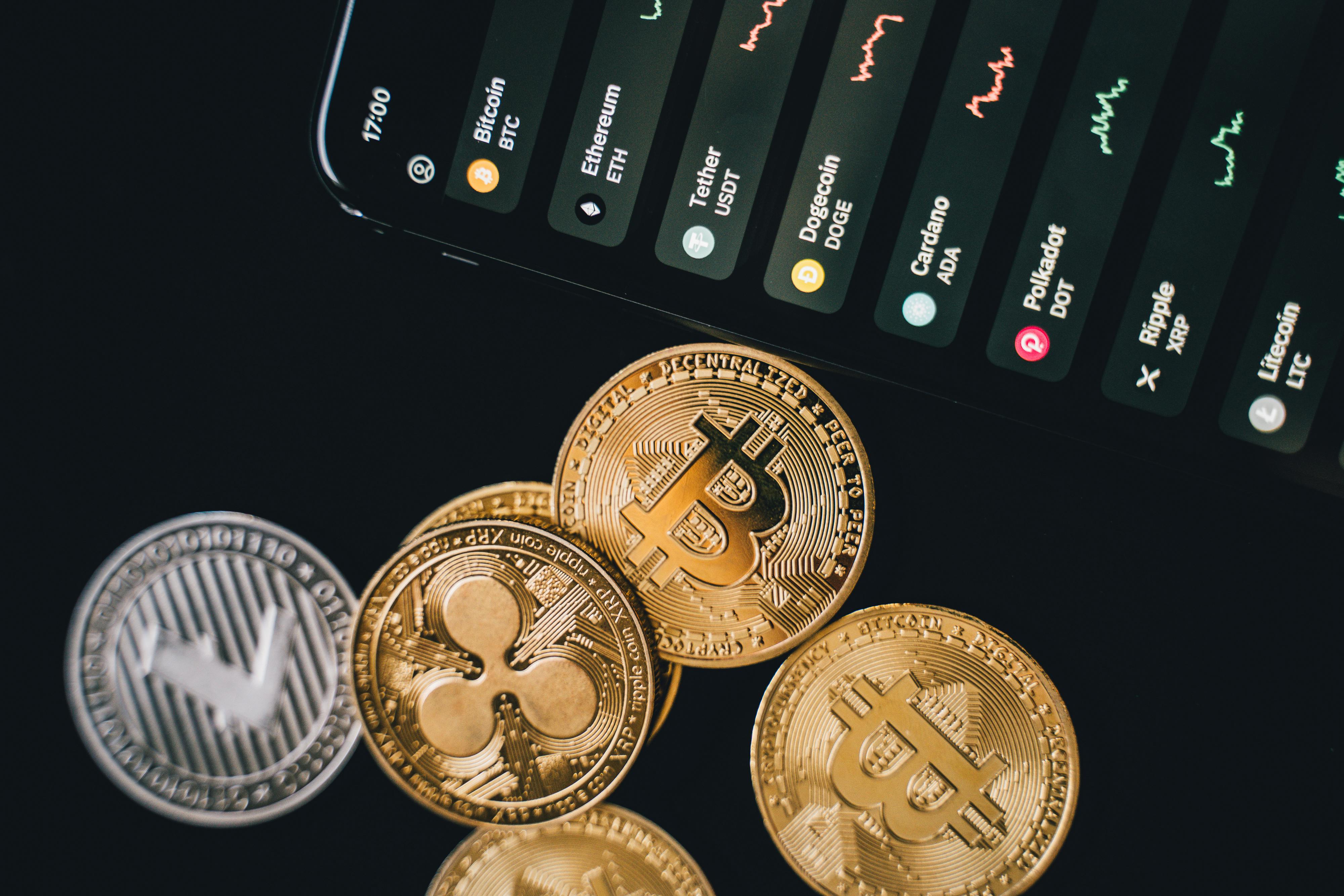 Fonte: www. pexels.com
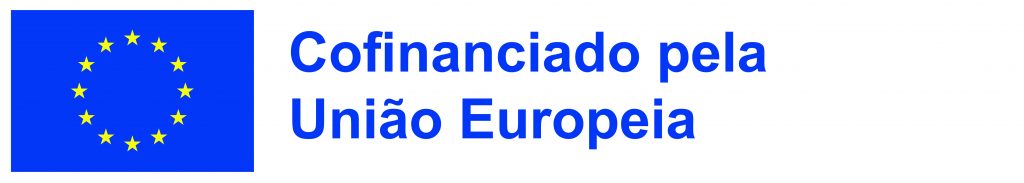 Financiado pela União Europeia. Os pontos de vista e as opiniões expressas são as do(s) autor(es) e não refletem necessariamente a posição da União Europeia ou da Agência de Execução Europeia da Educação e da Cultura (EACEA). Nem a União Europeia nem a EACEA podem ser tidos como responsáveis por essas opiniões. Número do Projeto: 2022-1-AT01-KA220-ADU-000087985
[Speaker Notes: As criptomoedas como a Bitcoin e a Ethereum revolucionaram as finanças, oferecendo perspetivas aliciantes aos investidores de todo o mundo. No entanto, juntamente com as oportunidades, surgem desafios significativos que devem ser cuidadosamente navegados.

Do lado positivo, as criptomoedas oferecem o potencial de elevados retornos e incorporam princípios de descentralização, proporcionando autonomia financeira. A sua acessibilidade democratiza as oportunidades de investimento, enquanto a baixa correlação com os activos tradicionais acrescenta benefícios de diversificação às carteiras. Além disso, a tecnologia de cadeia de blocos que impulsiona as criptomoedas é promissora para a inovação transformadora.

No entanto, o investimento em criptomoedas implica riscos inerentes. A extrema volatilidade dos preços pode levar a ganhos ou perdas substanciais em períodos curtos. A incerteza regulamentar coloca desafios à medida que os governos se debatem com a supervisão. As vulnerabilidades de segurança expõem os investidores à pirataria informática e à fraude. Além disso, as criptomoedas ainda enfrentam barreiras à aceitação geral, o que dificulta uma adoção mais ampla.]
TRIÂNGULO DE INVESTIMENTO
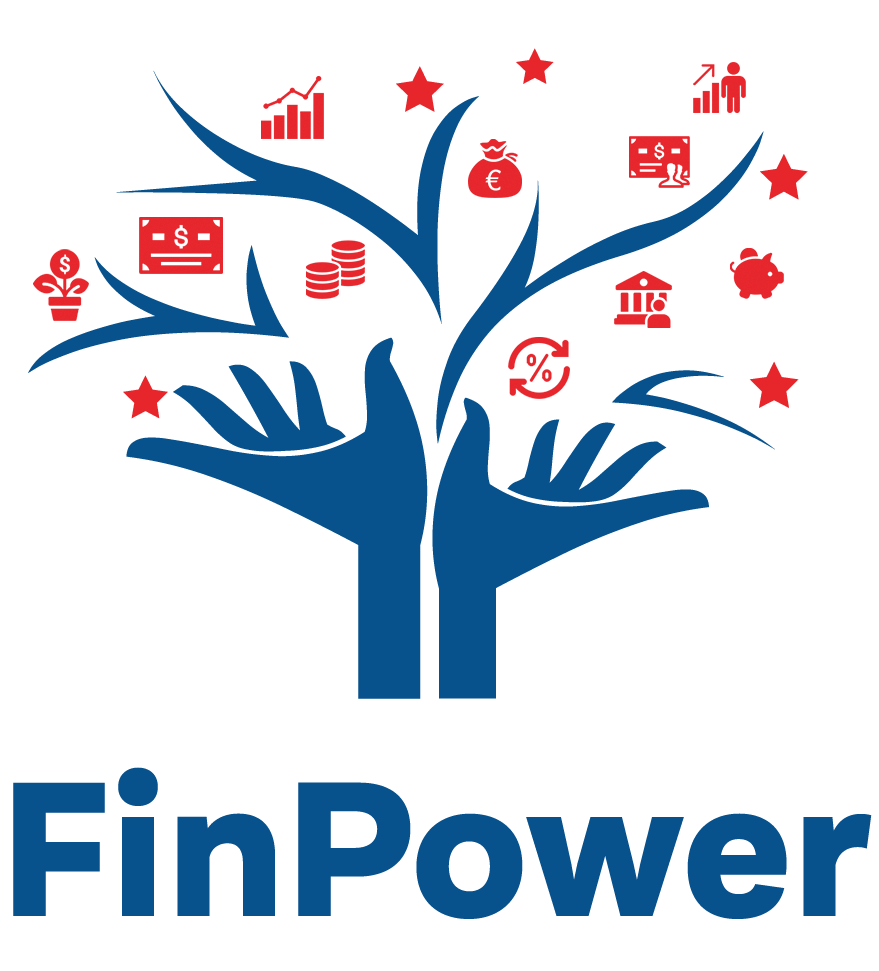 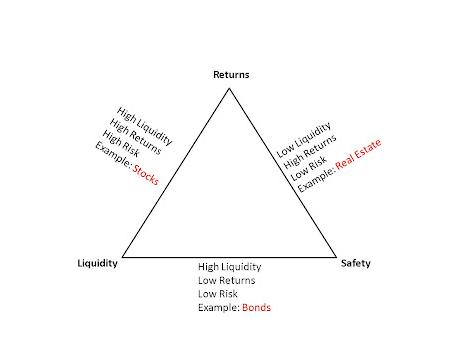 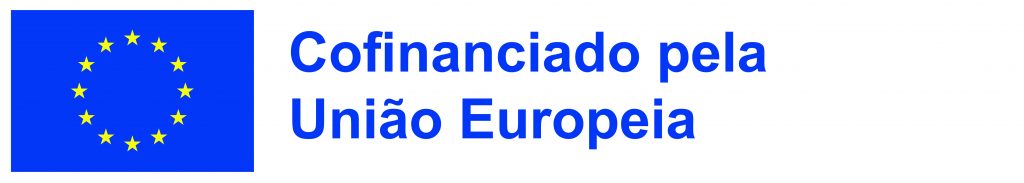 Financiado pela União Europeia. Os pontos de vista e as opiniões expressas são as do(s) autor(es) e não refletem necessariamente a posição da União Europeia ou da Agência de Execução Europeia da Educação e da Cultura (EACEA). Nem a União Europeia nem a EACEA podem ser tidos como responsáveis por essas opiniões. Número do Projeto: 2022-1-AT01-KA220-ADU-000087985
[Speaker Notes: A analogia da jardinagem ajuda a ilustrar o equilíbrio que os investidores devem manter entre a facilidade de converter os investimentos em dinheiro (liquidez), o potencial de crescimento ou rendimento (rendibilidade) e a probabilidade de enfrentarem condições adversas (risco) no seu jardim de investimento.
 
Liquidez: A facilidade de apanhar fruta

A liquidez refere-se à facilidade com que um ativo pode ser comprado ou vendido sem causar alterações significativas no preço. Os activos de elevada liquidez podem ser convertidos em dinheiro rapidamente e com um impacto mínimo no seu preço de mercado. Por outro lado, os activos menos líquidos podem levar mais tempo e esforço a vender, resultando potencialmente em custos de transação mais elevados ou em flutuações de preços.

Numa analogia com a jardinagem, podemos entender a liquidez como a facilidade de colher os frutos. 
 
Activos de elevada liquidez: Como apanhar maçãs de uma árvore no quintal - fácil e rápido, sem danificar a árvore (dinheiro, fundos do mercado monetário).
Activos moderadamente líquidos: Tal como a colheita de legumes, é necessário um pouco mais de tempo e as condições adequadas (ações e obrigações cotadas na bolsa).
Activos menos líquidos: Tal como cultivar e depois vender uma orquídea rara, requer tempo, esforço e o comprador certo (imobiliário, participações privadas).

Assim, no contexto do Triângulo de Investimento, os activos podem ser classificados em três categorias gerais com base na liquidez:
Activos de elevada liquidez: Incluem dinheiro, fundos do mercado monetário e obrigações do tesouro a curto prazo. Podem ser facilmente convertidos em dinheiro sem risco significativo ou perda de valor.
Activos moderadamente líquidos: Os exemplos incluem ações e obrigações negociadas publicamente. Embora sejam relativamente líquidos, a sua liquidez pode variar consoante as condições do mercado.
Activos menos líquidos: Incluem activos como imóveis, participações privadas e certos tipos de títulos de rendimento fixo. Estes activos podem exigir mais tempo e esforço para serem vendidos, e os seus preços podem estar sujeitos a maiores flutuações.
  
Regresso: O rendimento do jardim

A rendibilidade refere-se ao potencial lucro ou perda que um investimento gera durante um período específico. As diferentes classes de activos oferecem diferentes níveis de retorno potencial.

Na analogia com a jardinagem, o "retorno" é como o rendimento de um jardim. Representa a quantidade de produtos ou flores colhidos, reflectindo o lucro ou o crescimento obtido com um investimento.
 
Activos de baixo retorno: Plantar arbustos de baixa manutenção que crescem lentamente mas de forma constante, oferecendo uma beleza modesta com um risco mínimo (depósitos em dinheiro, obrigações do Estado).
Activos de retorno moderado: Uma horta que requer mais cuidados mas que dá um rendimento mais substancial (carteiras diversificadas de ações e obrigações).
Activos de elevado retorno: Flores exóticas que podem ser altamente rentáveis, mas que necessitam de condições óptimas e comportam um risco de perda (ações individuais, fundos de mercados emergentes).

No âmbito do triângulo do investimento, a rendibilidade pode ser classificada em três categorias:
 
Activos de baixo rendimento: Estes incluem investimentos de baixo risco, tais como depósitos em numerário, fundos do mercado monetário e obrigações do Estado. Normalmente, proporcionam rendimentos mais baixos, mas apresentam um risco reduzido.
Activos de retorno moderado: Os exemplos incluem carteiras diversificadas de ações e obrigações, que oferecem rendimentos moderados com um risco moderado.
Activos de elevado rendimento: Estes incluem investimentos como ações individuais, fundos de mercados emergentes e imóveis. Estes activos têm potencial para obter rendimentos mais elevados, mas também apresentam um risco mais elevado.

Risco: Resistir às estações do ano

O risco na analogia da jardinagem reflecte a imprevisibilidade dos padrões climáticos, com investimentos categorizados em activos de baixo, moderado e alto risco, tal como a seleção de plantas resistentes a diferentes condições ambientais.
 
Activos de baixo risco: Activos perenes e resistentes que são fiáveis e suportam bem as condições adversas (dinheiro, obrigações do Estado).
Activos de risco moderado: Uma mistura de produtos anuais e perenes que geralmente prosperam, mas que podem ocasionalmente sofrer com o mau tempo (fundos de ações diversificados).
Activos de alto risco: Plantas tropicais delicadas que podem oferecer flores deslumbrantes, mas que podem não sobreviver a geadas inesperadas (ações individuais, obrigações de alto rendimento).

No contexto do triângulo de investimento, o risco representa a probabilidade de perder parte ou a totalidade do capital investido ou de não obter o rendimento esperado. As diferentes classes de activos apresentam diferentes graus de risco.
Activos de baixo risco: Incluem dinheiro, obrigações do Estado e obrigações de empresas com elevada notação. São considerados investimentos mais seguros com menor risco de perda de capital.
Activos de risco moderado: Os exemplos incluem fundos de ações diversificados, carteiras equilibradas e obrigações de empresas com grau de investimento. Oferecem um nível de risco moderado.
Activos de alto risco: Estes englobam investimentos como ações individuais, obrigações de alto rendimento e activos especulativos. Têm um potencial mais elevado de ganhos significativos, mas também implicam um maior risco de perda.

É importante notar que estas classificações são generalizações e que as características específicas e os perfis de risco-rendimento das classes de activos podem variar. Além disso, a tolerância ao risco, os objetivos de investimento e os horizontes temporais dos investidores também desempenham um papel crucial na determinação da alocação de activos adequada no âmbito do Triângulo de Investimento.]
PIRÂMIDE DE INVESTIMENTO
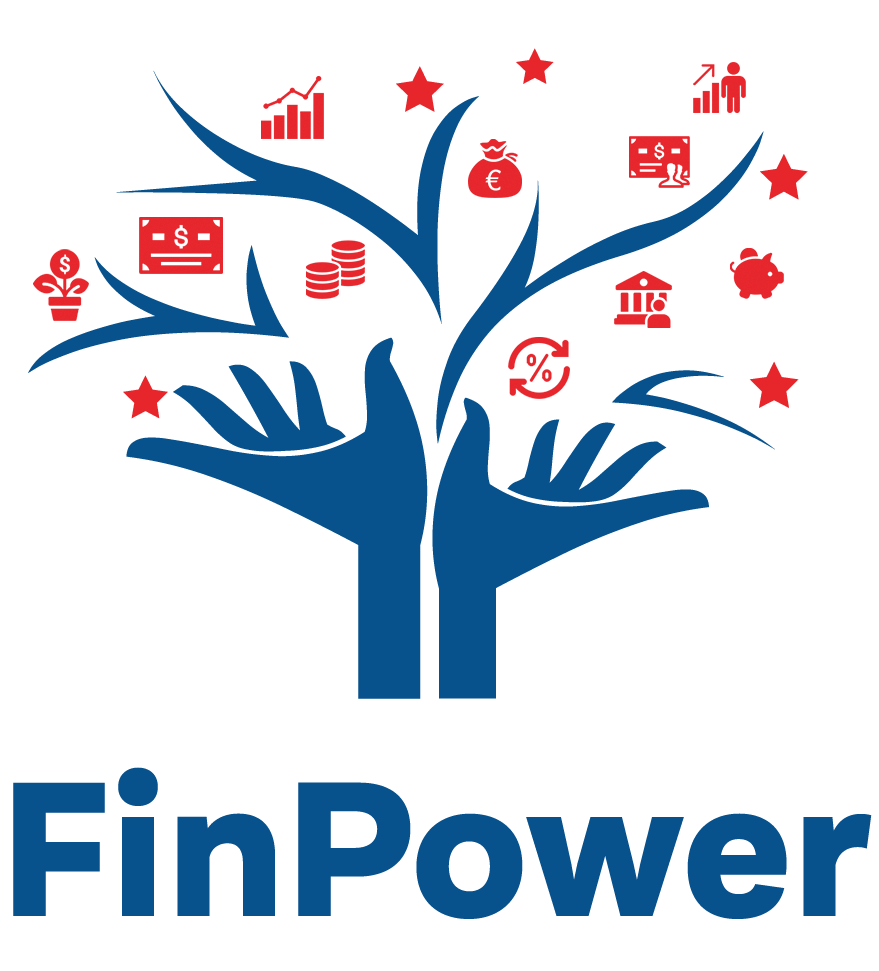 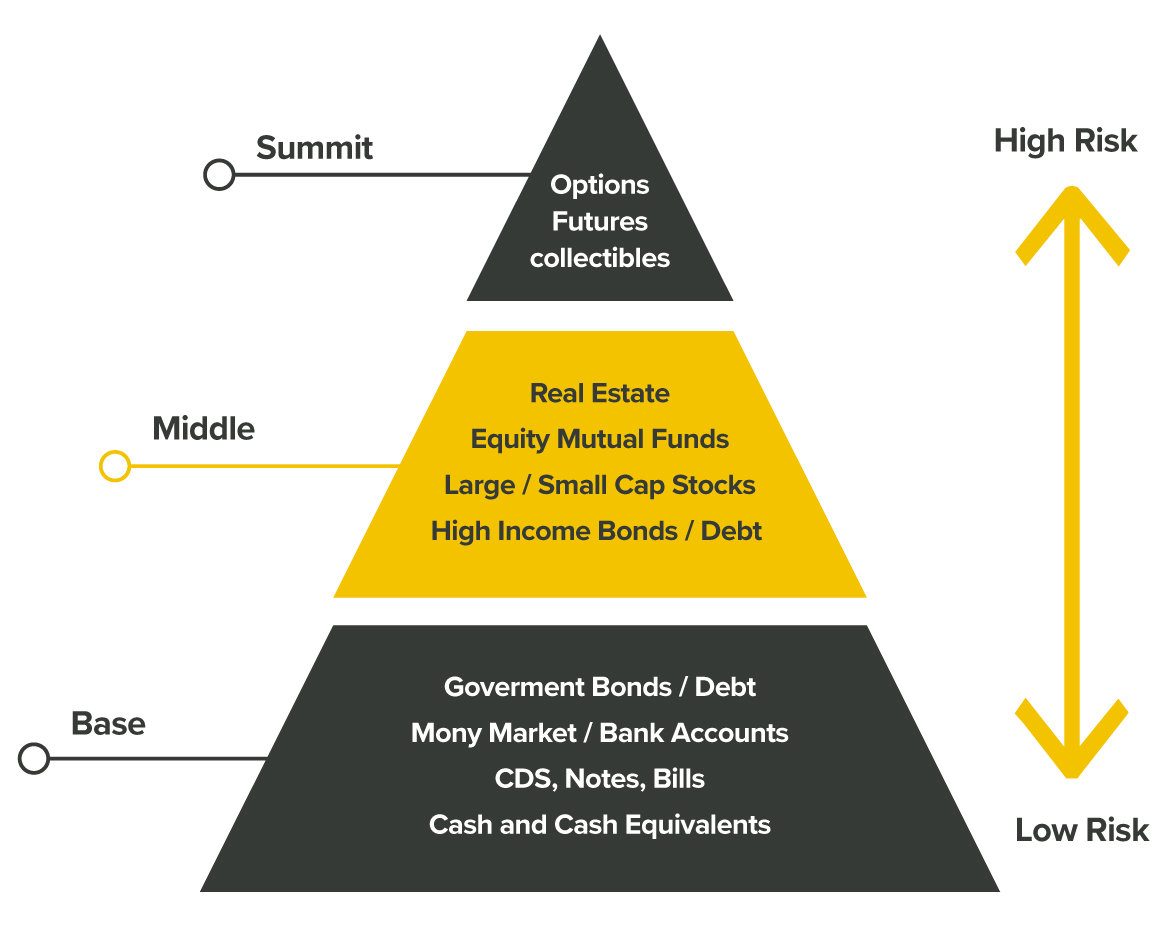 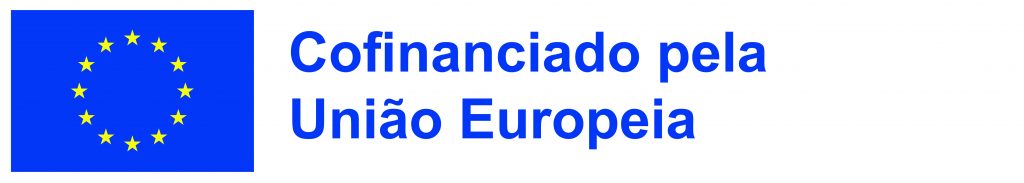 Financiado pela União Europeia. Os pontos de vista e as opiniões expressas são as do(s) autor(es) e não refletem necessariamente a posição da União Europeia ou da Agência de Execução Europeia da Educação e da Cultura (EACEA). Nem a União Europeia nem a EACEA podem ser tidos como responsáveis por essas opiniões. Número do Projeto: 2022-1-AT01-KA220-ADU-000087985
[Speaker Notes: Imagine a sua carteira de investimentos como um jardim, estruturado como uma pirâmide, em que cada nível representa um risco diferente e um rendimento potencial dos seus investimentos.
 
1. Base da pirâmide: As plantas de fundação

Investimentos de baixo risco: Estas são as plantas de base do seu jardim, como a cobertura do solo e as flores perenes. São fiáveis, requerem pouca manutenção e crescem de forma estável. Os exemplos incluem contas de poupança, certificados de depósito (CD) e obrigações do Estado. Tal como é improvável que estas plantas morram subitamente, estes investimentos são considerados mais seguros, com menos hipóteses de perder dinheiro, mas oferecendo rendimentos modestos.
 
2. Meio da pirâmide: Os canteiros de flores
 
Investimentos de risco médio: Esta camada é constituída pelos canteiros de flores do seu jardim, que requerem mais atenção e cuidados do que as plantas de base, mas também acrescentam mais beleza e variedade ao seu jardim. Exemplos disso são os fundos de ações diversificados, as obrigações de empresas e os fundos de investimento imobiliário (REIT). Estes investimentos atingem um equilíbrio, oferecendo retornos potenciais mais elevados do que a camada de base com um nível moderado de risco.
 
3. O topo da pirâmide: Os espécimes exóticos
 
Investimentos de alto risco: No topo do seu jardim de investimentos estão os espécimes exóticos - estes são os investimentos menos comuns e que podem ser mais voláteis, como as flores tropicais que só podem florescer nas condições certas. Incluem ações individuais de empresas pequenas ou novas, capital de risco, criptomoedas e matérias-primas como o ouro e o petróleo. Estes investimentos podem proporcionar retornos significativos se prosperarem, mas também acarretam um risco maior de murchar, pelo que só devem constituir uma pequena parte do seu jardim. Tal como as plantas exóticas podem exigir conhecimentos especializados para crescer, estes investimentos exigem frequentemente mais investigação e uma maior tolerância ao risco.]
DESAFIO INTRODUTÓRIO À VIDA REAL
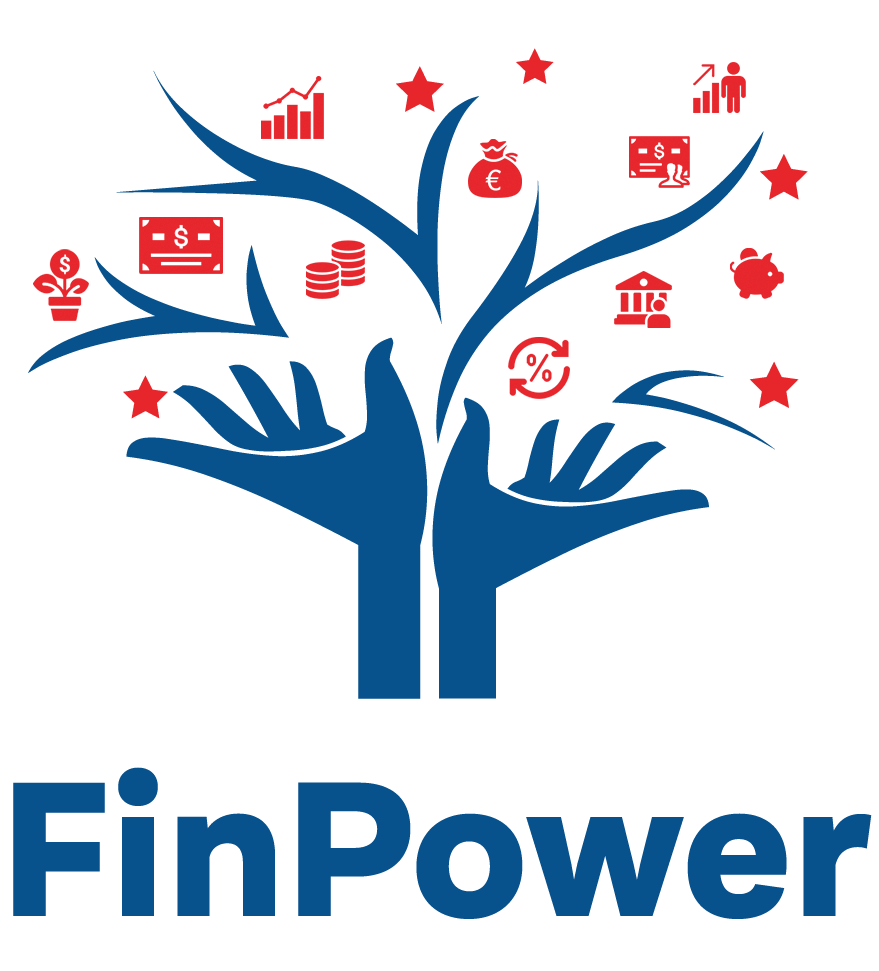 Anna, uma professora de 25 anos, não tem necessidades financeiras urgentes e herdou recentemente 30 000 euros. Sem qualquer experiência em questões financeiras, vê-se agora confrontada com a decisão de gerir esta soma de forma responsável. A chave está em compreender as suas opções e criar um plano que reflicta os seus objetivos futuros e a sua situação financeira atual.


O que é que recomendaria à Anna?

Os factores que podem ser importantes para incentivar o debate são 
Avaliação dos objetivos financeiros 
Tolerância ao risco e horizontes de investimento 
Diversificação 
Opções de investimento 
Vantagens e desvantagens das diferentes soluções
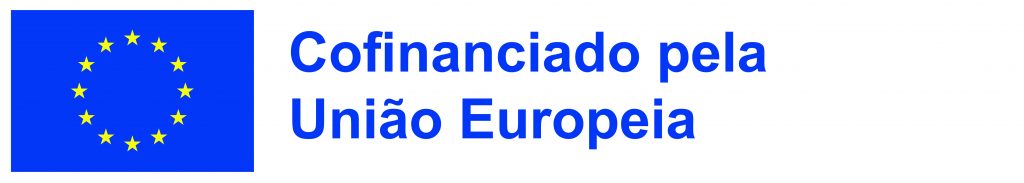 Financiado pela União Europeia. Os pontos de vista e as opiniões expressas são as do(s) autor(es) e não refletem necessariamente a posição da União Europeia ou da Agência de Execução Europeia da Educação e da Cultura (EACEA). Nem a União Europeia nem a EACEA podem ser tidos como responsáveis por essas opiniões. Número do Projeto: 2022-1-AT01-KA220-ADU-000087985
[Speaker Notes: Para rever e aplicar os conceitos aprendidos neste módulo, o desafio da vida real da introdução é apresentado novamente aqui. Os factores para incentivar o debate que podem ser importantes são: 
Avaliar os objetivos financeiros:
Pensar em objetivos financeiros a curto e a longo prazo.
Ter em conta a importância de um fundo de emergência.
Tendo em conta o conceito de liquidez e a sua relevância para o planeamento financeiro.
 
Tolerância ao risco e horizontes de investimento:
Ter em conta a tolerância ao risco e a razão pela qual é crucial para as decisões de investimento.
Distinguir entre diferentes horizontes de investimento e a forma como estes se alinham com vários instrumentos financeiros.
 
Diversificação:
Tendo em conta o princípio da diversificação para gerir o risco.
Ter em conta as diferentes classes de activos (ações, obrigações, imobiliário, etc.).
 
Opções de investimento:
Comparação de contas de poupança, depósitos a prazo, ações, obrigações, fundos de investimento, ETFs e fundos de pensões.
Tendo em conta o conceito de retorno 
 
Vantagens e desvantagens das diferentes soluções 
Apresentar uma panorâmica das vantagens e desvantagens das diferentes soluções (refletir sobre a abordagem conservadora, a abordagem de equilíbrio e a abordagem orientada para o crescimento) 
 
Faça com que os formandos apresentem as suas próprias abordagens. Adicionalmente - ou em alternativa - poderá querer discutir as "soluções", bem como as suas diferenças e semelhanças no documento pdf preparado como guia para os formadores.]
DESAFIO FINANCEIRO DA VIDA REAL
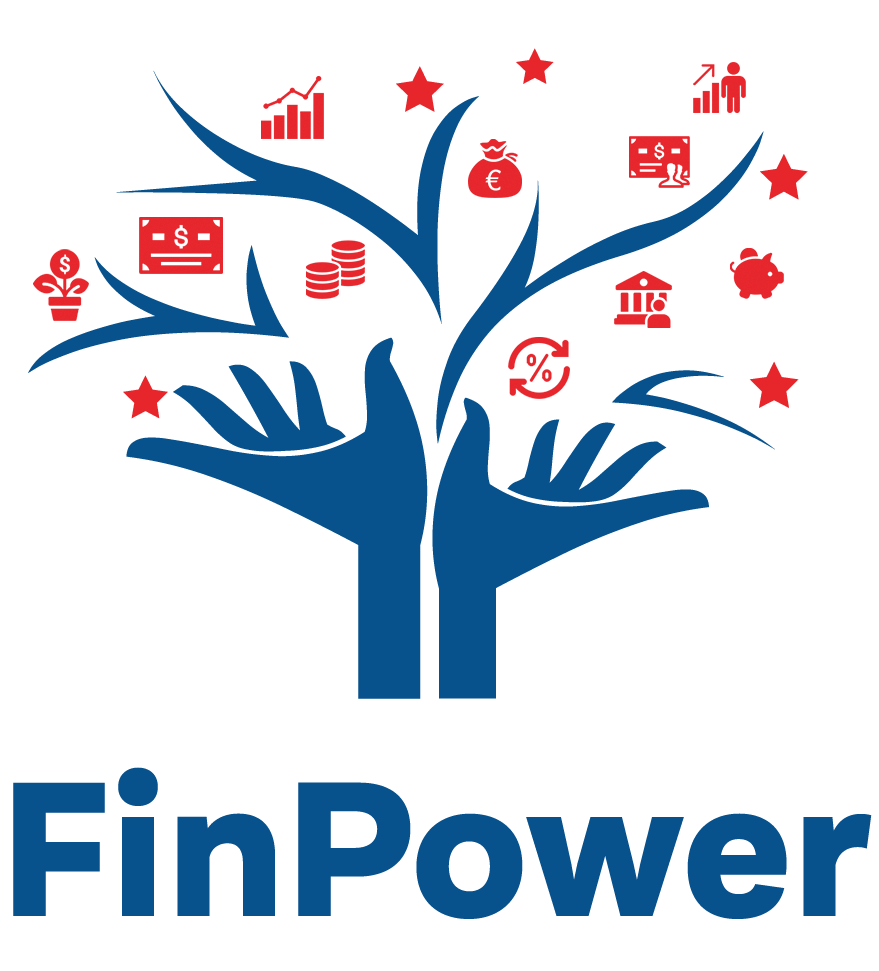 Imagina que tens 20 000 euros que gostarias de investir. Como investidor principiante, que passos daria para decidir onde investir esse dinheiro? 

Enumere pelo menos cinco considerações ou passos que tomaria antes de tomar as suas decisões de investimento. Ao preparar os passos, pense nos princípios básicos de investimento que foram mencionados no início da apresentação.
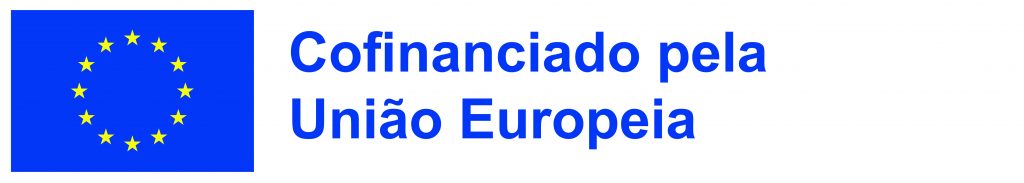 Financiado pela União Europeia. Os pontos de vista e as opiniões expressas são as do(s) autor(es) e não refletem necessariamente a posição da União Europeia ou da Agência de Execução Europeia da Educação e da Cultura (EACEA). Nem a União Europeia nem a EACEA podem ser tidos como responsáveis por essas opiniões. Número do Projeto: 2022-1-AT01-KA220-ADU-000087985
[Speaker Notes: Imagina que tens 20 000 euros que gostarias de investir. Como investidor principiante, que passos daria para decidir onde investir esse dinheiro? Enumera pelo menos cinco considerações ou passos que tomarias antes de tomares as tuas decisões de investimento. Ao preparares os passos, pensa nos princípios básicos de investimento que foram mencionados no início da apresentação. 

Solução (Sugestões):
1. Definir objetivos financeiros claros: Determine o que pretende alcançar com o seu investimento. Está a poupar para a reforma, para uma casa, para a educação ou para outro objetivo? Ter um objetivo claro ajudará a orientar a sua estratégia de investimento.
2. Avaliar a tolerância ao risco: Pondere qual o nível de risco com que se sente confortável. Está disposto a aceitar flutuações no valor do seu investimento para obter rendimentos potencialmente mais elevados, ou prefere a estabilidade? Compreender a sua tolerância ao risco ajudá-lo-á a escolher opções de investimento adequadas.
3. Refletir sobre as opções de investimento: Pense em diferentes oportunidades de investimento, como ações, obrigações, fundos de investimento, ETF, imobiliário, etc. Pense nos seus riscos e rendimentos potenciais para tomar decisões informadas.
4. Diversificar a sua carteira: Distribua o seu investimento por diferentes classes de activos para reduzir o risco. A diversificação ajuda a proteger a sua carteira do mau desempenho de um único investimento. Considere a possibilidade de repartir os seus 20 000 euros por vários activos para conseguir a diversificação.
5. Considerar o horizonte temporal: Determine quanto tempo planeia manter o seu dinheiro investido. O seu horizonte temporal influenciará as suas escolhas de investimento. Os horizontes temporais mais longos podem permitir-lhe assumir mais riscos para obter rendimentos potencialmente mais elevados.

Com base nos passos fornecidos, podemos pensar em vários cenários diferentes, alguns dos quais são apresentados no guia do formador. No entanto, existem muitas opções diferentes e "respostas correctas", o formando deve apenas certificar-se de que tem em conta todos os passos.]
DESAFIO FINANCEIRO DA VIDA REAL
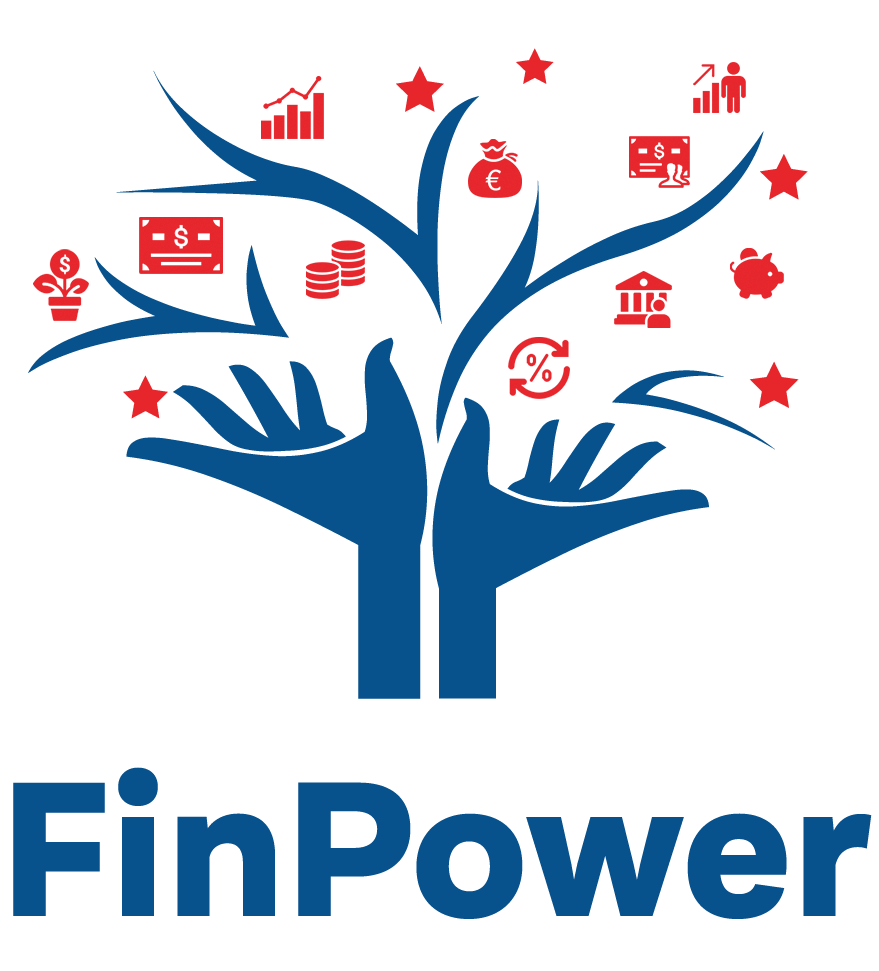 Vinheta: Diversificação em ação

Considere o princípio de "não colocar todos os ovos no mesmo cesto" e a forma como a diversificação pode ajudar a gerir o risco e a visar um crescimento estável ao longo do tempo.

Contexto: Imagine que é o Alex, um programador de software de 30 anos que começou recentemente a interessar-se por investimentos. Com um emprego estável e um montante decente de poupanças, está ansioso por começar a construir riqueza para o futuro. No entanto, como é novo no mundo dos investimentos e está ciente da volatilidade do mercado, quer abordar esta questão com cautela.

Pergunta para a tarefa: Dado o seu interesse em iniciar uma carteira de investimentos e a sua compreensão da importância da diversificação, esboce um plano de como investiria uma soma inicial de 5.000 euros. 

O seu plano deve incluir:
Como afectaria este montante a diferentes tipos de investimentos (por exemplo, ações, obrigações, investimentos alternativos) para garantir a diversificação.
A sua justificação para a afetação escolhida, incluindo a forma como cada tipo de investimento contribui para o seu objetivo de constituir uma carteira diversificada.
Passos a seguir para pesquisar e selecionar investimentos específicos em cada categoria.
Como planeia gerir e rever a sua carteira ao longo do tempo para manter a diversificação.
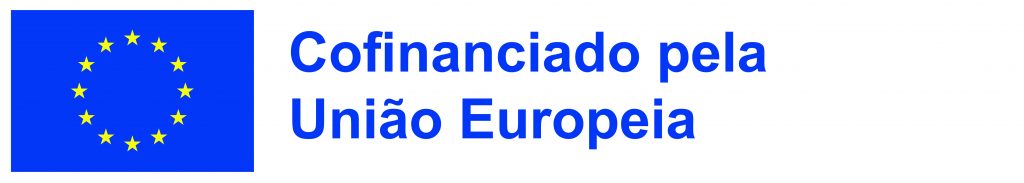 Financiado pela União Europeia. Os pontos de vista e as opiniões expressas são as do(s) autor(es) e não refletem necessariamente a posição da União Europeia ou da Agência de Execução Europeia da Educação e da Cultura (EACEA). Nem a União Europeia nem a EACEA podem ser tidos como responsáveis por essas opiniões. Número do Projeto: 2022-1-AT01-KA220-ADU-000087985
[Speaker Notes: Depois de lerem o desafio apresentado no diapositivo, os alunos devem preparar um plano sobre como investir o montante de 5.000 EUR. 
Resposta Esperada do Aluno:
Afetação inicial do investimento:
ações: Atribuir 60% (3.000 euros) a uma combinação de ações individuais e fundos de investimento em ações. A seleção deve incluir tanto ações tecnológicas orientadas para o crescimento como ações que pagam dividendos para obter rendimentos.
Obrigações: Atribuir 30% (1 500 euros) a obrigações, diversificando entre obrigações do Estado e obrigações de empresas para aumentar a estabilidade e o rendimento.
Investimentos alternativos: Atribuir os restantes 10% (500 euros) a investimentos alternativos, como um fundo de investimento imobiliário (REIT), para explorar oportunidades de crescimento fora das ações e obrigações tradicionais.
Fundamentação da atribuição:
A forte afetação a ações tem como objetivo o crescimento do capital, tendo em conta o horizonte de longo prazo e a capacidade de risco do Alex.
As obrigações são incluídas pelo seu rendimento e efeito estabilizador na carteira, oferecendo um amortecedor contra a volatilidade do mercado de ações.
Uma pequena parte em investimentos alternativos introduz uma diversificação adicional, explorando activos que nem sempre se movem em conjunto com os mercados tradicionais.
Etapas de pesquisa e seleção:
Realizar uma pesquisa exaustiva sobre cada opção de investimento, tendo em conta o desempenho histórico, o nível de risco e a forma como se adequa ao objetivo de diversificação.
Utilizar fontes de notícias financeiras reputadas, plataformas de análise de investimentos e consultar consultores financeiros, se necessário.
Preste atenção às comissões e despesas associadas a cada investimento, procurando opções rentáveis.
Gestão e revisão contínuas:
Planear a revisão da carteira de seis em seis meses, avaliando o desempenho, a exposição ao risco e a necessidade de reequilíbrio.
Reinvestir os dividendos e os juros para aumentar o crescimento.
Manter-se informado sobre as tendências do mercado e os factores económicos que possam ter impacto na estratégia de investimento, ajustando a carteira conforme necessário para manter o nível desejado de diversificação.
Resultados: Esta estratégia de investimento diversificada foi concebida para gerir o risco através de uma abordagem equilibrada, tendo como objetivo um crescimento estável a longo prazo. Ao distribuir os investimentos por diferentes classes de activos e dentro dessas classes, o Alex pode atenuar o impacto da volatilidade de um único investimento ou sector de mercado.
Reflexão: Esta abordagem sublinha a importância da diversificação na estratégia de investimento, destacando a forma como pode ajudar os investidores a gerir o risco e a trabalhar para os seus objetivos financeiros de uma forma ponderada e informada.]
DESAFIO FINANCEIRO DA VIDA REAL
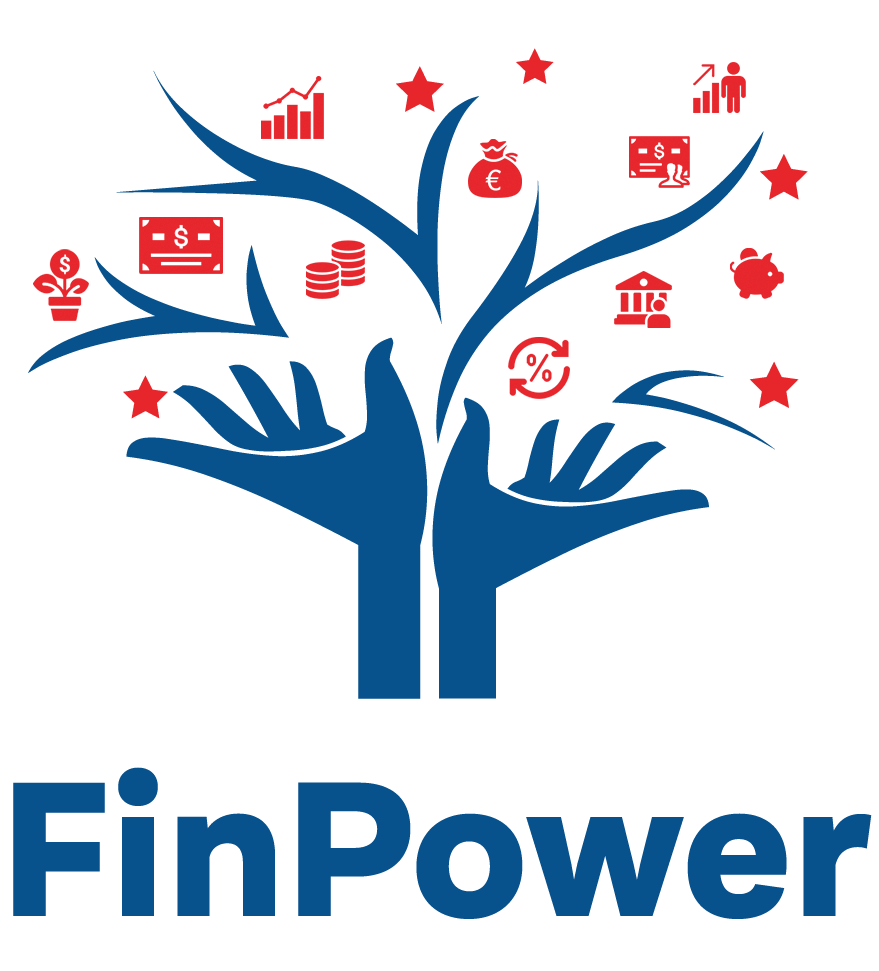 Vinheta: Minimizar os custos

Lembre-se, o objetivo é maximizar os seus rendimentos mantendo os custos tão baixos quanto possível sem comprometer a qualidade e a diversificação dos seus investimentos.

Contexto: Imagina que és o Jordão, um recém-licenciado que acabou de começar o seu primeiro emprego. Com um rendimento modesto e algumas poupanças, o Jordão está empenhado em investir para o futuro. O Jordão ouviu dizer que minimizar os custos de investimento é crucial para o crescimento a longo prazo, mas não sabe muito bem como aplicar este princípio na prática.

Pergunta de trabalho: Dado o seu interesse em começar a investir e o princípio da minimização dos custos, elabore um plano de como investiria uma soma inicial de 2.000 euros. 

O seu plano deve abordar especificamente:
Como identificaria e seleccionaria opções de investimento de baixo custo (tendo em conta aspectos como rácios de despesas de fundos, taxas de transação e quaisquer outros custos associados ao investimento).
A sua estratégia para minimizar estes custos e, ao mesmo tempo, conseguir uma carteira de investimentos diversificada e eficaz.
O impacto destes custos no crescimento do investimento a longo prazo, incluindo um cálculo ou exemplo de base para ilustrar este impacto.
Como planeia monitorizar e ajustar os seus investimentos para garantir que os custos se mantêm baixos ao longo do tempo.
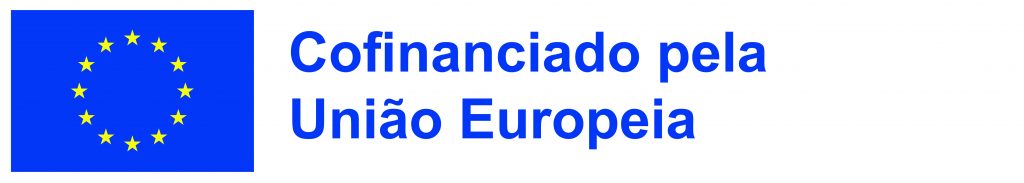 Financiado pela União Europeia. Os pontos de vista e as opiniões expressas são as do(s) autor(es) e não refletem necessariamente a posição da União Europeia ou da Agência de Execução Europeia da Educação e da Cultura (EACEA). Nem a União Europeia nem a EACEA podem ser tidos como responsáveis por essas opiniões. Número do Projeto: 2022-1-AT01-KA220-ADU-000087985
[Speaker Notes: Depois de lerem o desafio apresentado no diapositivo, os alunos devem preparar um plano sobre como investir o montante de 2.000 EUR. 
Resposta Esperada do Aluno:
Identificação de opções de investimento de baixo custo:
Concentre-se em fundos de índice ou ETFs (Exchange-Traded Funds) com baixos rácios de despesas, uma vez que, normalmente, oferecem uma ampla exposição ao mercado a um custo inferior ao dos fundos geridos ativamente.
Procure contas de corretagem que ofereçam taxas de transação baixas ou nulas, especialmente para a compra de ações e ETFs.
Considere o custo total de propriedade, incluindo as taxas de manutenção da conta, comparando diferentes plataformas e produtos de investimento.
Estratégia para minimizar os custos:
Optar por uma estratégia de compra e manutenção para reduzir os custos de transação associados à negociação frequente.
Utilize uma plataforma de corretagem sem taxas que ofereça transações gratuitas ou opções de baixo custo para comprar e vender investimentos.
Distribuir os 2 000 euros por uma combinação de fundos de índice ou ETF de baixo custo que cubram diferentes sectores ou classes de activos para manter a diversificação.
Impacto dos custos no crescimento a longo prazo:
Ilustrar como uma diferença de 1% nos custos pode ter um impacto significativo nos rendimentos do investimento ao longo do tempo. Por exemplo, um investimento de 2 000 euros que cresça a uma taxa anual de 7% durante 30 anos ascenderá a 15 224 euros. No entanto, se for aplicada uma comissão de 1% ao ano, o montante final é reduzido para 11 045 euros, o que evidencia o impacto significativo das comissões no crescimento a longo prazo.
Salientar a importância da composição e a forma como os custos mais baixos contribuem para maiores benefícios compostos ao longo do tempo.
Acompanhamento e ajustamento dos investimentos:
Planear a revisão regular dos rácios de despesas e taxas dos investimentos escolhidos, pelo menos uma vez por ano, para garantir que se mantêm competitivos.
Manter-se informado sobre novos produtos de investimento ou alterações nas estruturas de comissões.
Esteja preparado para reequilibrar a carteira ou mudar para opções mais rentáveis, se necessário, para manter uma carteira diversificada e de baixo custo.
Resultado: Ao concentrar-se na minimização dos custos de investimento, a Jordan pode aumentar significativamente o potencial de crescimento a longo prazo da sua carteira. Esta abordagem enfatiza a importância de estar consciente dos custos e de tomar decisões informadas que se alinham com o princípio da minimização de custos.
Reflexão: Esta tarefa destaca o papel fundamental da minimização dos custos no investimento. Demonstra como o facto de se ter em conta as comissões e despesas pode levar a um crescimento de capital mais eficiente, sublinhando a importância deste princípio para o sucesso do investimento a longo prazo.]
DESAFIO FINANCEIRO DA VIDA REAL
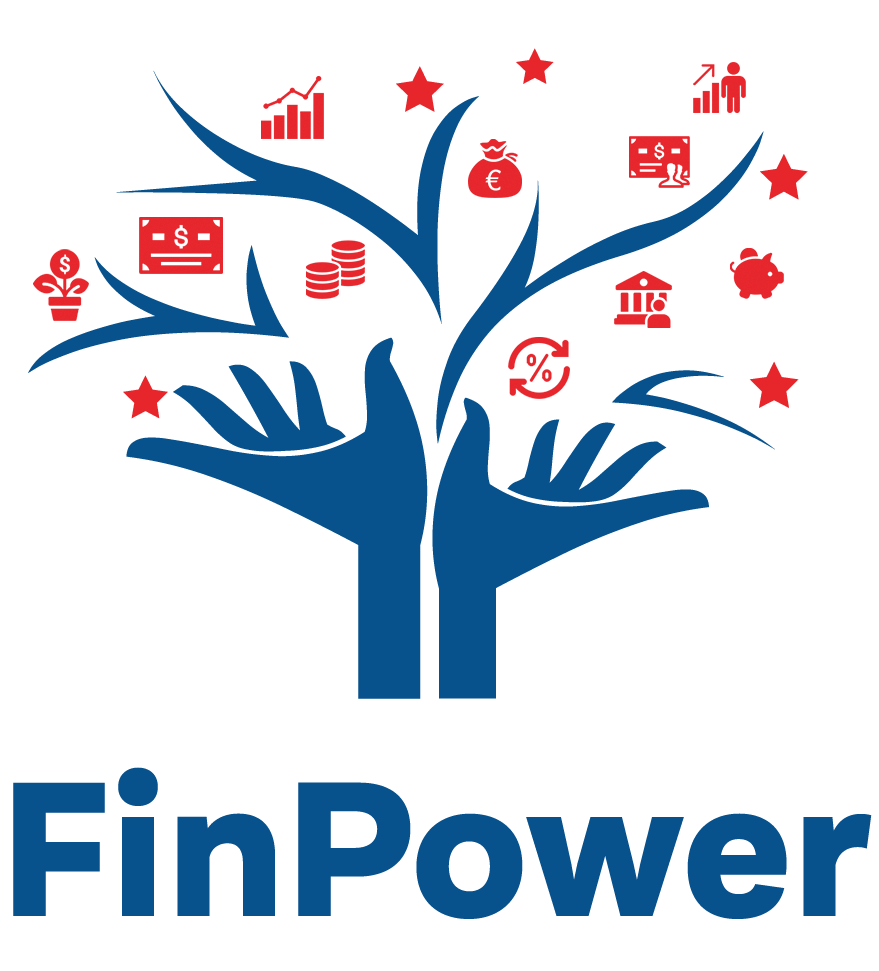 Vinheta: Controlar as emoções

Lembre-se de que o objetivo é tomar decisões informadas, mantendo as emoções sob controlo para evitar armadilhas comuns, como a venda em pânico ou o investimento motivado pela ganância.

Contexto: Imagine que é o Taylor, que começou recentemente a investir no mercado de ações. O Taylor já experimentou a emoção de ver os investimentos crescerem e o pânico de os ver cair. O Taylor compreende que as emoções podem influenciar fortemente as decisões de investimento, mas esforça-se por manter a cabeça fria durante a volatilidade do mercado.
Pergunta da tarefa: Tendo em conta o princípio do controlo das emoções no investimento, crie um plano detalhado sobre como o Taylor poderia gerir as reações emocionais às flutuações do mercado com uma carteira de investimentos inicial. 

O seu plano deve incluir:
Estratégias para evitar a tomada de decisões emocionais em resposta a movimentos de mercado a curto prazo.
Um plano para avaliar e reagir às notícias ou tendências do mercado sem deixar que as emoções tomem conta.
Métodos para a Taylor se manter concentrada nos objetivos de investimento a longo prazo, apesar das inevitáveis subidas e descidas do mercado.
Como é que a Taylor pode rever e ajustar a sua carteira de investimentos de uma forma disciplinada e racional, e não em resposta a estímulos emocionais.
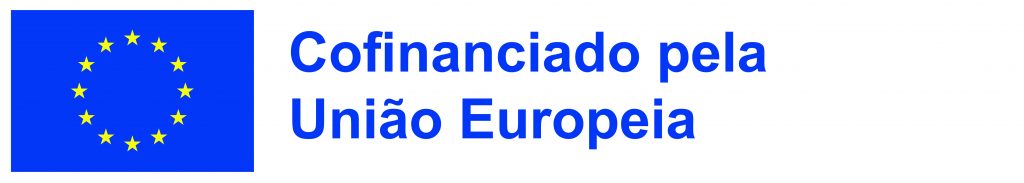 Financiado pela União Europeia. Os pontos de vista e as opiniões expressas são as do(s) autor(es) e não refletem necessariamente a posição da União Europeia ou da Agência de Execução Europeia da Educação e da Cultura (EACEA). Nem a União Europeia nem a EACEA podem ser tidos como responsáveis por essas opiniões. Número do Projeto: 2022-1-AT01-KA220-ADU-000087985
[Speaker Notes: Depois de lerem o desafio apresentado no diapositivo, os alunos devem preparar um plano para gerir as reações emocionais às flutuações do mercado com uma carteira de investimentos inicial. 
Resposta Esperada do Aluno:
Estratégias para prevenir a tomada de decisões emocionais:
Estabelecer um plano de investimento claro ou uma declaração de política que descreva os objetivos financeiros, a tolerância ao risco e o horizonte de investimento do Taylor. Este plano serve como um guia para manter o Taylor concentrado durante a volatilidade do mercado.
Implementar um período de reflexão para todas as decisões de investimento. Por exemplo, Taylor poderia esperar 48 horas antes de tomar qualquer decisão de compra ou venda, dando tempo para que as emoções se acalmem e para que a análise racional tenha precedência.
Diversificar a carteira para reduzir o impacto da volatilidade em qualquer investimento individual, diminuindo assim as reações emocionais aos movimentos do mercado.
Plano para avaliar e reagir às notícias do mercado:
A Taylor deve consumir notícias de fontes respeitáveis e considerar a informação no contexto da sua estratégia de investimento a longo prazo, evitando reações irreflectidas às manchetes.
Defina horários específicos para verificar o desempenho do mercado ou do investimento (por exemplo, uma vez por semana ou por mês) em vez de reagir às flutuações diárias.
Utilize os alertas para movimentos significativos em investimentos específicos como um estímulo para análise, não para ação imediata.
Métodos para manter a concentração nos objetivos a longo prazo:
Rever regularmente o plano de investimento para recordar a Taylor os objetivos a longo prazo e as razões subjacentes à estratégia de investimento escolhida.
Visualize os benefícios a longo prazo de manter o rumo, como alcançar a independência financeira ou os objetivos de reforma, para contrariar o impacto emocional das perdas a curto prazo.
Praticar técnicas de redução do stress ou passatempos que desviem a atenção do mercado, reduzindo a tentação de tomar decisões impulsivas com base nos movimentos do mercado a curto prazo.
Rever e ajustar a carteira:
Programar revisões regulares da carteira (por exemplo, trimestral ou semestralmente) para avaliar o desempenho em relação ao plano de investimento, fazendo ajustes com base em critérios e análises objetivos e não em reações emocionais.
Utilizar uma lista de verificação de perguntas para avaliar se se justifica uma alteração na carteira de investimentos, centrando-se nas alterações dos fundamentos e não no sentimento do mercado.
Considere a possibilidade de consultar um consultor financeiro para obter uma perspetiva objetiva durante períodos de incerteza ou stress emocional, garantindo que as decisões são baseadas em princípios financeiros sólidos.
Resultado: Ao implementar estas estratégias, o Taylor pode desenvolver uma abordagem disciplinada ao investimento que minimiza a influência das emoções. Esta abordagem sistemática ajuda a tomar decisões informadas, alinhadas com os objetivos financeiros a longo prazo, e evita as armadilhas do investimento emocional.
Reflexão: Esta tarefa sublinha a importância do controlo emocional no investimento. Destaca estratégias práticas que os investidores podem utilizar para gerir as suas reações emocionais, assegurando que as decisões de investimento são orientadas por uma análise racional e alinhadas com objetivos de longo prazo.]
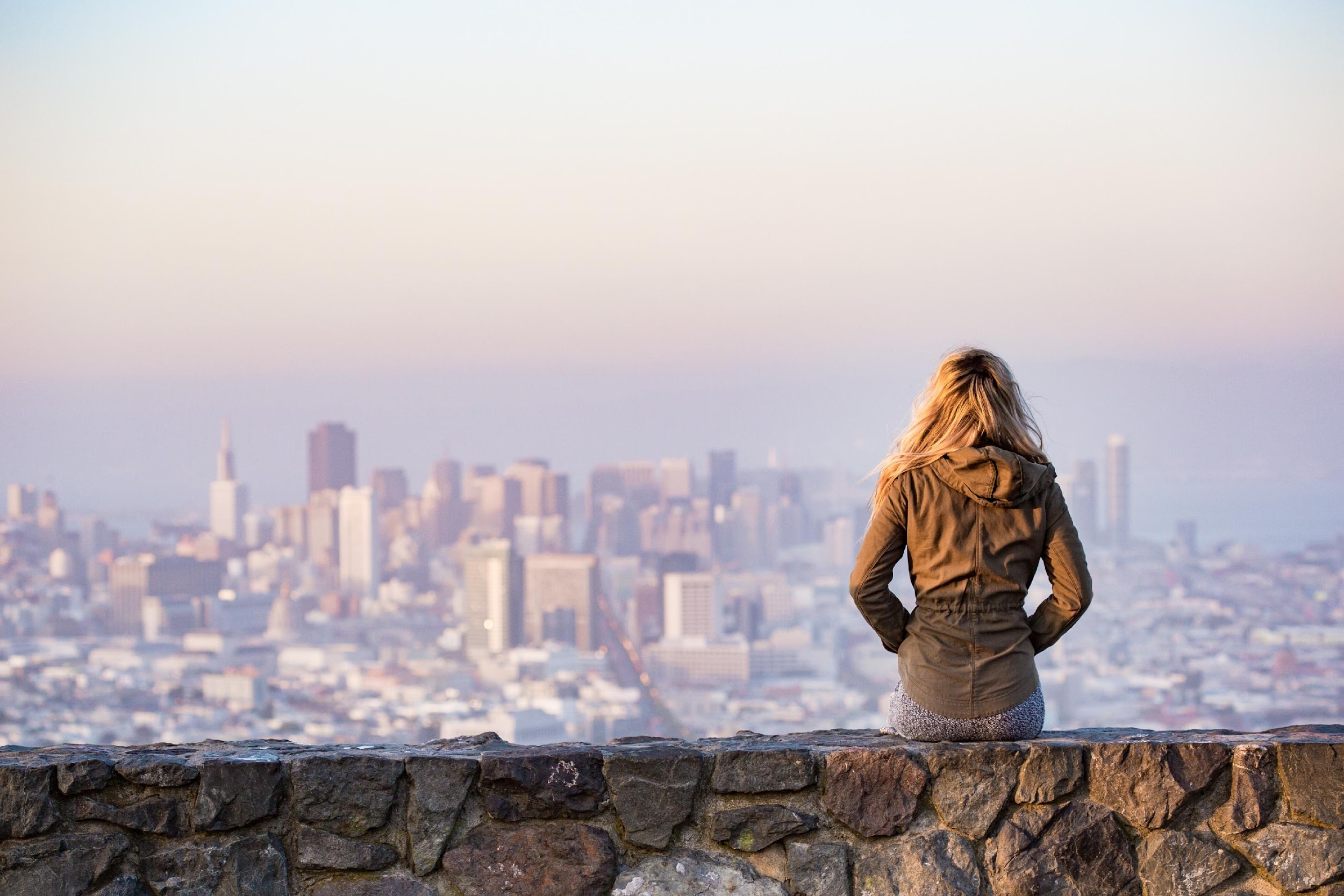 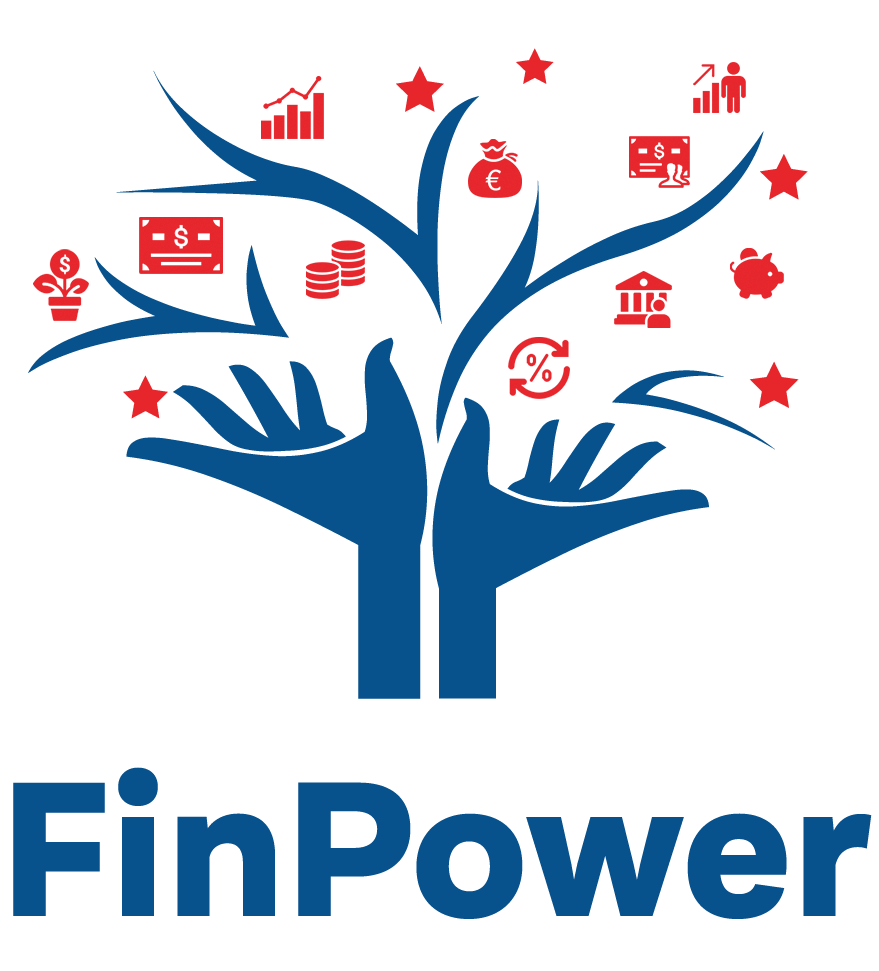 Obrigado!
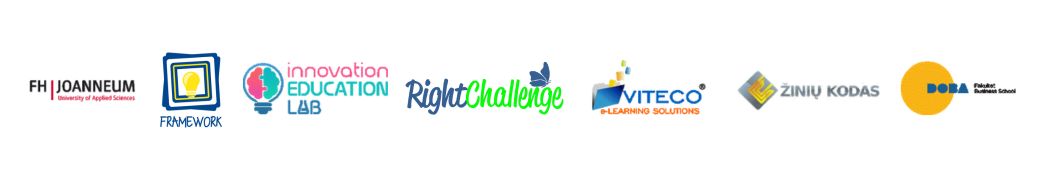 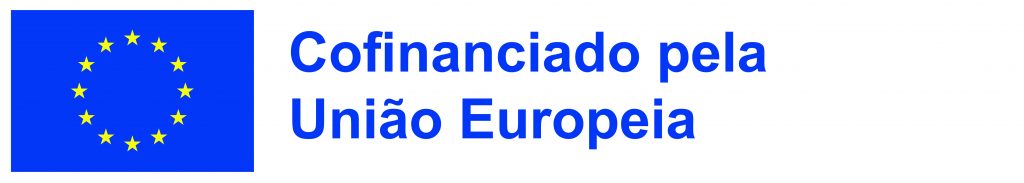 Número do Projeto: 2022-1-AT01-KA220-ADU-000087985
[Speaker Notes: Para concluir o módulo Investimento, lançámos as bases para um planeamento financeiro inteligente, realçando o poder do conhecimento na construção de um futuro financeiro seguro.
 
Começando com uma base de investimentos de baixo risco, semelhante a plantas de jardim duráveis, aumentámos o potencial e a variedade oferecidos pelas opções de risco médio e atingimos o pico com os investimentos de alto risco, altamente compensadores mas voláteis. Cenários da vida real, como a herança da Ana, guiaram-nos através da aplicação prática destes conceitos.
 
Explorámos as ações, com destaque para as ações ecológicas, e as obrigações, incluindo as que têm um impacto ambiental e social positivo. Os fundos mútuos e os ETF foram clarificados, sublinhando a sua utilidade para a diversificação, enquanto o domínio dos investimentos alternativos alargou o nosso horizonte para incluir o sector imobiliário e as criptomoedas.
 
Modelos visuais como o Triângulo e a Pirâmide de Investimento ajudaram a ilustrar o delicado equilíbrio entre liquidez, risco e retorno. A revisão de desafios da vida real reforçou a forma de integrar estes princípios em estratégias financeiras reais.
 
Este módulo foi mais do que uma série de lições; tratou-se de dar poder a escolhas financeiras proactivas e informadas. Está agora equipado para cuidar dos seus investimentos com sabedoria e confiança, pronto para cultivar um jardim financeiro próspero para os anos vindouros.]